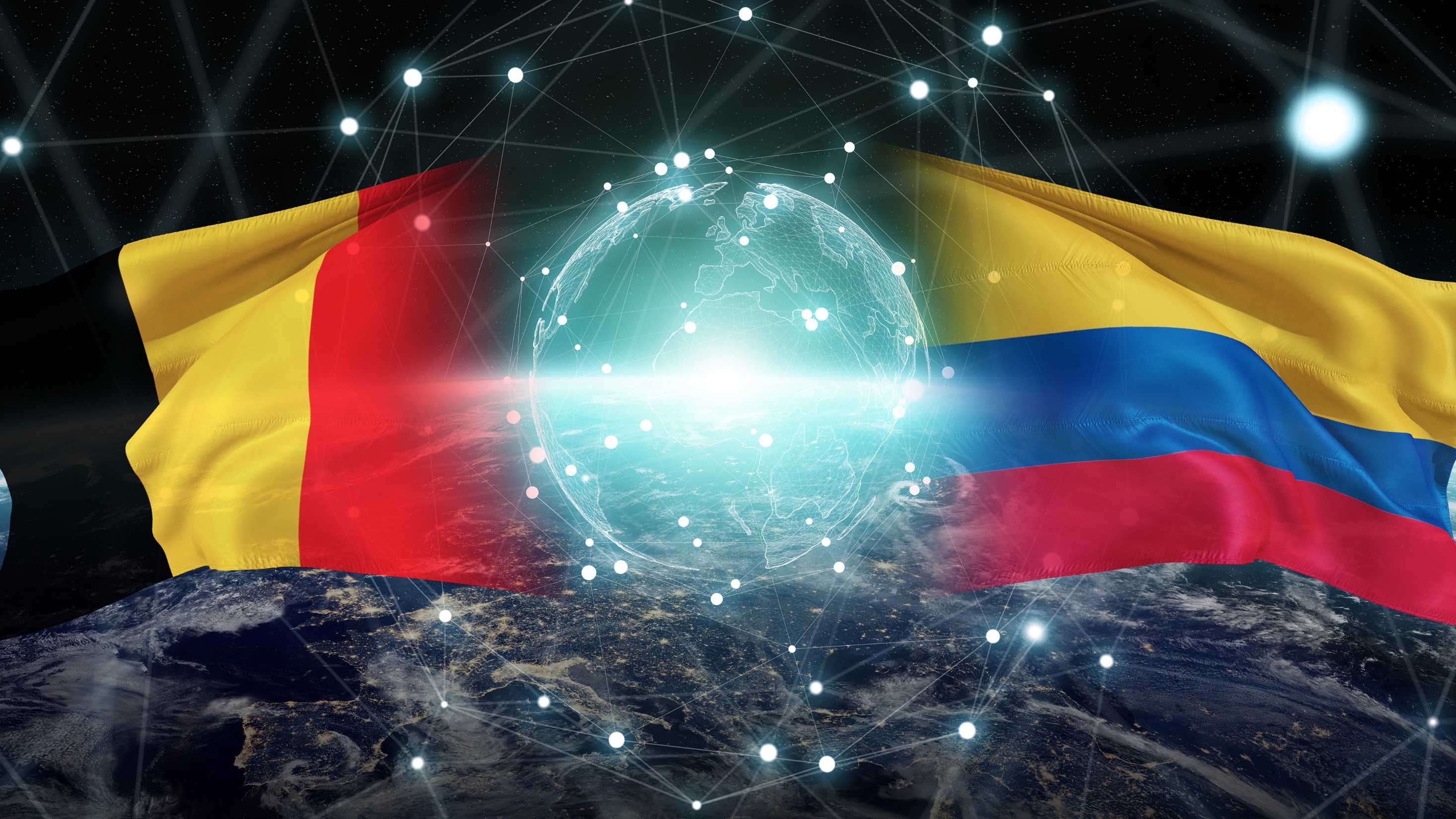 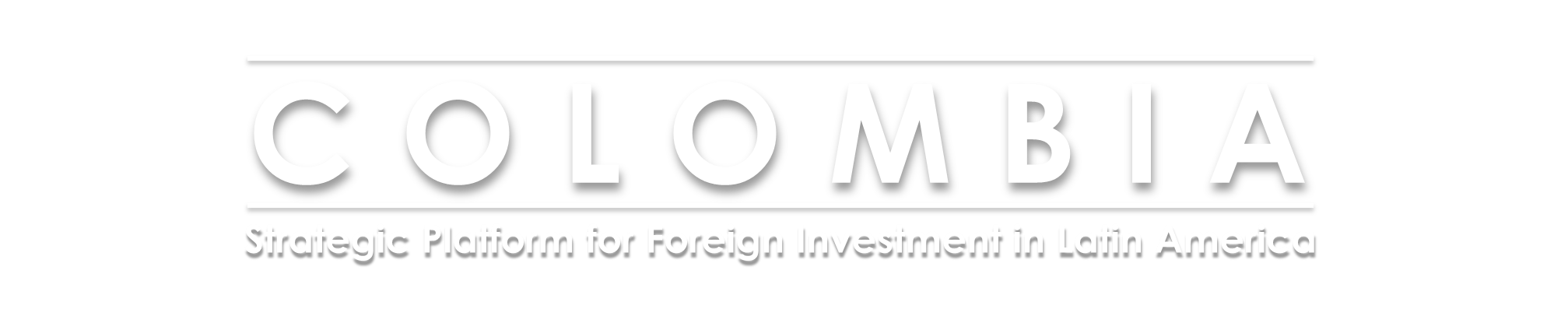 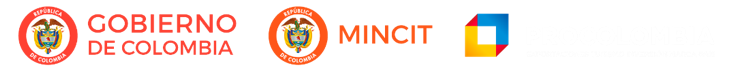 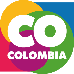 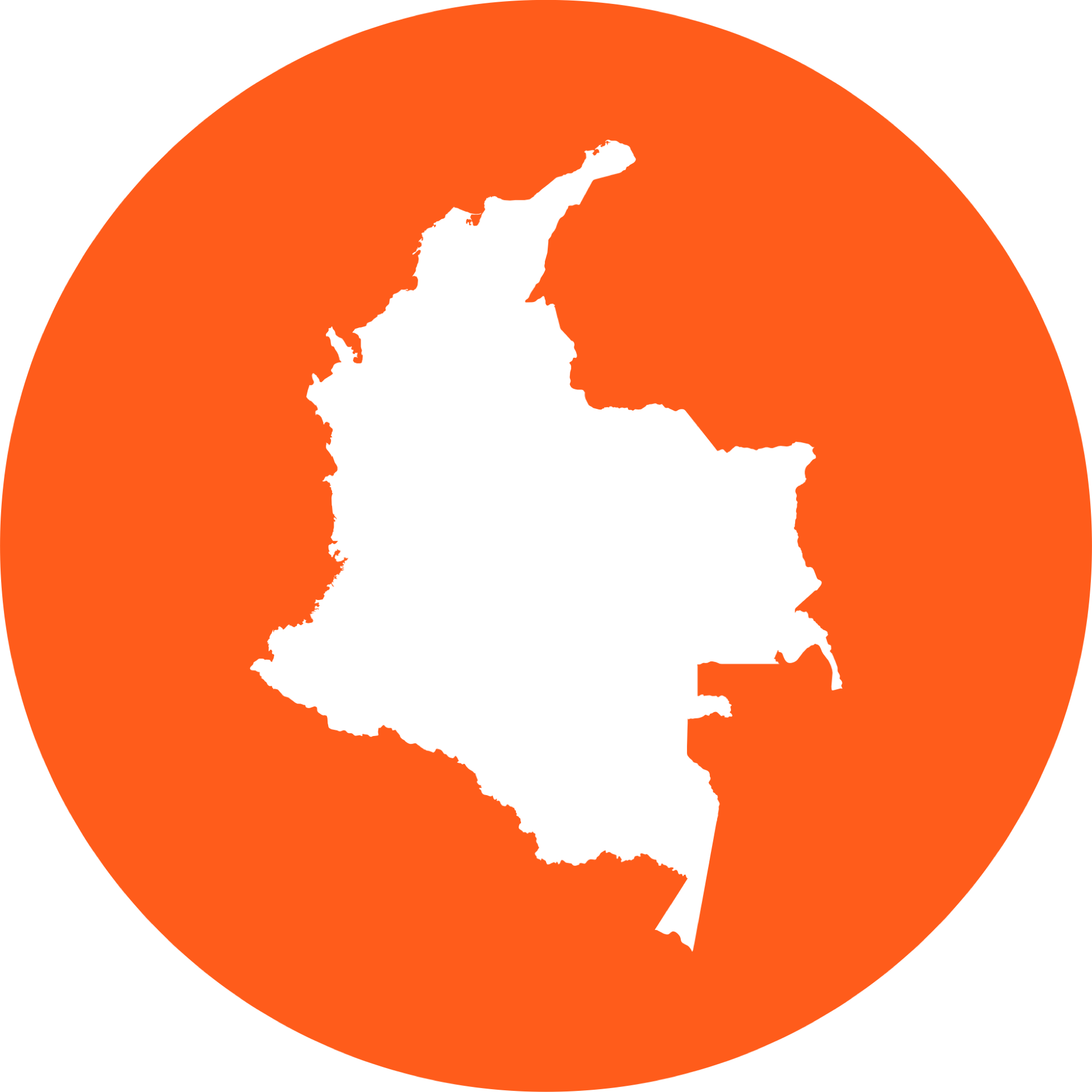 WE PROMOTECOUNTRY BRAND
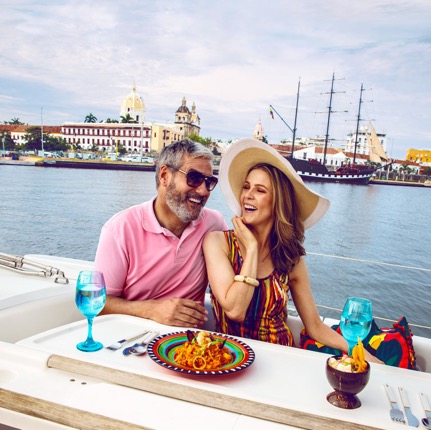 PROCOLOMBIA
PROMOTES
WE PROMOTE
TOURISM
WE PROMOTE EXPORTS
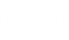 WE PROMOTE INVESTMENT AND INDUSTRIAL EXPANSION FOR INTERNATIONALIZATION
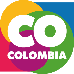 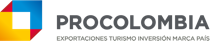 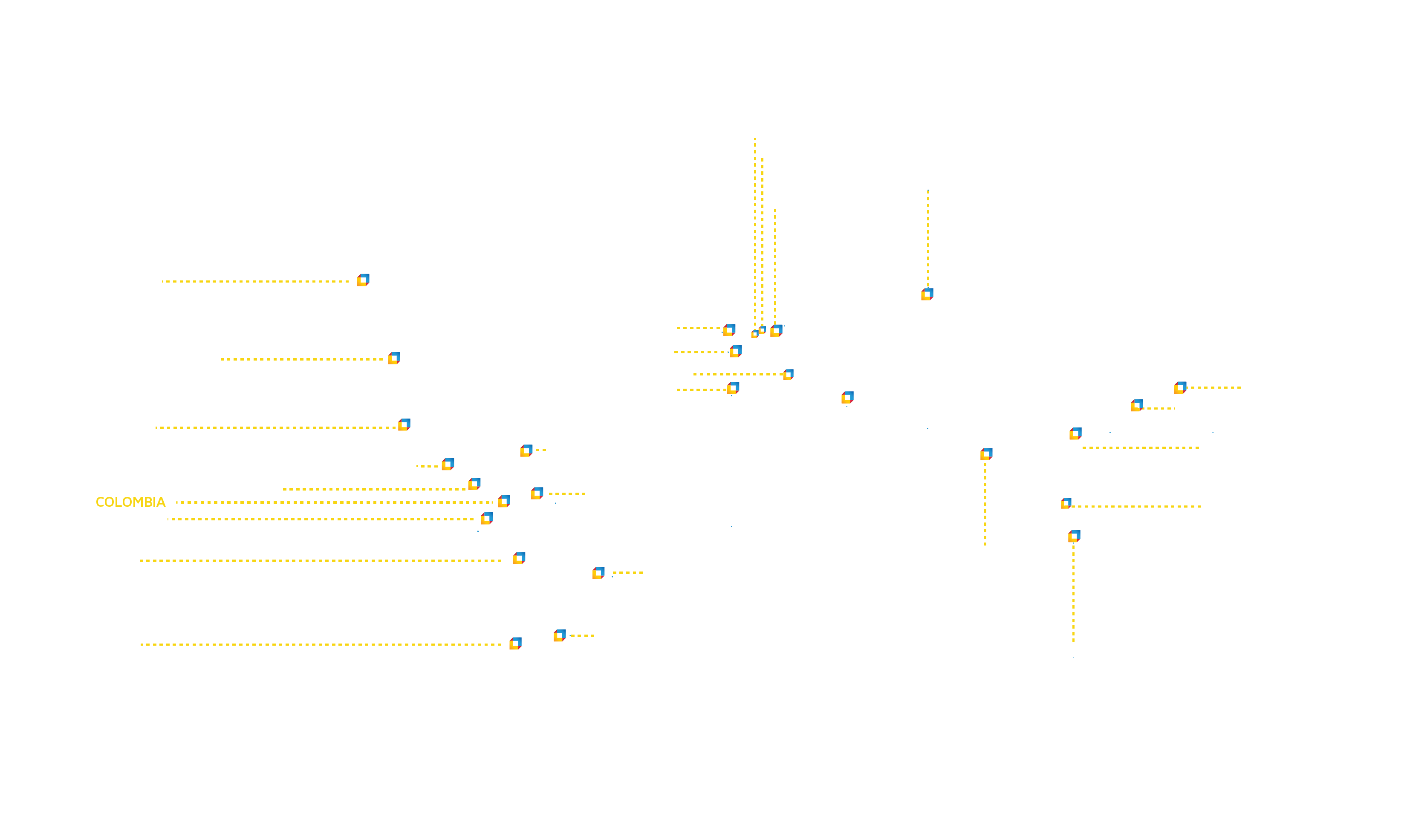 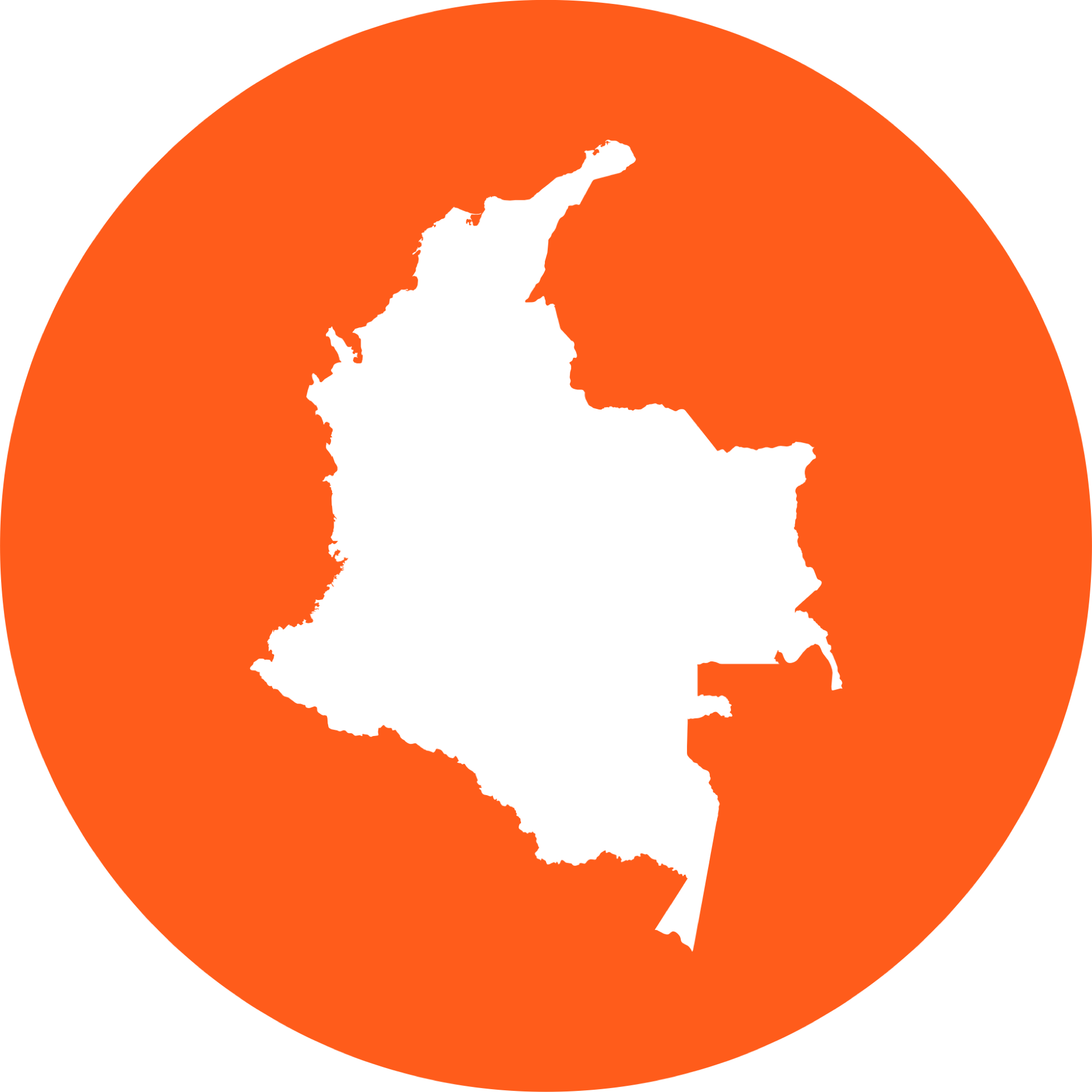 PRESENCE OF PROCOLOMBIA
IN THE WORLD
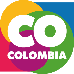 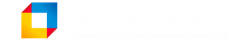 32
COUNTRIES
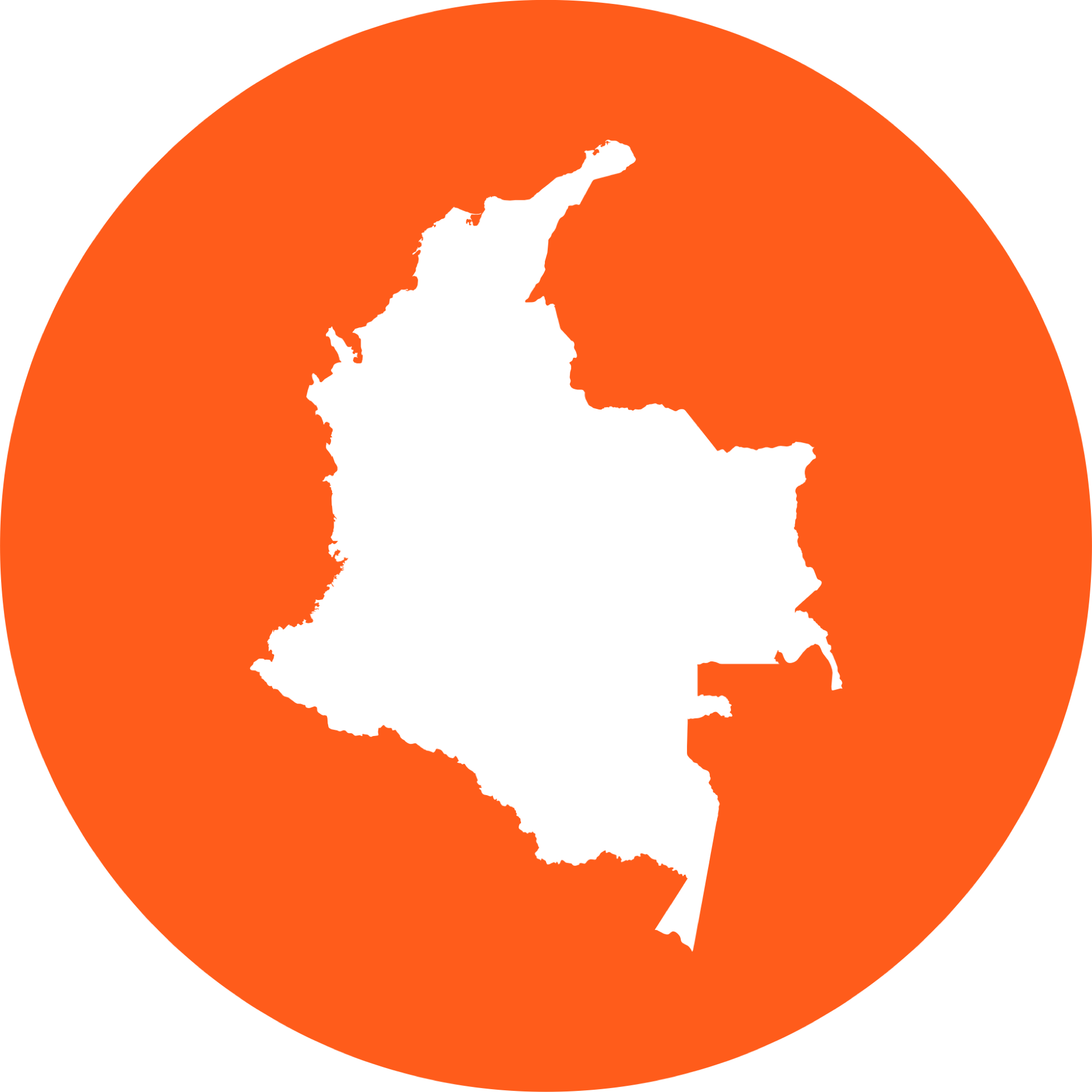 COLOMBIA
Is the 32th largest economy  in the world and the 4th in Latin America
GDP PPP 2018*(USD billion)
Latin American Economies
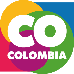 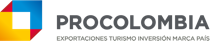 *Projections. Source: IMF, WEO, April 2018
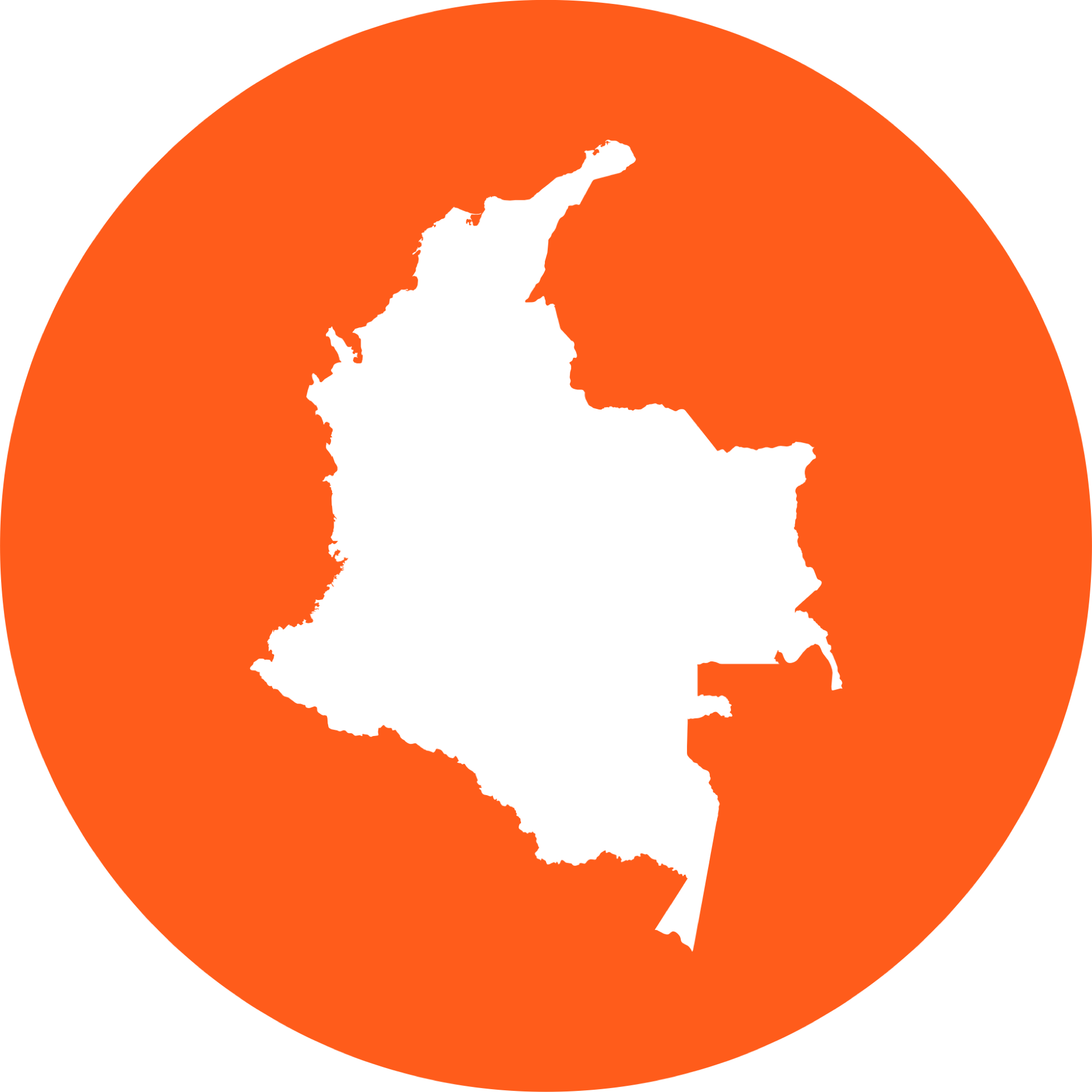 3,7%
3,4%
2,3%
2,0%
2,7%
1,8%
1,6%
GROSS 
DOMESTIC 
PRODUCT
Venezuela
Estimated growth 2018
Chile
Mexico
Peru
Brazil
LATAM
Colombia
Argentina
Colombia, one of the top growing economies in 2018 among the largest Latin American countries
-15,0%
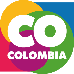 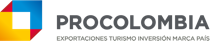 Source: IMF, 2018. In April 2018.
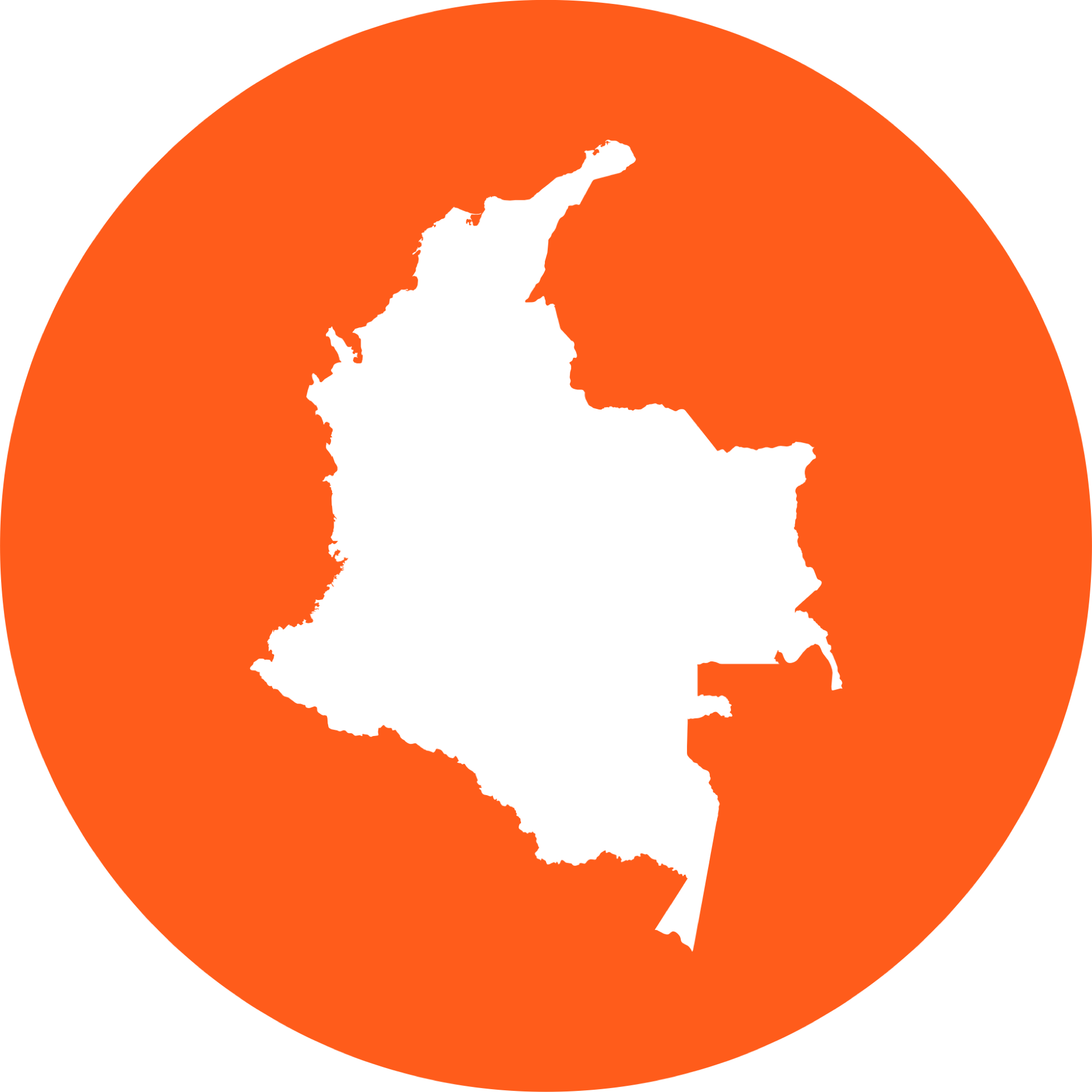 2010 – 2019 est.
Since 2013
unemployment rate has remained at a single-digit level.
It is expected that, in 2018 and 2019, unemployment rate will continue to be at a one - digit level; with a slight decrease from 2017.
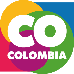 Source: Source: Colombian National Bank (Banco de la República). Projections: IMF, WEO, April 2018
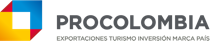 [Speaker Notes: Para 2018 y 2019, se estima que continúe con esta tendencia, con un leve descenso respecto a lo registrado en 2017.]
COLOMBIA IS THE 28th
most populated country in the world and the 3rd in Latin America
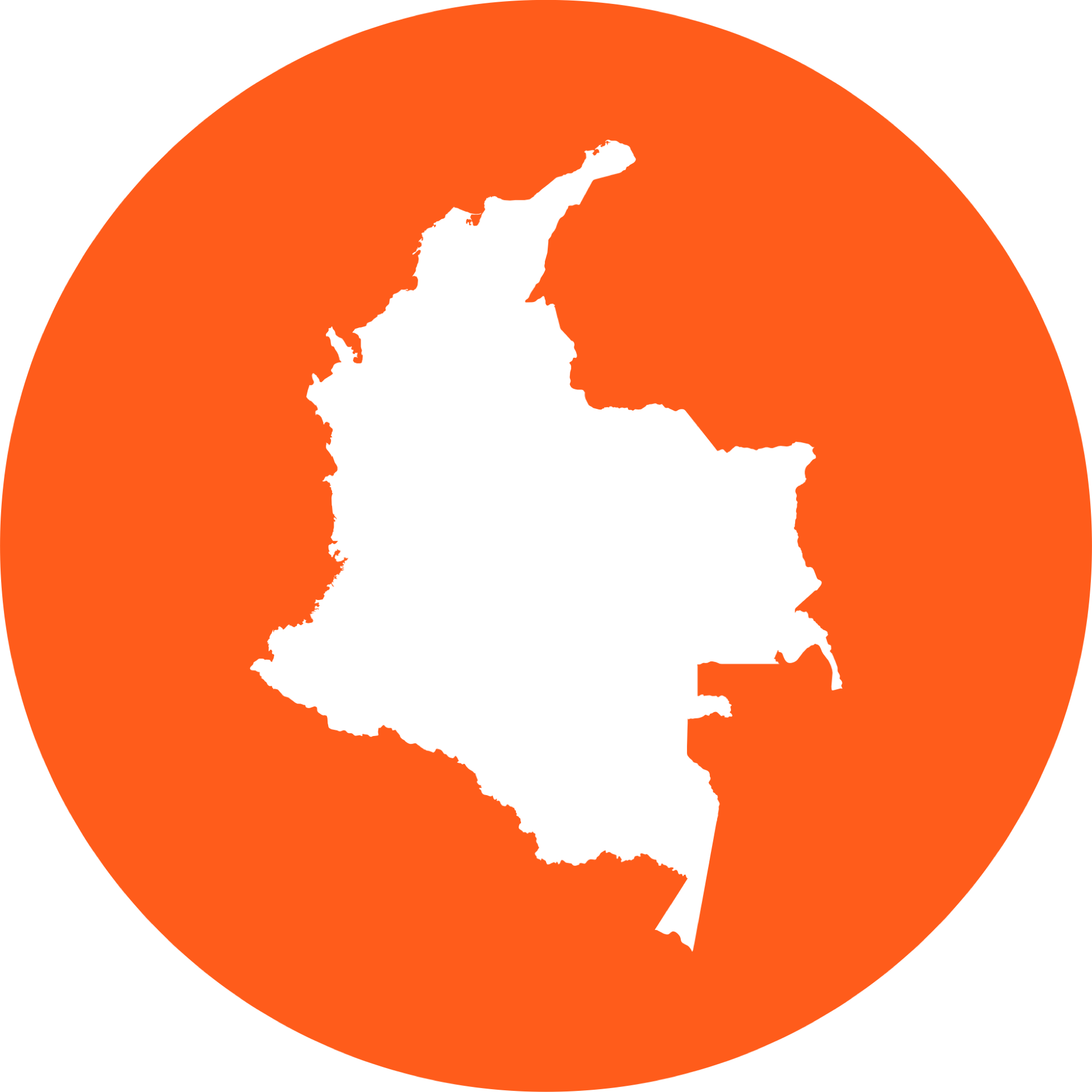 Latin American Economies
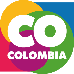 *Estimated,.
Source: IMF, 2018
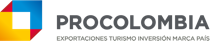 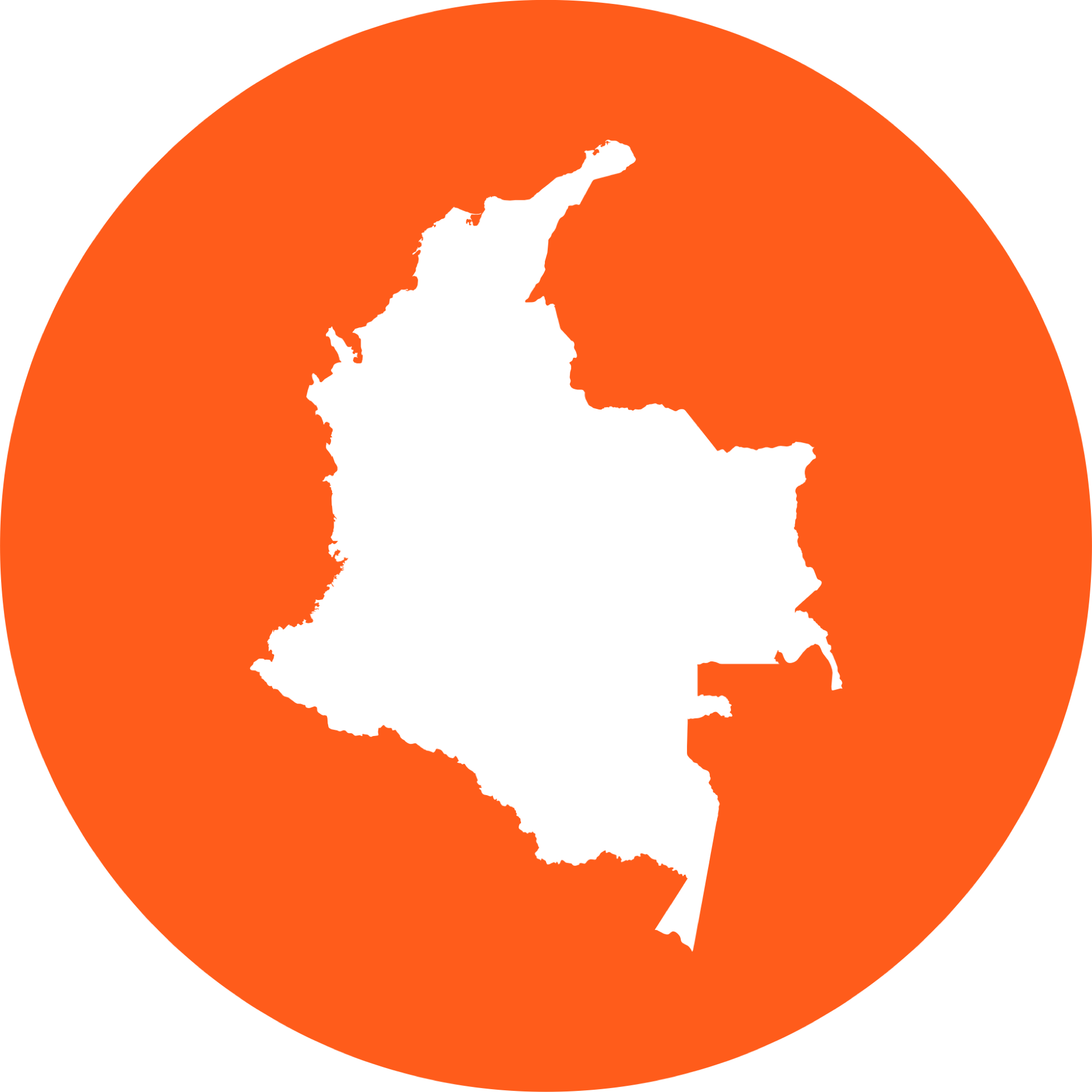 Percentage of people in poverty 
2002 – 2017
Remarkable reduction in poverty rates and a rapidly growing
Poverty
Middle class
Middle Class
Colombia has continuously decreased its poverty levels.
Source: Poverty: National Administrative Department of Statistics – DANE
Middle class: The gained decade: the evolution of the middle class in Colombia between 2002 and 2011. Document CEDE # 50. Universidad de los Andes. And RADDAR for 2013 data.
*Middle class 2016: Estimates calculated by ProColombia
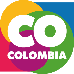 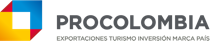 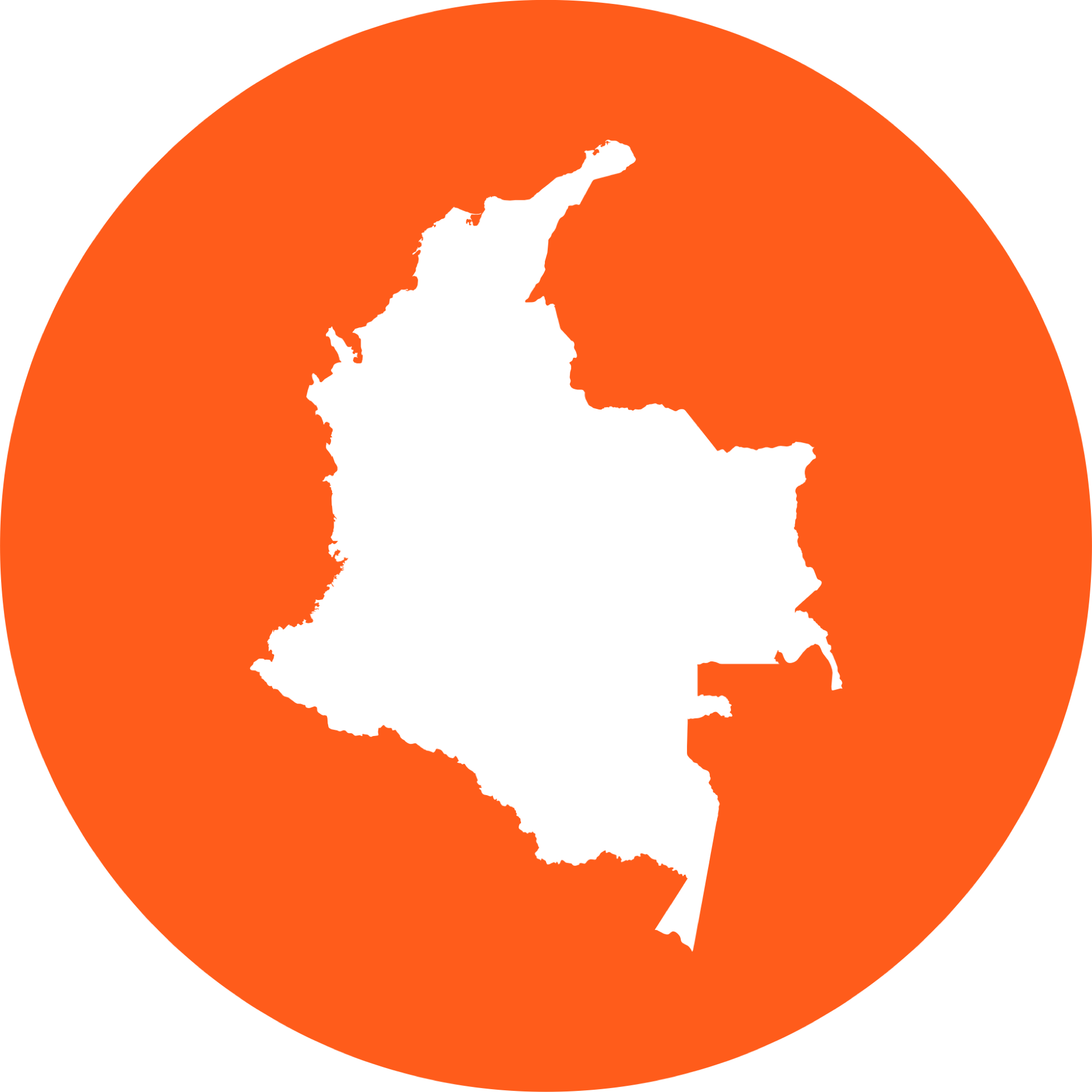 ,
FitchRatings
MOODY S
Long Term – Foreign currency
Long Term – Foreign currency
Long Term – Foreign currency
COLOMBIA
Term
an investment grade country
BBB-
Baa2
BBB
Ranking
In July  2014, Moody´s  was the last rating agency in 
improving Colombia´s rating due to two key drivers:
STANDARD
,
& POOR S
Positive growth forecast thanks to 4G infrastructure.
A sound fiscal management that will continue in the future.
1.
2.
In March 2017, Fitch Ratings* improved Colombia´s 
rating outlook: from Negative to Stable
Source: S&P Ratings; Dinero magazine, Colombian Treasury.
* Portafolio 2018
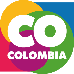 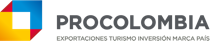 [Speaker Notes: En Febrero 2018 Moody´s rebajó la perspectiva de Colombia a Negativa pero mantuvo calificación]
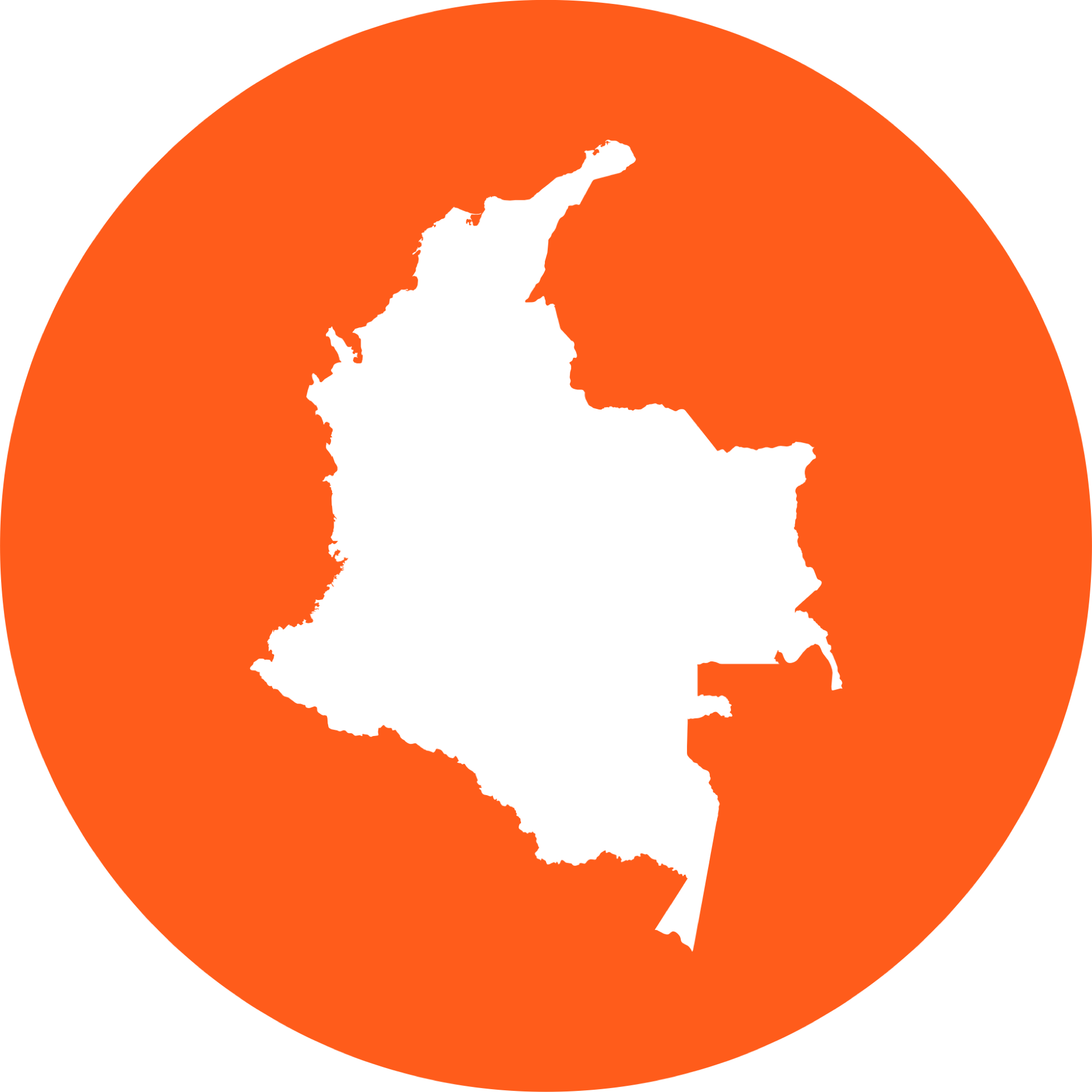 BEING PART OF THE OECD COUNTRIES MEANS THAT PUBLIC INSTITUTIONS IN COLOMBIA
WILL MEET STANDARDS OF THE DEVELOPED WORLD
MORE CONFIDENCE FOR INVESTORS
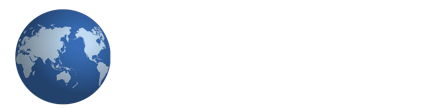 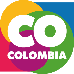 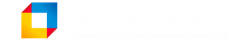 COLOMBIA
JAPAN
KOREA
IS THE 37TH MEMBER OF THE OECD
CANADA
UNITED STATES
MEXICO
CHILE
COLOMBIA
AUSTRALIA
NEW ZELANDA
AUSTRIA
BELGIUM
CZECH REPUBLIC
DENMARK
ESTONIA
FINLAND
FRANCE
GERMANY
GREECE
HUNGARY
ICELAND
IRELAND
ISRAËL
ITALY
LATVIA
LUXEMBOURG
NETHERLANDS
NORWAY
POLAND
PORTUGAL
SLOVAK REPUBLIC
SLOVENIA
SPAIN
SWEDEN
SWITZERLAND
TURKEY
UNITED KINGDOM
“The OECD investment policy review examines Colombia's achievements in developing an open and transparent investment regime and its efforts to reduce restrictions on international investment” OECD
[Speaker Notes: “Todos ganamos cuando apostamos por tener instituciones de calidad que cumplan con los estándares internacionales.”

La OCDE aprobó los 23 comités de Colombia 

Agricultura
Asuntos fiscales  
Cohecho en las Transacciones Comerciales Internacionales
Comercio
Competencia 
Desarrollo Regional 
Educación
Empleo y Asuntos Sociales
Estadísticas
Gobernanza Pública
Gobierno Corporativo
Inversión
Mercados financieros
Pesca 
Política Ambiental
Política científica y tecnológica
Política del consumidor
Política Digital 
Política regulatoria 
Químicos
Salud
Seguridad Social y Pensiones Privadas
Trabajo]
COLOMBIAColombia is part of the top 30 destinations for FDI
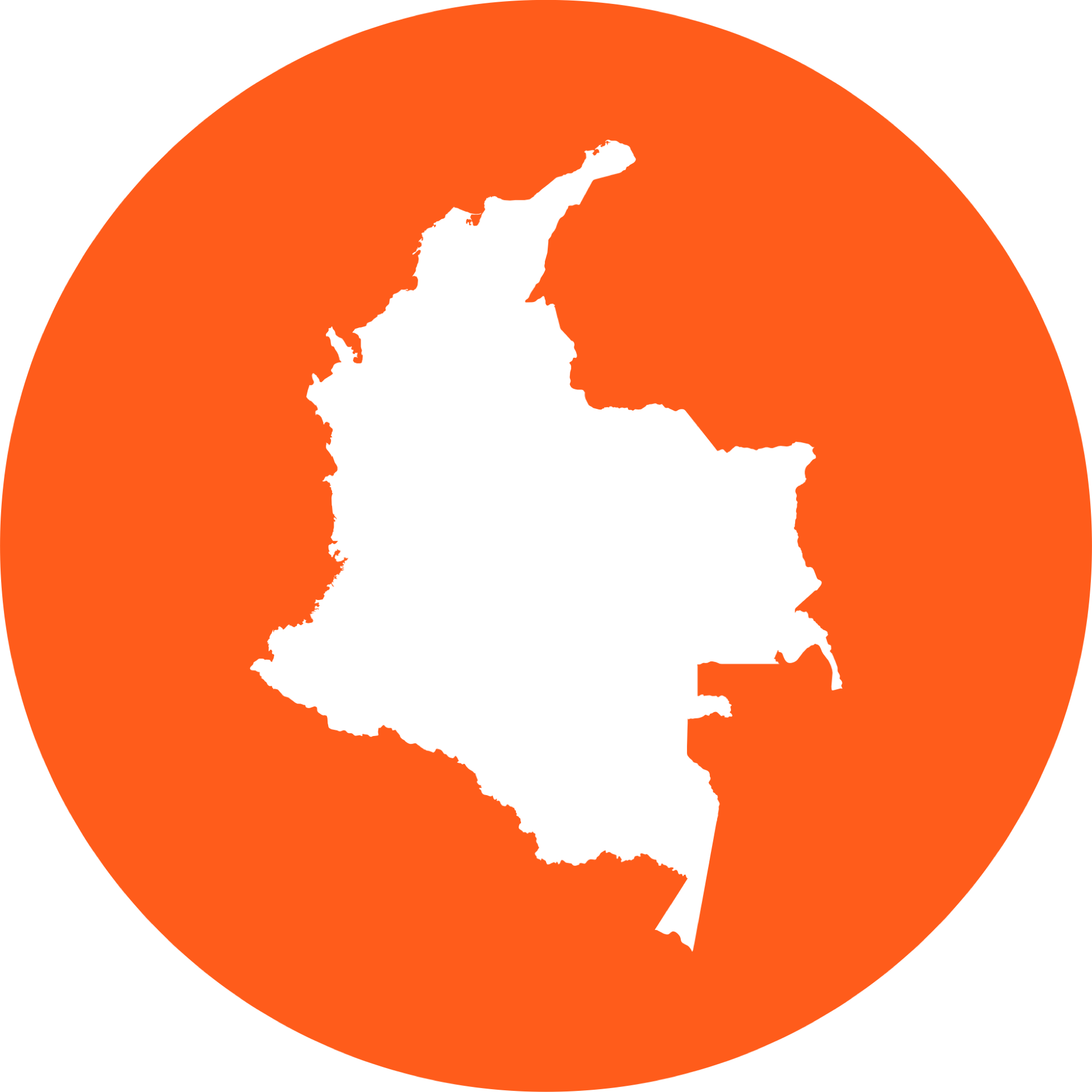 Developed economies
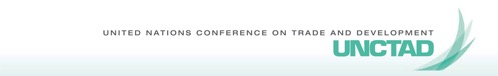 Top 30 host economies in 2017
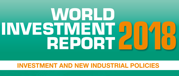 (USD billion)
Developing and transition economies
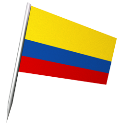 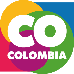 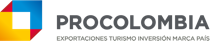 Source: UNCTAD – World Investment Report 2017
[Speaker Notes: Siguiendo metodología del reporte de la UNCTAD sobre el top 20, se excluyeron del ranking de las 20 economías las Islas Vírgenes y las Islas Caimán. http://unctad.org/en/PublicationsLibrary/wir2017_en.pdf Página 14.]
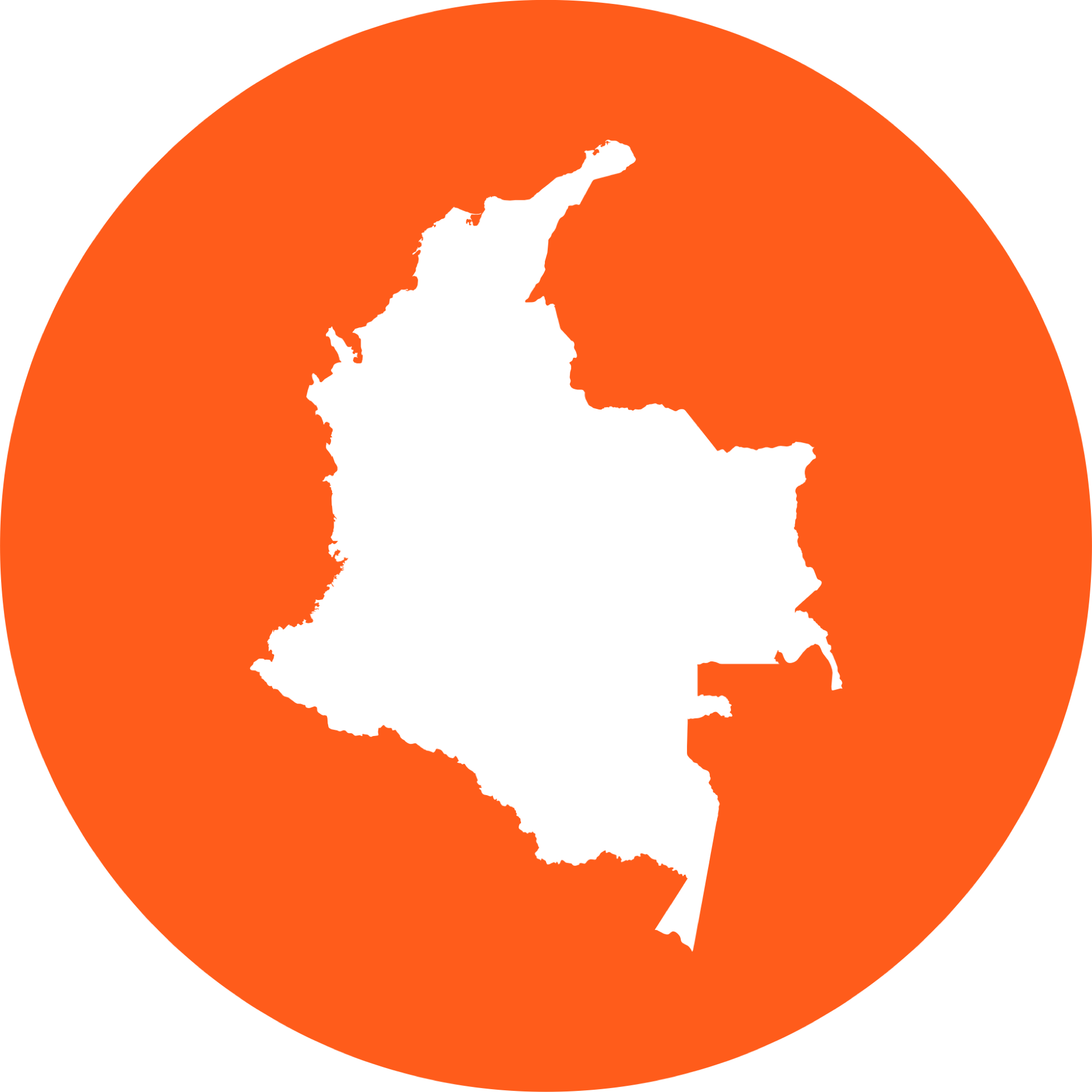 is the Latin American country with the 
most  Free Trade Zones
COLOMBIA
No import duties. VAT exemption for goods sold from Colombia to FTZ.
Benefit from international trade agreements.
Reduced income tax and VAT Exemptions allowing access to local market
Free trade zones for different investor styles.
Allows sales to the local market.
Total number 
Free Trade:
Number of Special StandingSingle enterprise:
Number of permanent Free Trade Zones:
105
66
39
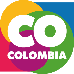 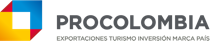 Source: Directorio de Zonas Francas 2017-2018 DANE
Fuente: Zona franca de alto impacto –2016, CLG
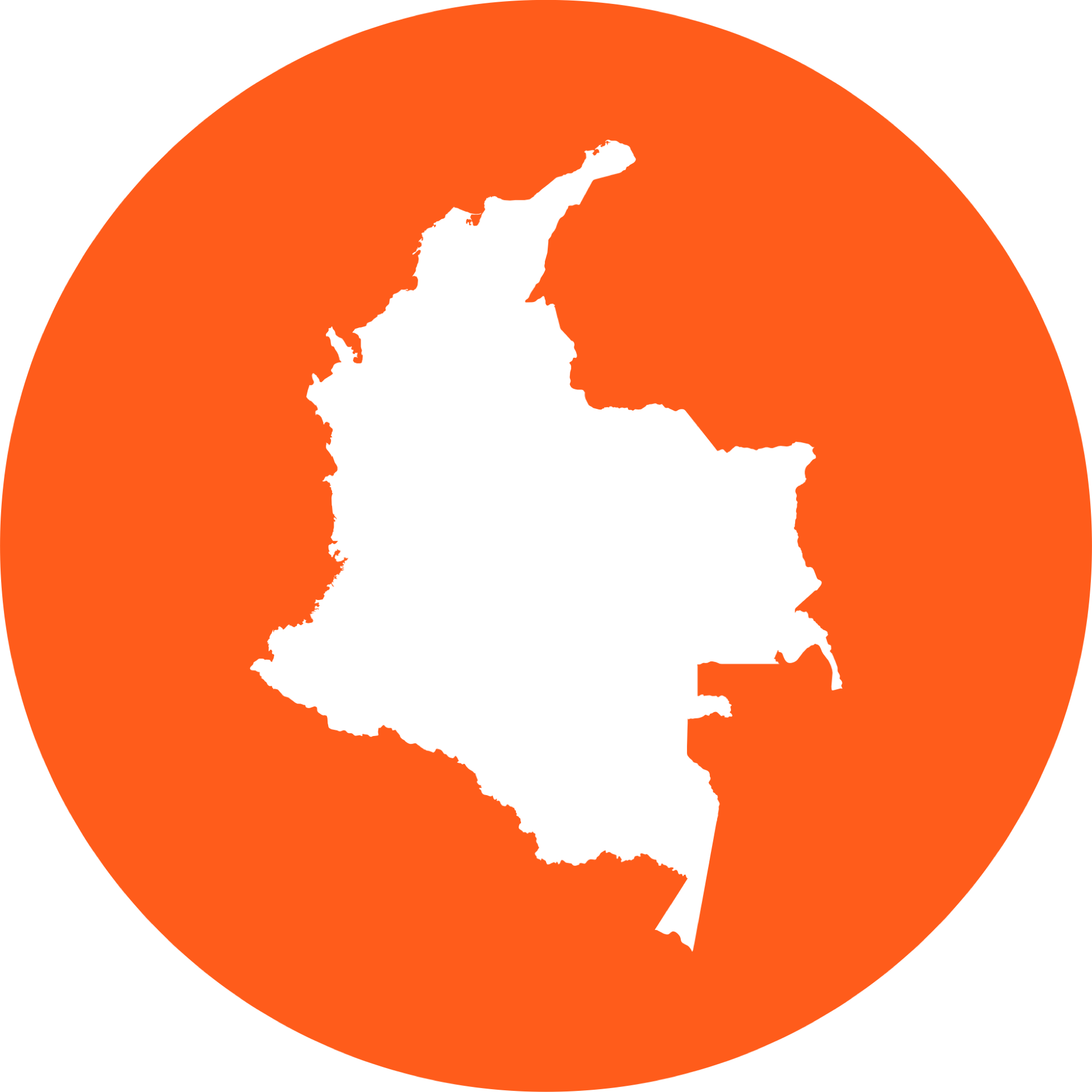 COLOMBIA
has access to 60 countries and more than 1.5 billion consumers through its network of trade agreements
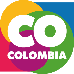 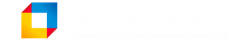 AELC
Canada
European Union
Japan
South Korea
United States
Caricom*
Mexico
Israel
Turkey
Cuba*
El Salvador
Guatemala
Costa Rica
Venezuela
Honduras
Panama
Nicaragua*
Ecuador
Peru
Brazil
Bolivia
Singapore
Paraguay
Uruguay
Chile
In force
Argentina
In negotiation
Australia
New Zealand
Signed
Pacific Alliance
* Partial scope agreements (PSA)
- - - Blue line shows Pacific Alliance´s member countries others than Colombia –(Chile, Peru and Mexico).
Source: Chamber of Commerce, Industry and Tourism, Colombia,2017
[Speaker Notes: Para el BanRep, Reino Unido comprende Inglaterra y Gales, Escocia e Irlanda del Norte no reportan datos y/o se encuentran en otros. 
Colombia tiene acceso más de 60 países con más de 1,5 billones de consumidores, a través de su red de tratados de libre comercio
(Acuerdos unilaterales: 10 países; AELC: 4 países:; Triangulo Norte: 3 países; UE: 28 países; CARICOM: 15 países; MERCOSUR: 4 países; CAN: 3 países).

Los acuerdos comerciales de Colombia con Mercosur, Venezuela, Caricom, Cuba y Nicaragua son Acuerdos de Alcance Parcial o de Complementación Económica, por lo tanto no tienen el alcance de un TLC. Con los demás países en el listado, Colombia tiene TLC.
Se encuentra en negociación Canadá (ya se cuenta con un TLC suscrito), Australia, Singapur y Nueva Zelanda debido a la intención de estos países de ser parte de la alianza del pacífico.
Suscritos: A parte de Panamá e Israel, se encuentra suscrito el ACE 72, el cual pone al día el ACE 59.
El proceso de negociación con Turquía no ha tenido avances desde el 2012. Sin embargo, se están haciendo consultas de acceso a mercado en agricultura.]
COLOMBIA
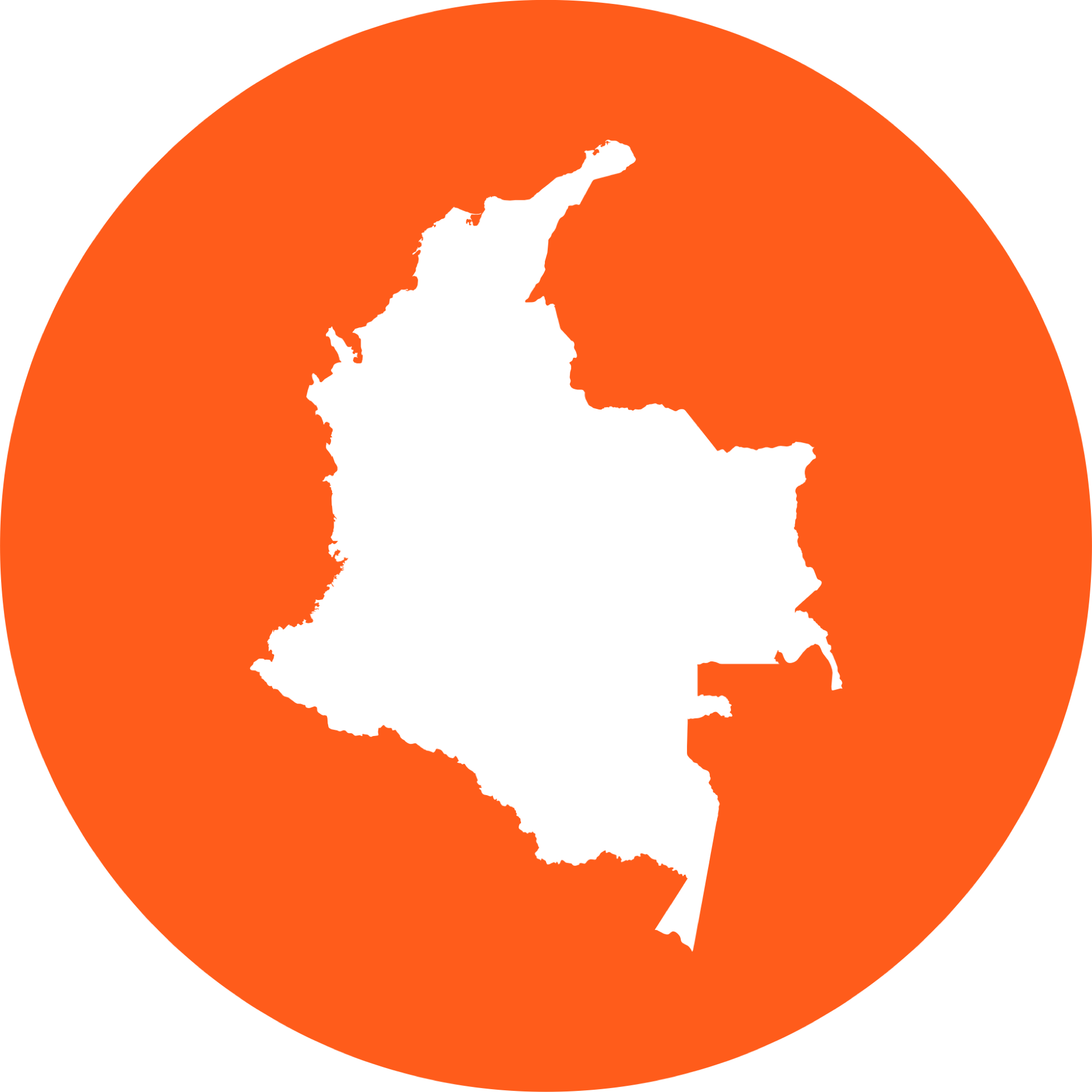 Less than 6 hours away by airplane from the main cities in the americas
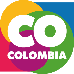 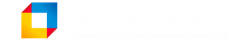 Berlin (13hr 45min)
London
(10hr 26min)
Moscow (15hr 58min)
Toronto
(6hr 10min)
Tokyo
(25hr 05min)
Istambul(15hr 16min)
Paris
(10hr 55min)
Madrid
(9hr 40min)
Beijing
(22hr 45min)
New York
(5hr 35min)
1.109
Los Angeles
(7hr 40min)
Dubai
(20hr 45min)
Hong Kong
(22hr 45min)
Miami (4hr 00 min)
international direct frequencies per week.
Mumbai 
(20hr 50min)
Seoul
(23hr 35min)
Mexico city (4hr 55min)
Sao Paulo
(6hr 10min)
Lima (3hr 05min)
More than
5.600
Santiago de Chile (5hr 55 min)
domestic frequencies per week.
* This information takes into account the routes departing from international airports in Barranquilla, Bogotá, Cali, and Medellín. Source: Routes and Tariffs - Tools for the Colombian Exporter, processed by ProColombia.
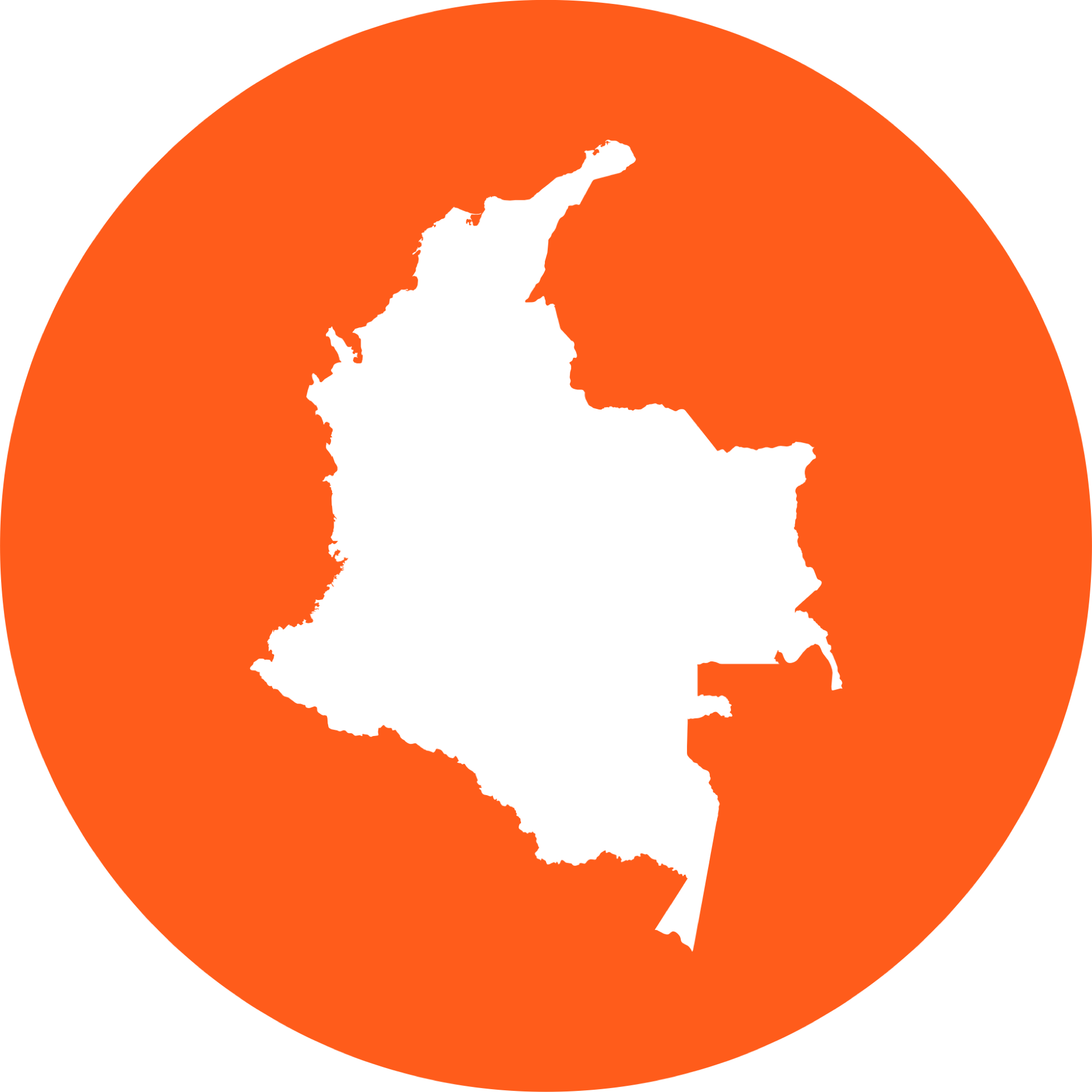 COLOMBIA
counts with more than 4,500 maritime export routes and has access to 680 ports around the world.
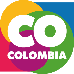 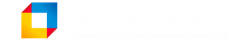 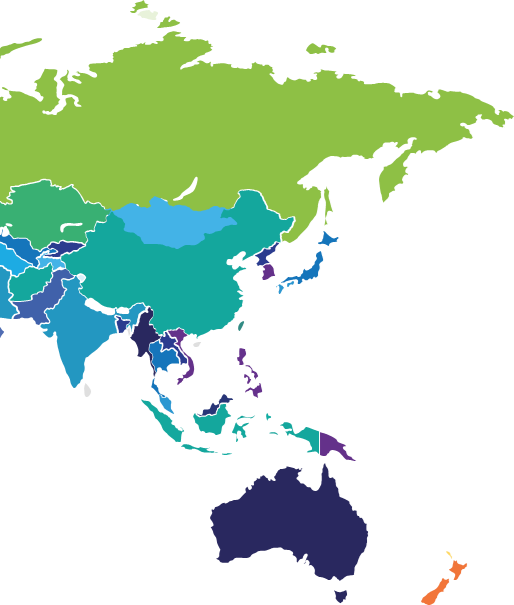 ACCESS TO USA IN JUST 3 DAYS  
(PORT EVERGLADES)
ACCESS TO THE NETHERLANDS IN JUST 13 DAYS (ROTTERDAM)
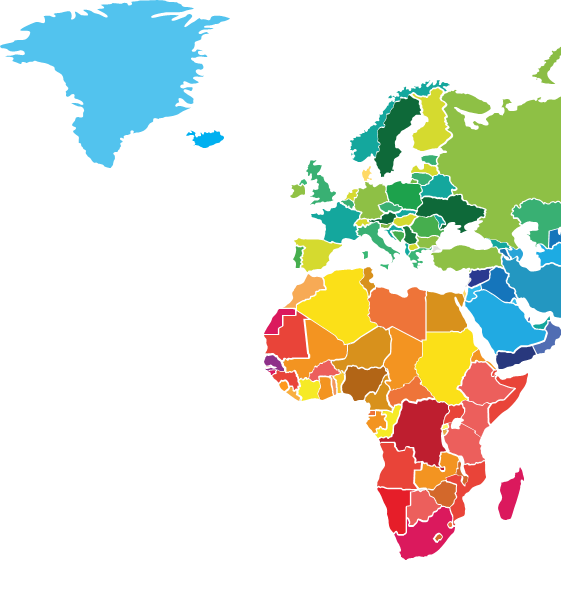 LONDON 
(17 DAYS)
MONTREAL
(9 DAYS)
VANCOUVER
(17 DAYS)
SAINT PETERSBURG
(21 DAYS)
BUSAN
(25 DAYS)
NUEVA YORK
(6 DAYS)
TOKYO
(22 DAYS)
SHANGHAI
(29 DAYS)
BARCELONA
(15 DAYS)
LOS ANGELES
(10 DAYS)
MIAMI
(4 DAYS)
HONG KONG
(33 DAYS)
VERACRUZ
(5 DAYS)
SANTOS
(11 DAYS)
ACCESS TO CHINA IN JUST 29 DAYS (SHANGHAI)
KARACHI
(37 DAYS)
KOLKATA
(43 DAYS)
CALLAO
(2 DAYS)
ACCESS TO PERU IN JUST 2 DAYS (CALLAO)
SIDNEY
(21 DAYS)
BUENOS AIRES
(17 DAYS)
VALPARAÍSO
(5 DAYS)
AUCKLAND
(17 DAYS)
CAPETOWN
(34 DAYS)
Source: Routes and Tariffs - Tools for the Colombian Exporter, processed by ProColombia.
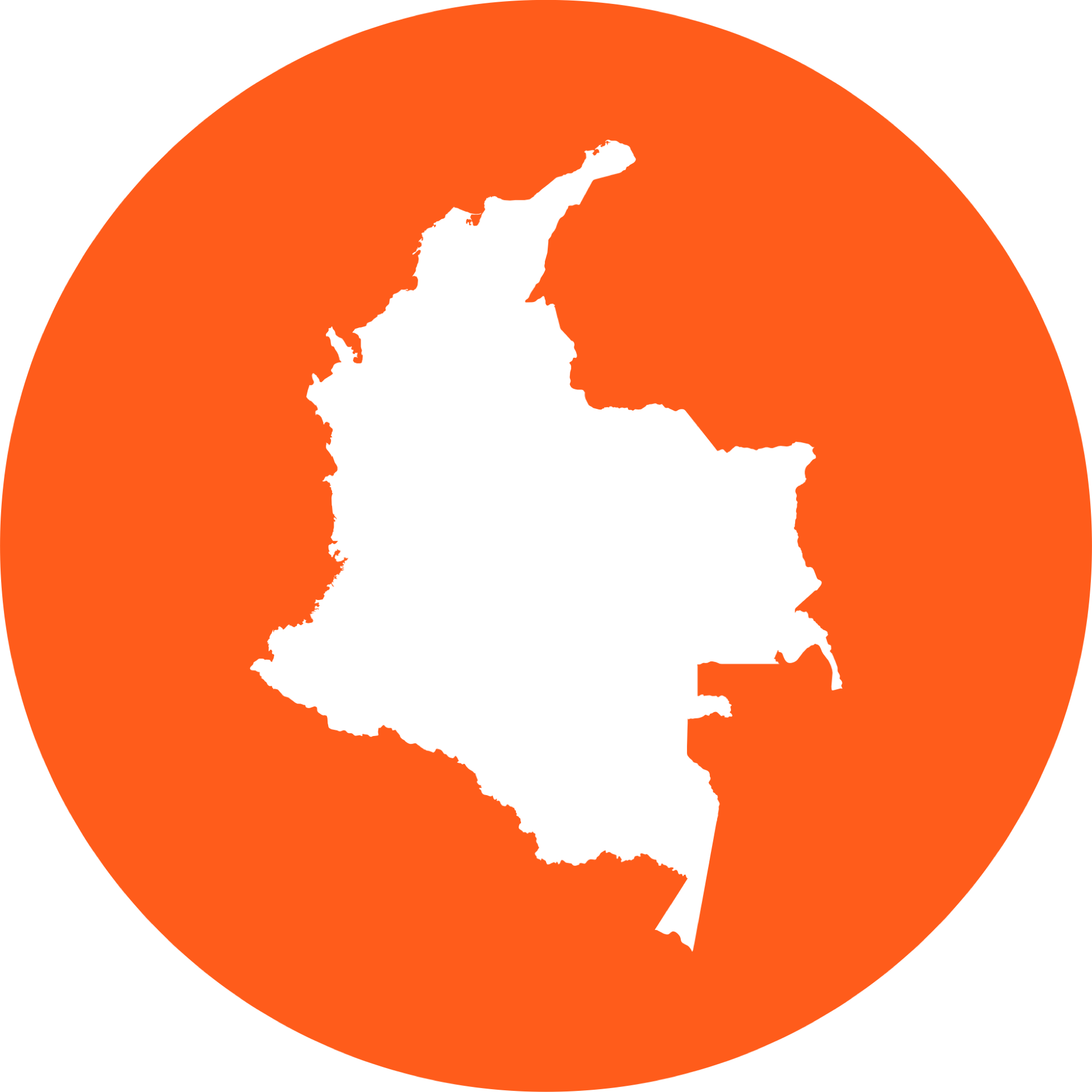 Top Investing 
countries in Colombia
2000-2017
FDI has been largely driven by non-mining sectors over the last 2 years
FDI Inflows
(USD millon)
2010 – 2017
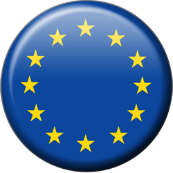 Europe
USD 6.5 billion
44.5%
Spain
USD 2.6 billion
18,0%
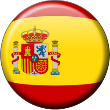 United Kingdom
USD 1.3 billion
8.8%
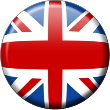 Switzerland
USD 1.0 billion
7.1%
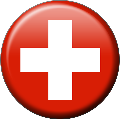 United States
USD 34,745 million
16,3%
Oil & Mining
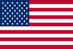 Other sectors
Source: Balance of Payments - Banco de la Republica. 
Share of all countries with positive cumulative investment, The information includes reinvested profits or investments in the oil sector
Note: the list of the top countries investing in Colombia does not include Panama.
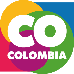 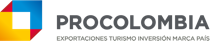 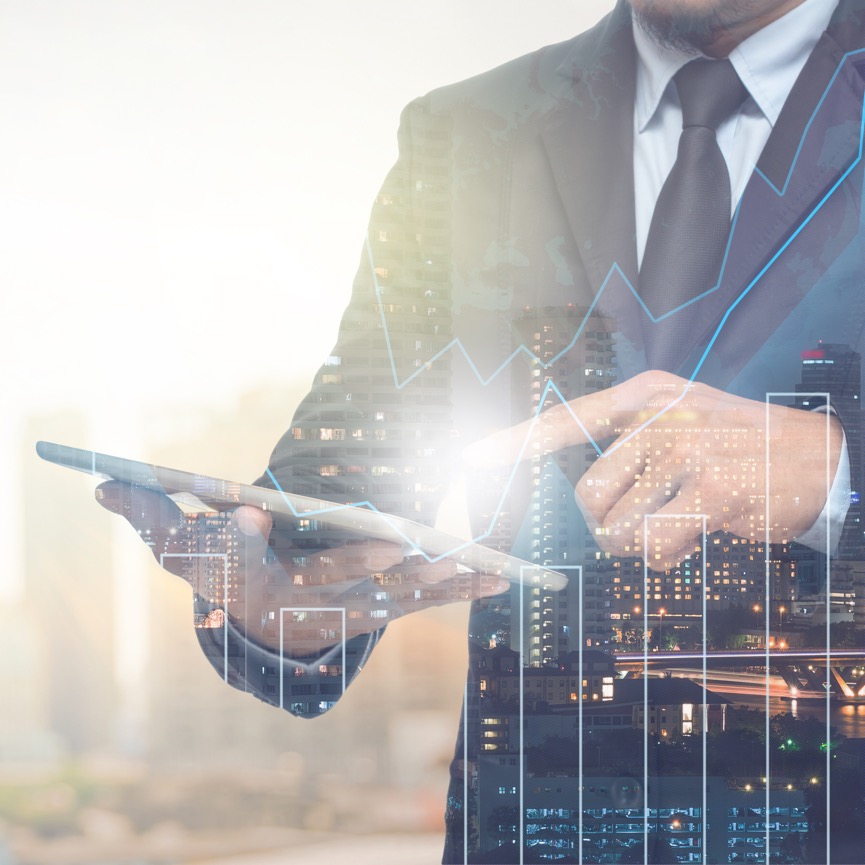 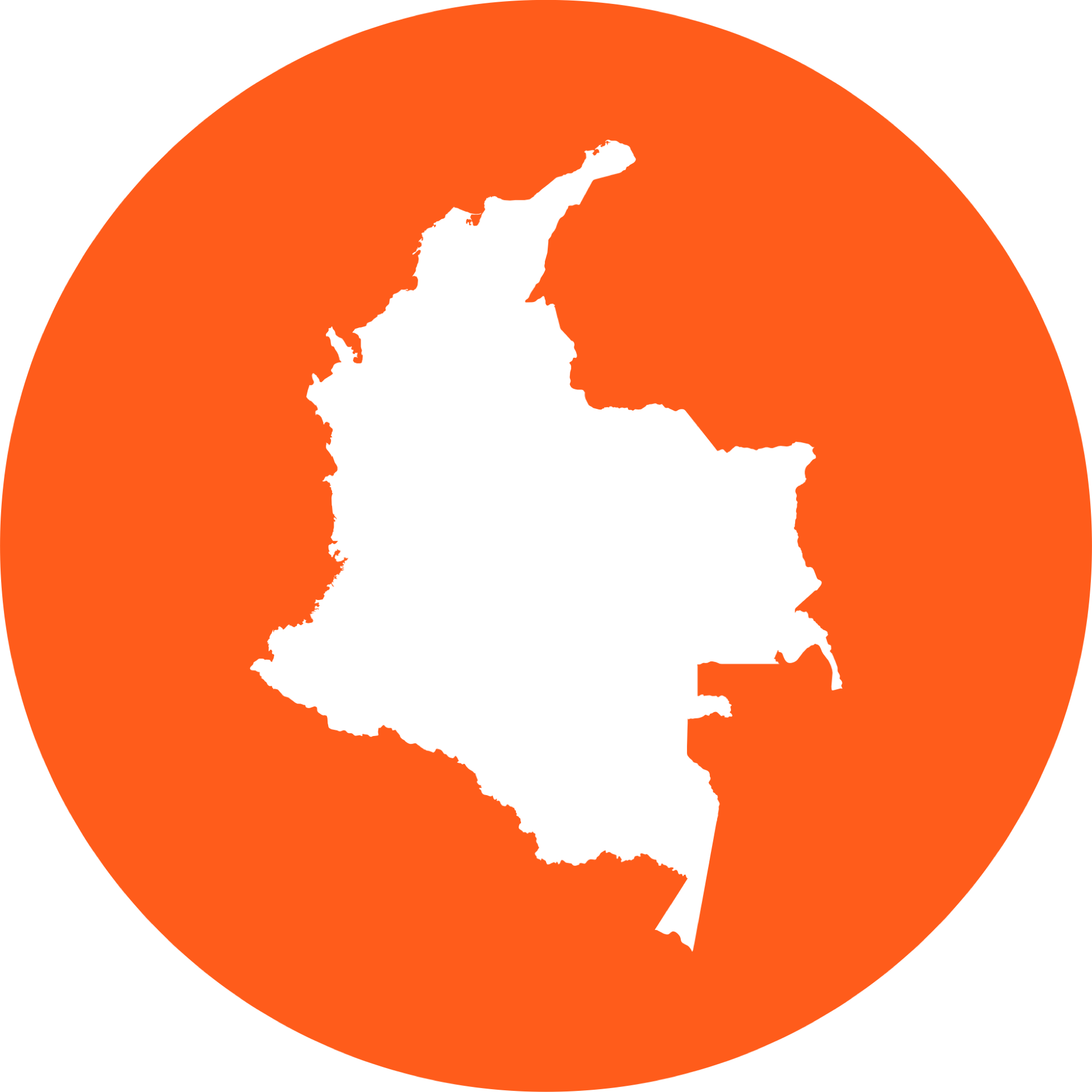 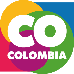 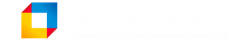 Major multinational corporations have chosen Colombia as an investment project destination
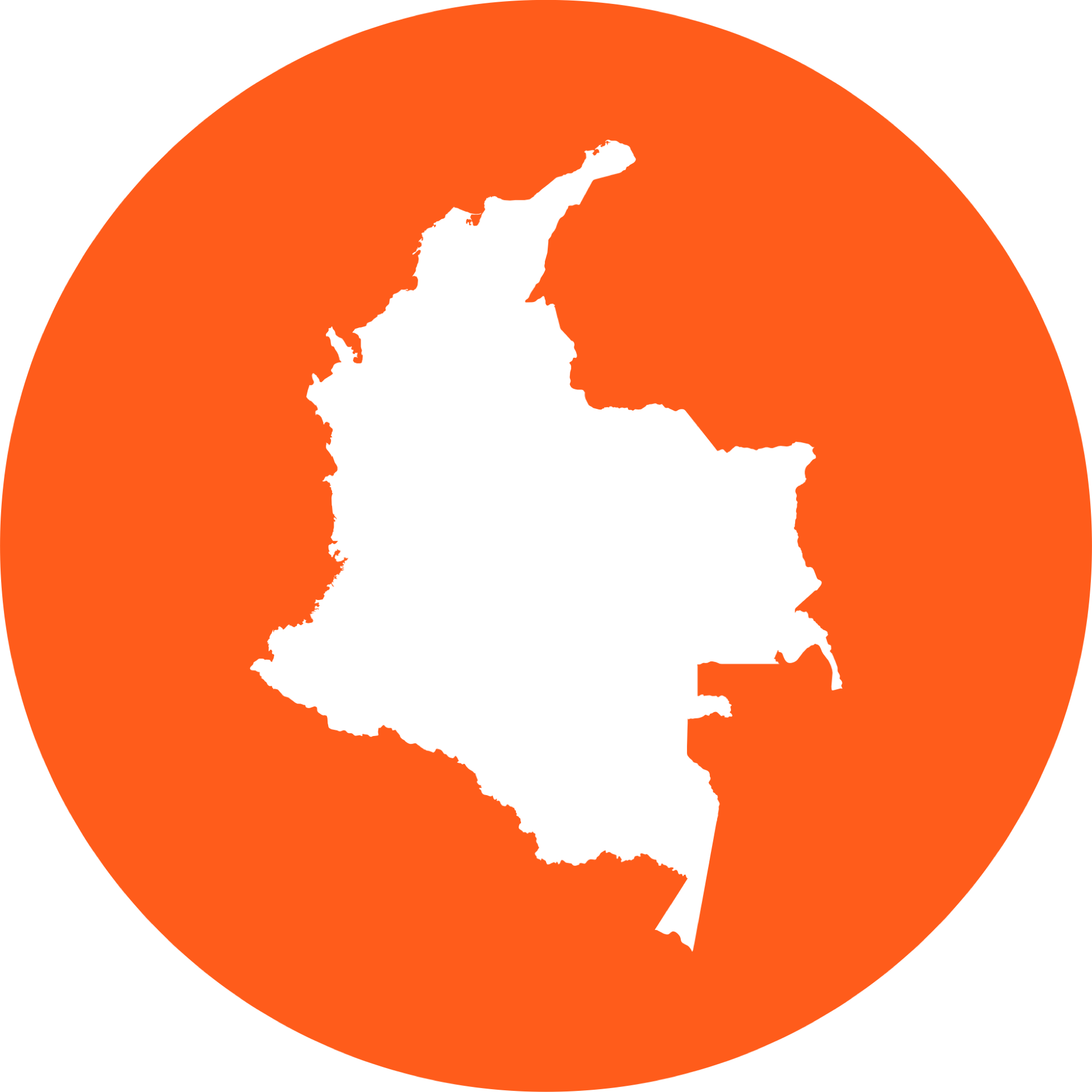 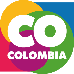 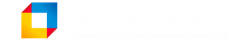 USD $5.6 billion in rehabilitation, expansion and modernization of 31 airports (2015 – 2018).

The Fluvial National Plan consists of 13 river proyects with an investment of USD $2.9 billion.

Until 2035, USD $17 billion will be invested to increase road infrastructure: 

7,000 kms of new highways
1,370 kms of double lane highways
141 tunnels
1,300 viaducts

USD $3.3 million investment to recover more than 1,769 kms of railways network.
INFRASTRUCTURE
A major driver for growth
Some niches with opportunities:
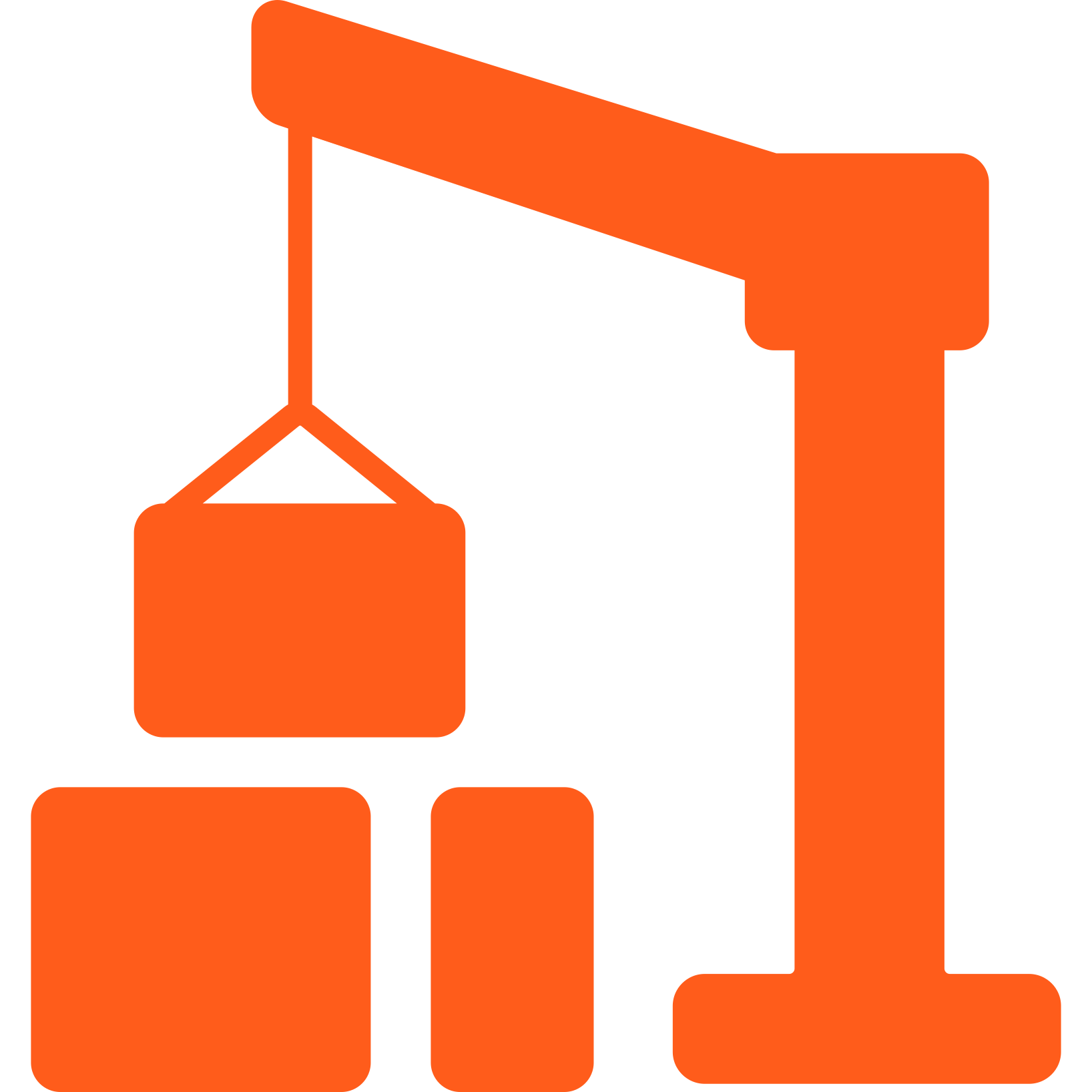 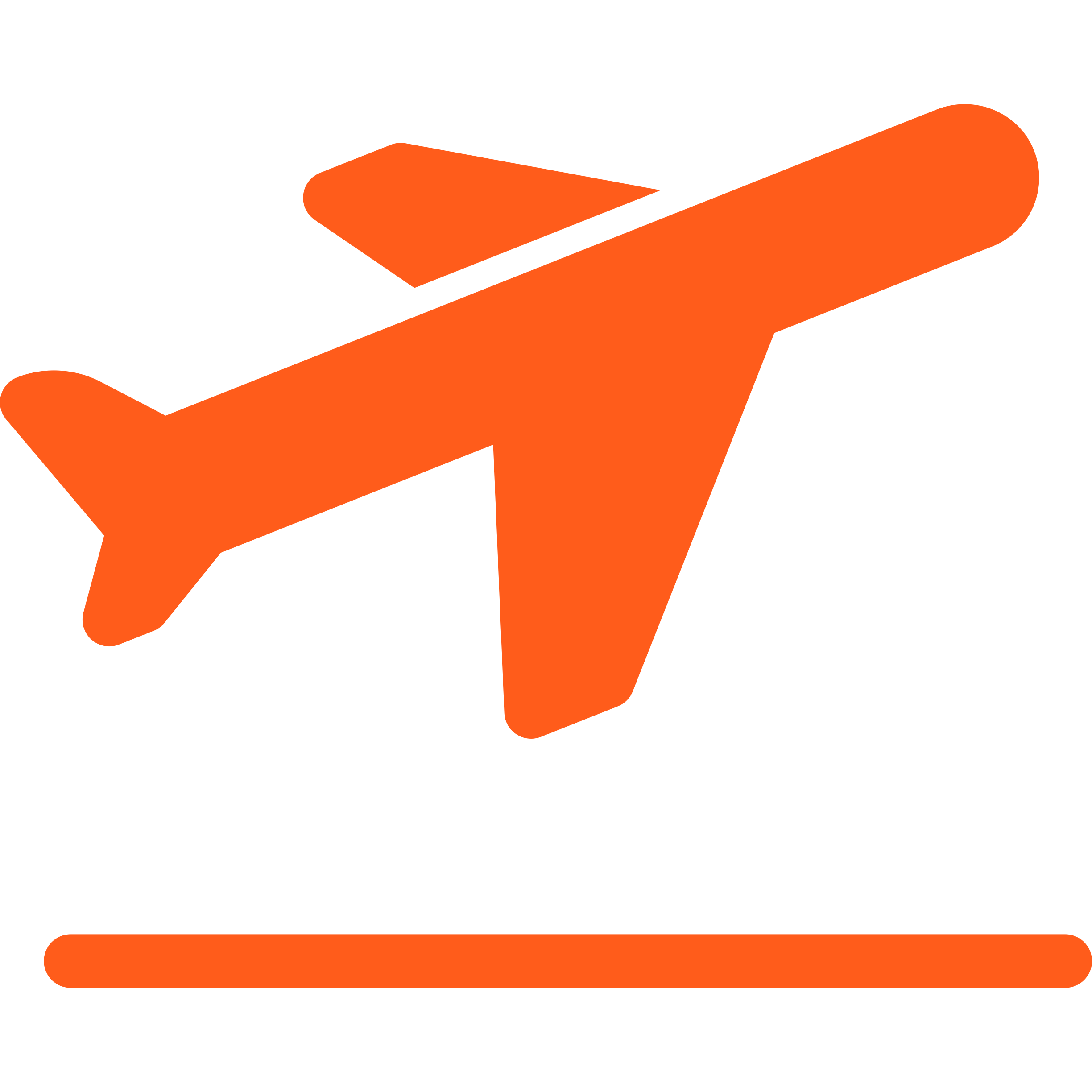 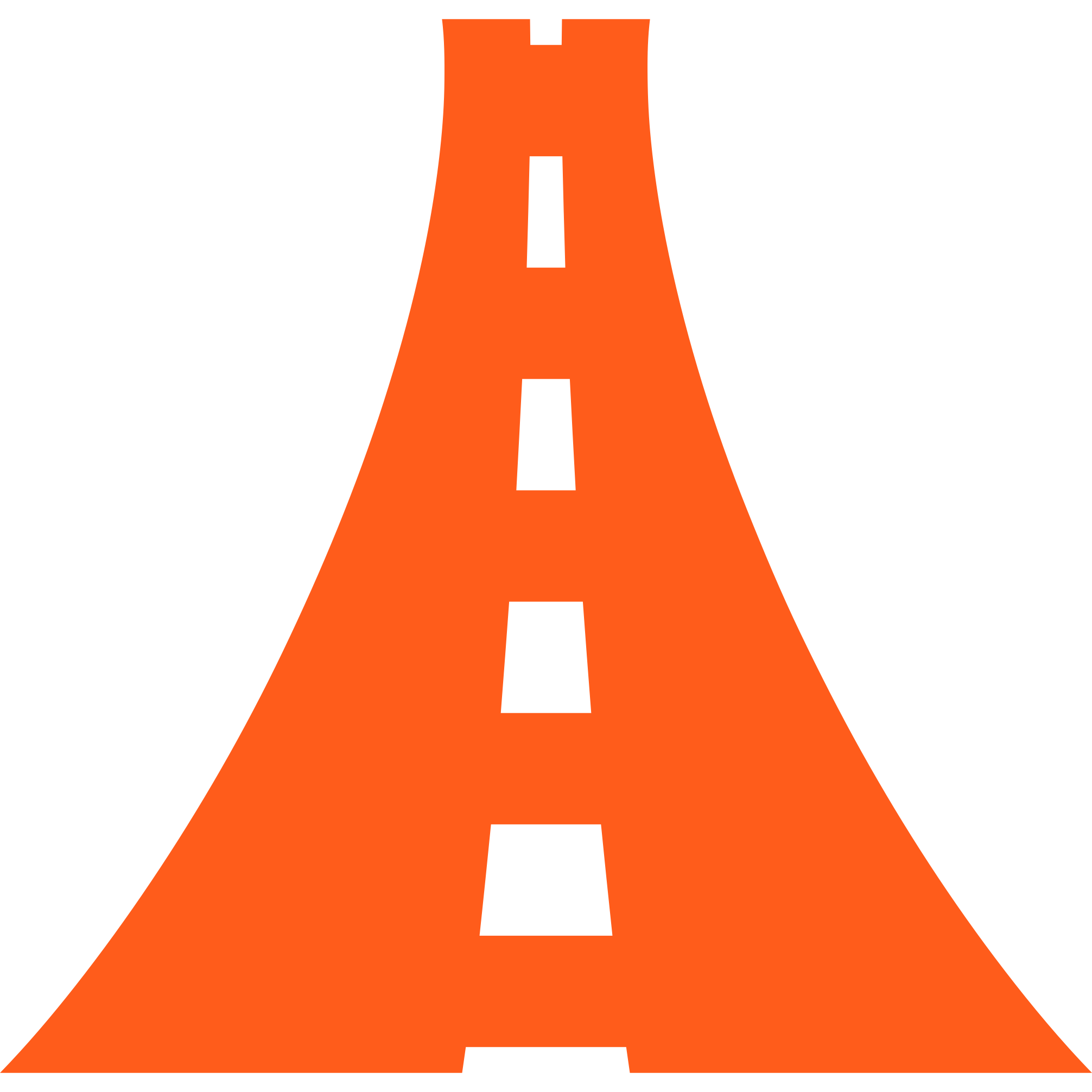 AIRPORTS
PORTS
ROADS
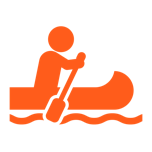 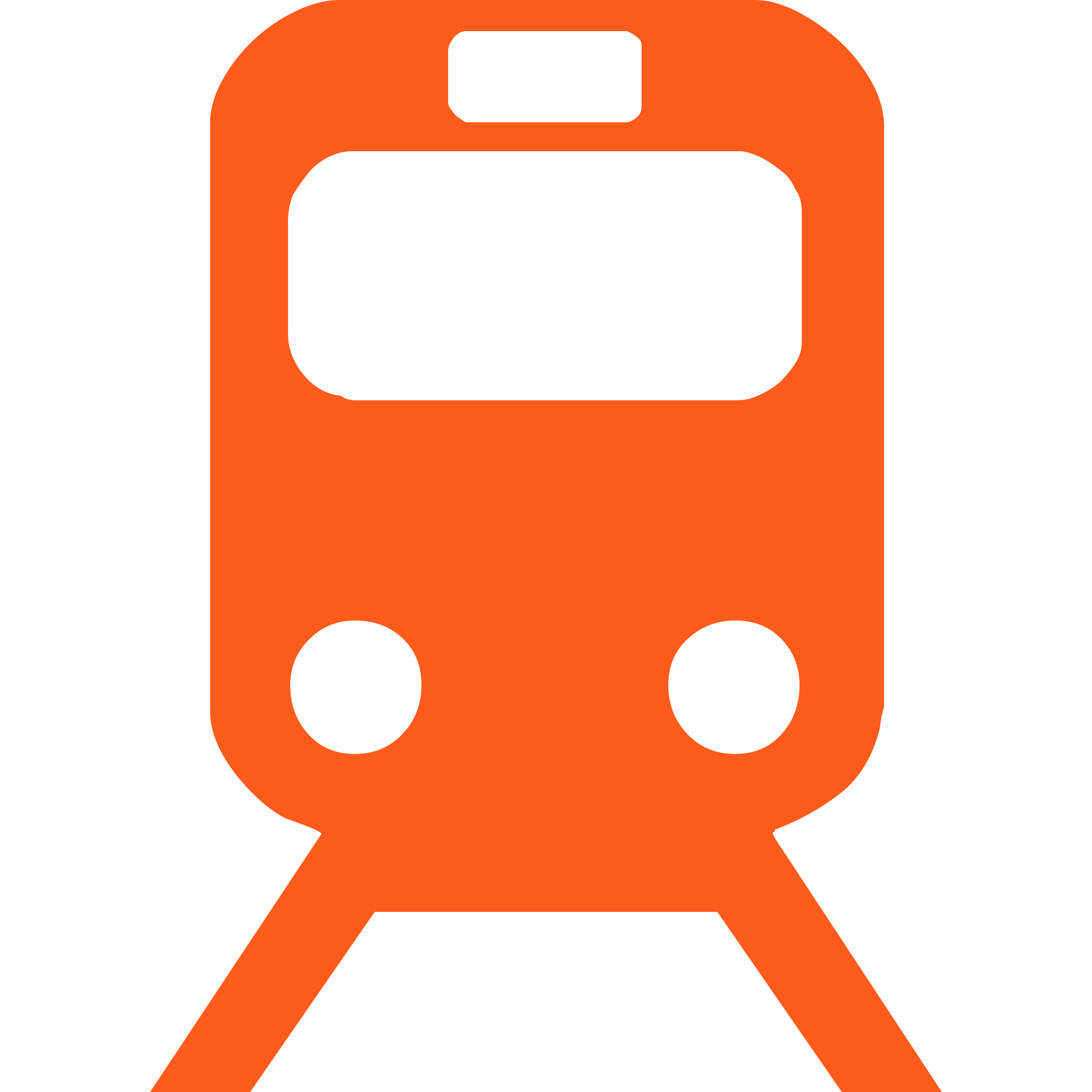 STEP RAILWAYS
FLUVIAL
NATIONAL PLAN
Source: Intermodal Transport Master Plan 2015-2035  (PMTI , Ministry of Transport - Exchange rate: USD  = COP$3,000
[Speaker Notes: Mediante Ley 1715 de 2014 se establecieron incentivos tributarios para proyectos de generación de energía a partir de fuentes no convencionales y proyectos de eficiencia energética. Recientemente, se han expedido las regulaciones y resoluciones que permiten la aplicación de dichos incentivos:
 
Decreto 2341 de 2015: reglamenta la cobertura temporal y algunas condiciones para la aplicación de los incentivos de la ley 1715.
Resolución 045 de 2016 de la UPME: establece el listado de bienes y servicios que quedarán cubiertos por los beneficios de IVA y arancel.
Resolución 143 de 2016 de la UPME: actualizó el registro de proyectos de generación de energía, para incluir algunos formatos de FNCE y eficiencia energética.
 
Está pendiente que el Ministerio de Ambiente establezca una reglamentación relacionada con un certificado que debe expedir la ANLA para que los incentivos sean plenamente aplicables.
 
Los incentivos de la Ley 1715  sobre proyectos FNCE y eficiencia energética son:
 
Deducción de renta: Los obligados a declarar renta tendrán derecho a deducir anualmente de su renta, por los 5 años siguientes al año gravable en que hayan realizado la inversión, el 50% del valor total de la inversión realizada.
Exclusión de IVA para equipos, elementos, maquinaria y servicios nacionales o importados destinados a utilización de FNCE.
Exención de pago de los Derechos Arancelarios sobre máquinas, equipos, materiales e insumos importados que no sean producidos por la industria nacional, usados para nuevos proyectos de FNCE.
Régimen de depreciación acelerada que será aplicable a maquinarias, equipos y obras civiles necesarias para la pre inversión, inversión y operación de la generación con FNCE, hasta un máximo de veinte por ciento (20%) como tasa global anual.]
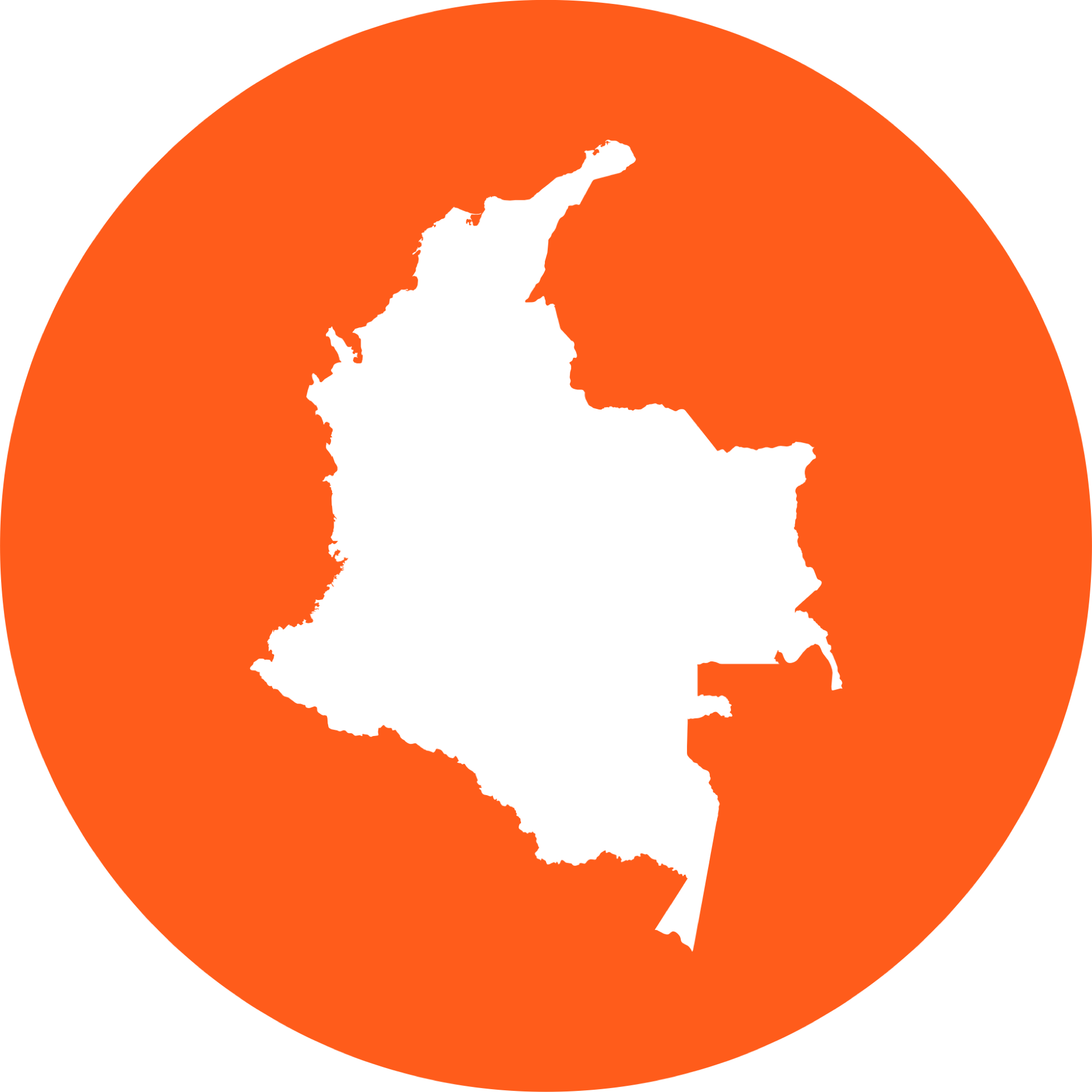 USD 19,699 million
12.2%
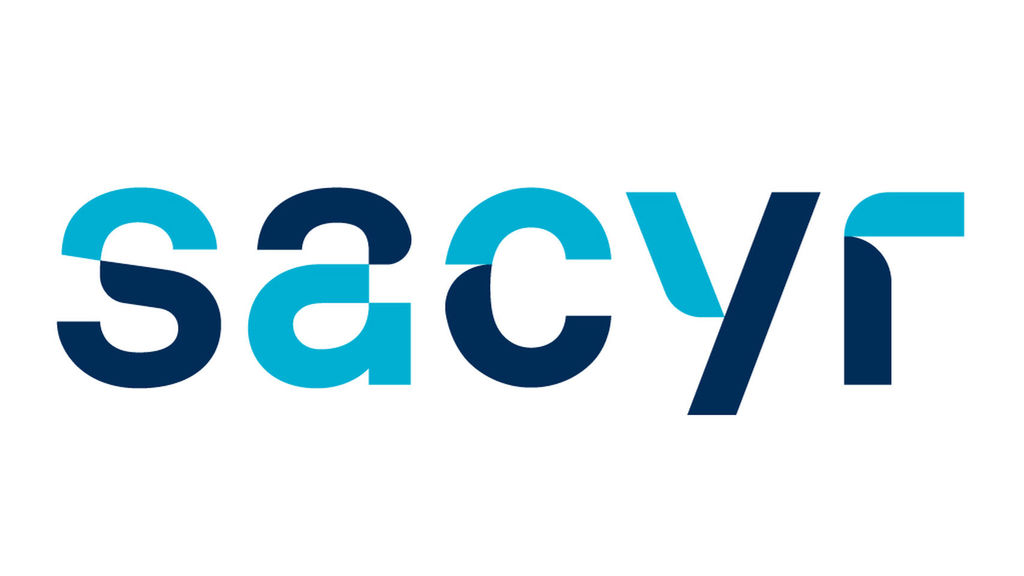 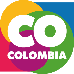 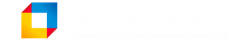 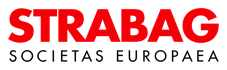 SUCCESS STORIES - INFRASTRUCTURE:
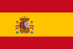 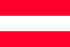 SPAIN
AUSTRIA
In 2014, Sacyr awarded two road concession projects in the government’s “highway
concession program (4G)”.
Those projects accounts 78Km.
Strabag will be in charge of 75 Km new highways, and the
modernization of a 65 km section.
A major driver for growth
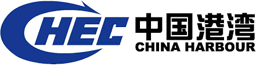 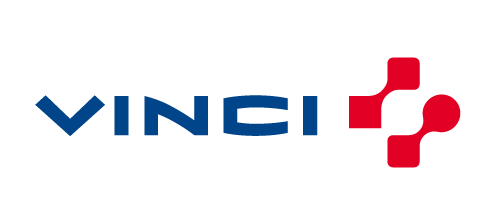 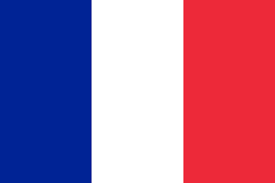 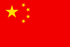 FRANCE
CHINA
In Colombia, Vinci acquired a 20% stake in Conconcreto, an alliance that allowed them to work together in large infrastructure projects and concessions in Colombia.
HEC will build “The Mar 2 highway”
that will improve northeast logistics development.  Total project length: 
246 km.
Source: ProColombia con base en prensa nacional
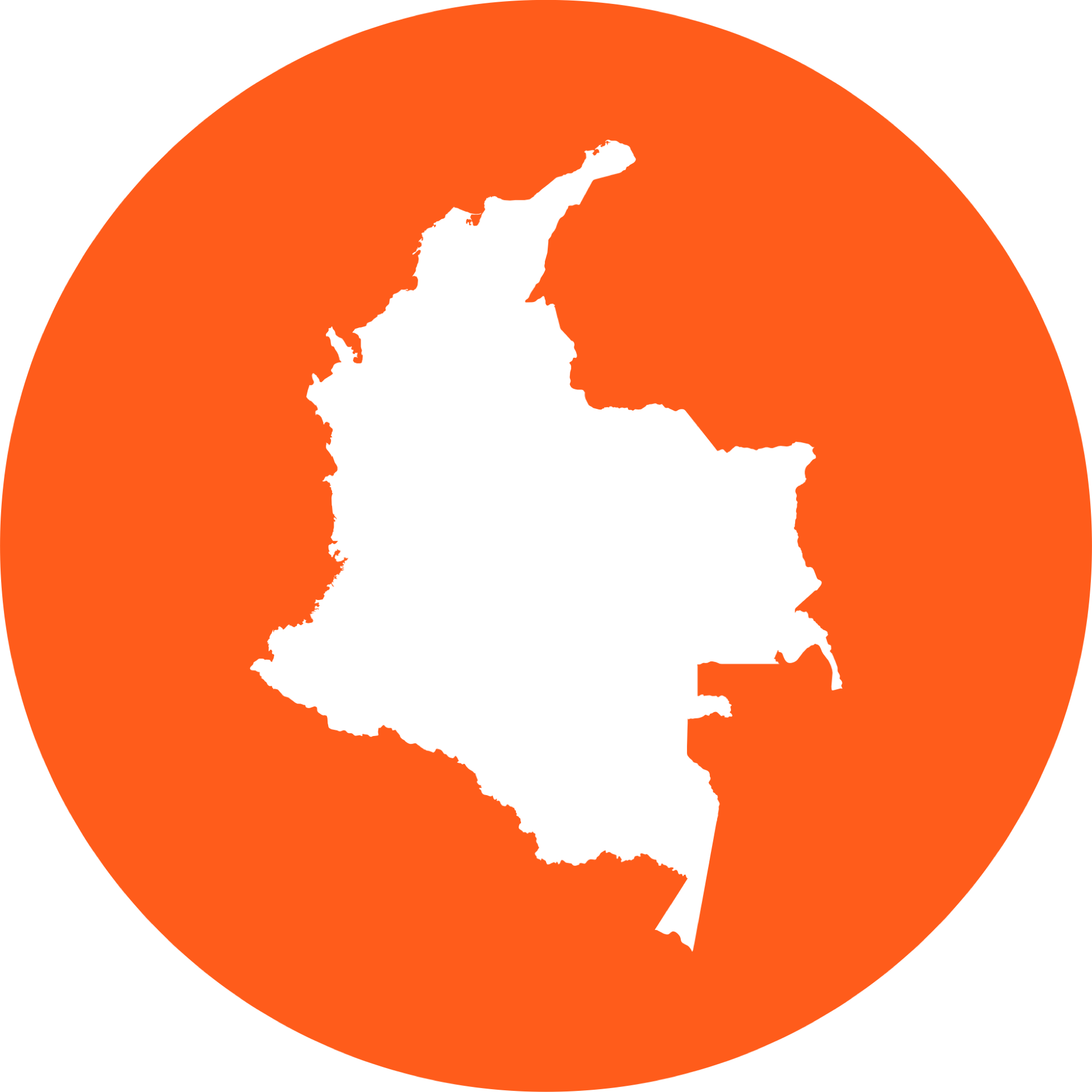 Colombia ranked first in Latin America and eighth in the world according to the “Energy Architecture Performance Index 2017”. WEF, 2017.
SECTORS OFOPPORTUNITY - ENERGY:
546 power generation projects registered in different stages: Installed capacity up to 15,940*

22 Open public bids for power transmission projects in Colombia**

High potential in Biofuels and alternative energies.

Projects focused on renewable energy will have special VAT exemptions, deduction from taxable income and customs exemptions – Law 1715
A diversified resource base and a strategic location in the Americas
Some niche opportunities
The Global Energy Architecture Performance Index 2017
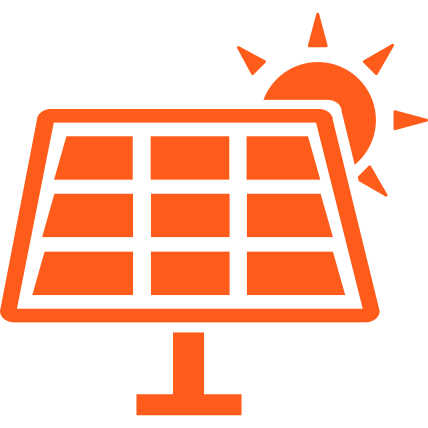 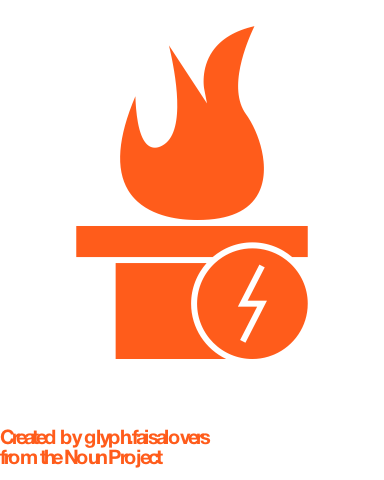 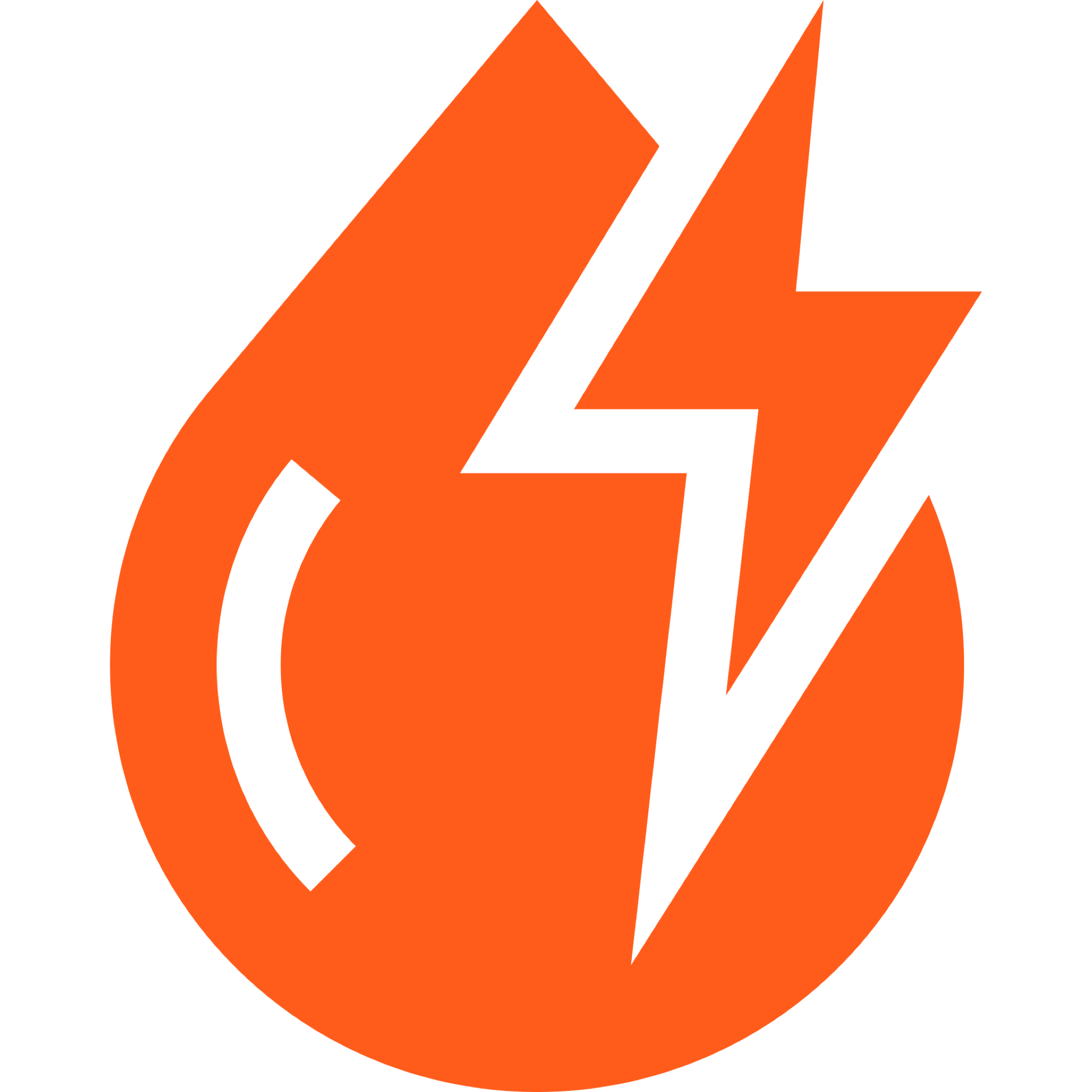 PCH
THERMAL
SOLAR
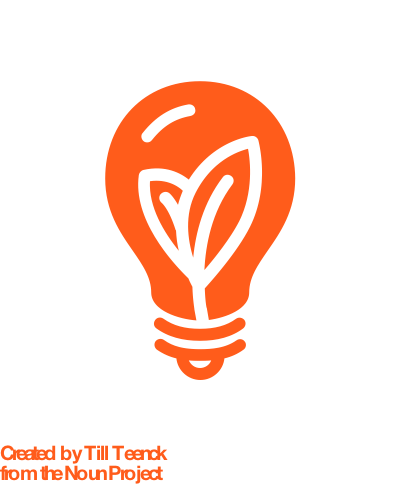 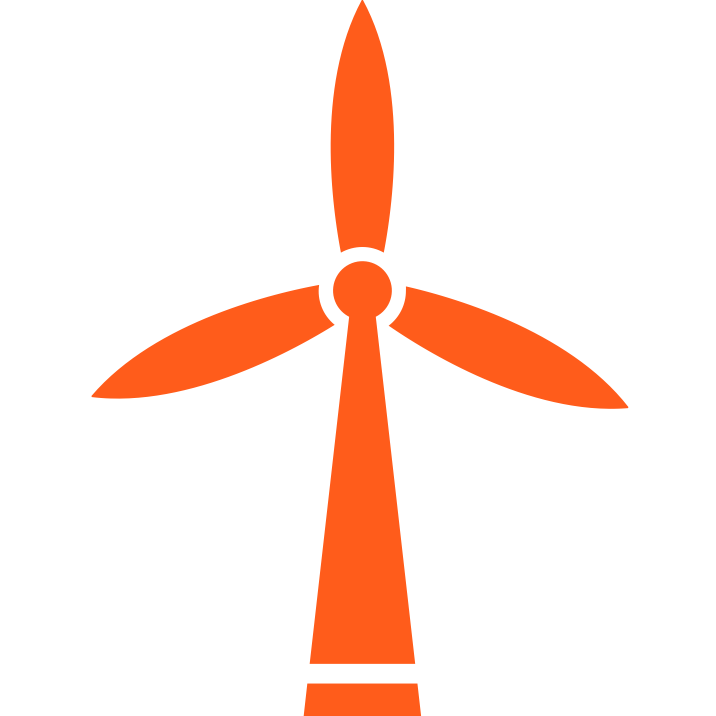 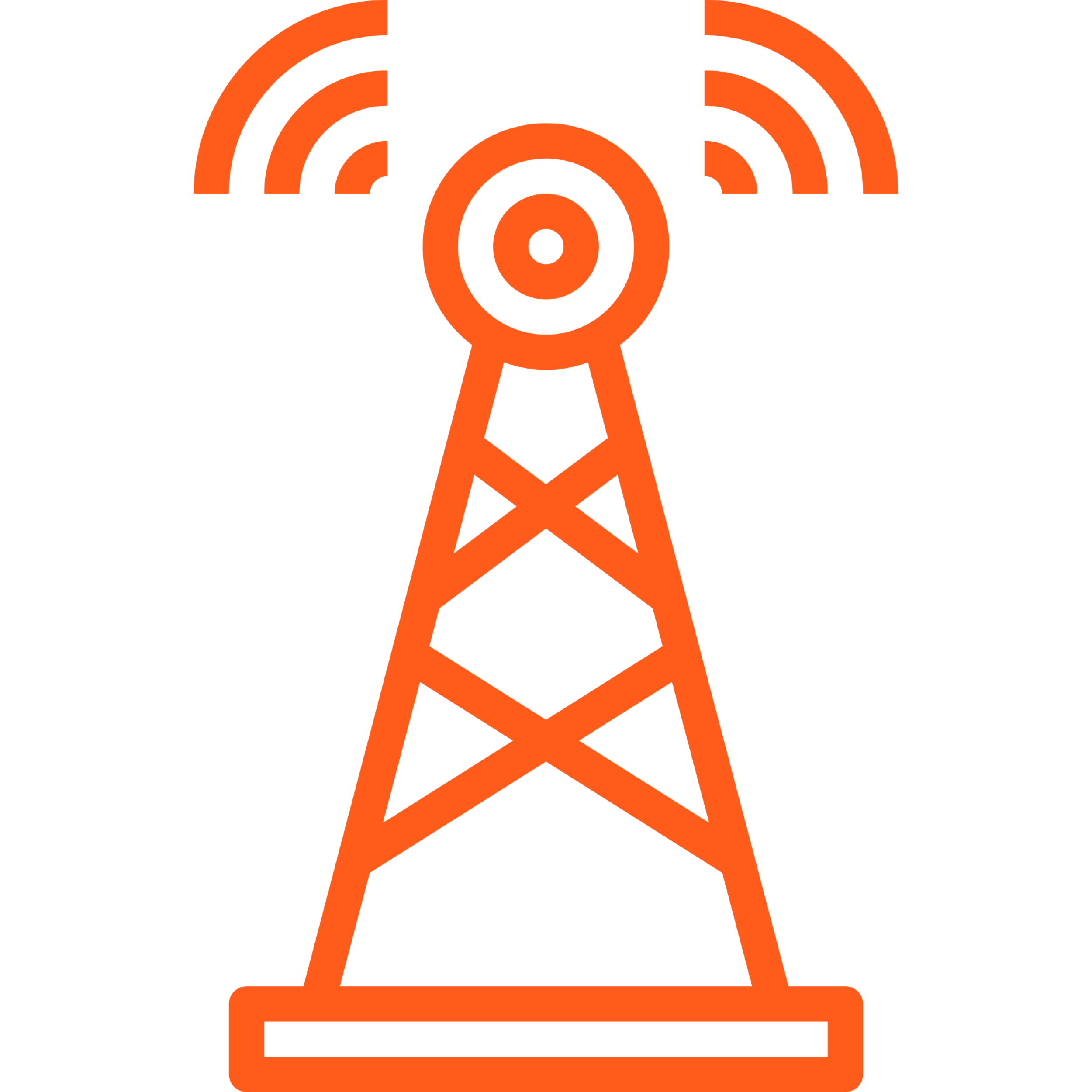 WIND
BIOMASS
TRANSMISSION NETWORK
Source: World Economic Forum 2016 and UPME / * UPME (Colombian Planning Unit of Mines and Energy). MW approx.. **Bids open by UPME
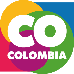 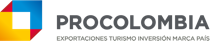 [Speaker Notes: Proyectos de generación de energía:  Estos son lo proyectos que están inscritos en la UPME, dado que todos los proyectos deben pasar por este ente regulador. Los proyectos se encuentran en diferentes Fases, así: 

Fase 1 – 83 Proyectos: Corresponde a la etapa de pre-factibilidad del proyecto e incluye dentro de sus requisitos, la solicitud a la autoridad ambiental competente sobre la necesidad de realizar diagnóstico ambiental de alternativas, estudio ambiental o si el proyecto no requiere ninguno de estos. Vigencia de la Fase: 2 años. 

 Fase 2 - 19 Proyectos: Etapa de factibilidad del proyecto. En esta etapa se define si el proyecto es técnica, económica, financiera y ambientalmente factible y conveniente y se establece la estructura financiera. Vigencia de la fase: 1 año.  

 Fase 3 – 1 Proyecto:  El proyecto ya debe tener diseños definitivos, así como el cronograma de ejecución. El proyecto ya debe contar con Licencia Ambiental expedida o acto administrativo mediante el cual la autoridad ambiental respectiva, decide que el proyecto no requiere licencia ambiental. Vigencia Fase 3: 1 año antes del inicio de la construcción.]
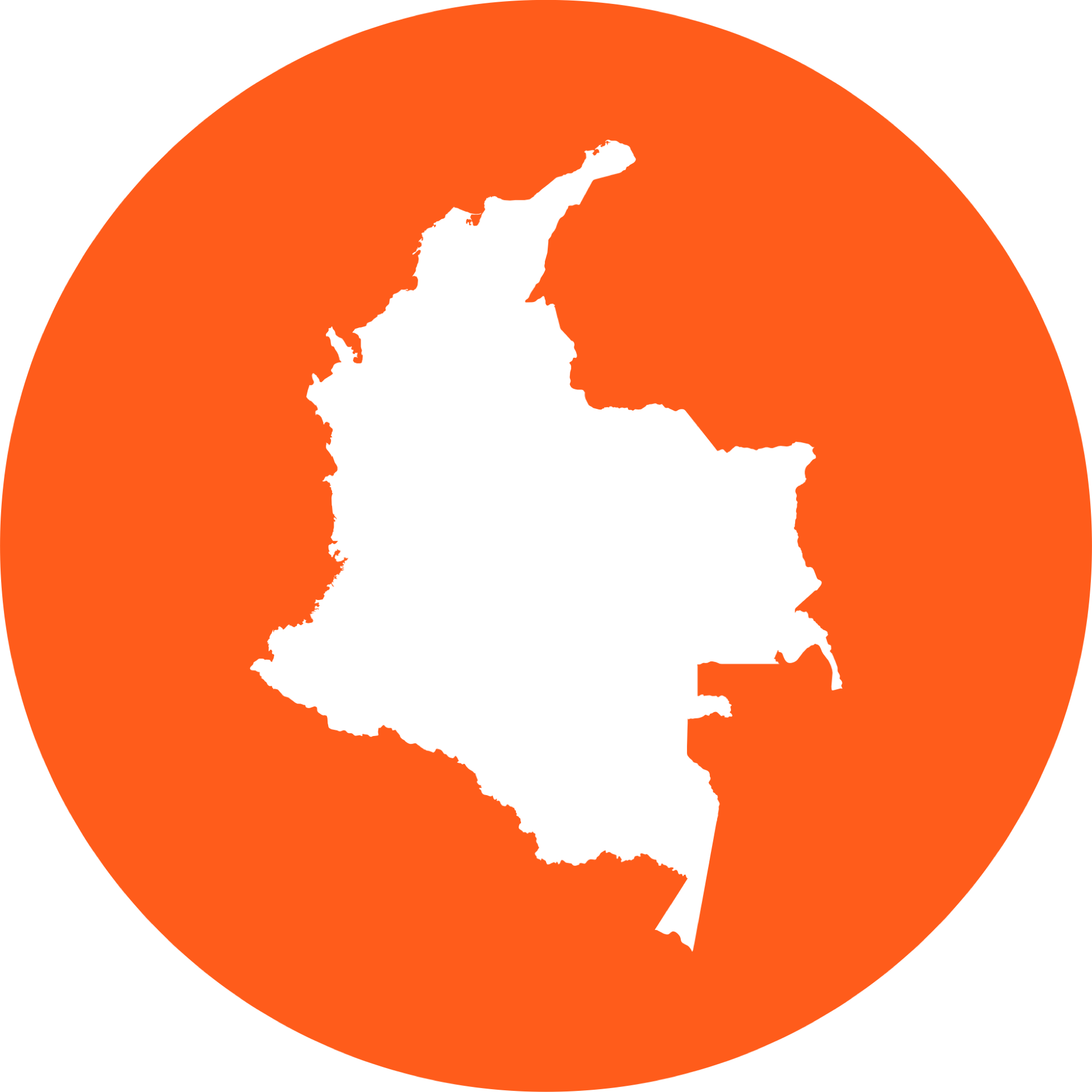 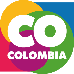 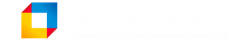 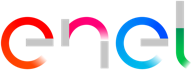 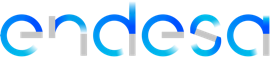 SUCCESS
STORIES - ENERGY:
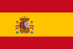 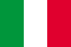 Endesa, the subsidiary of the Italian group Enel, acquired participation in Emgesa and Betania power generation companies with 2,895 MW of installed capacity.
Between 2017 and 2019, the Italian multinational Enel will invest about USD 561 million in energy projects in Colombia.
A diversified resource base and a strategic location in the Americas
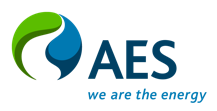 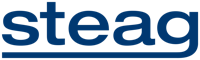 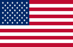 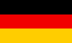 Colombian subsidiary of AES Corporation (Applied Energy
Services). Chivor is one of the country's largest power generator with a total effective installed
capacity of 1,000 MW.
The low-grade thermal coal plant, Termopaipa located in Paipa,
was the first power plant planned overseas, financed and built by Steag.
Source: Procolombia based on national press
[Speaker Notes: Basado en un artículo de DINERO sobre empresas productoras en Colombia.
http://m.dinero.com/edicion-impresa/informe-especial/articulo/plantas-industriales-alto-desempeno-colombia/198889]
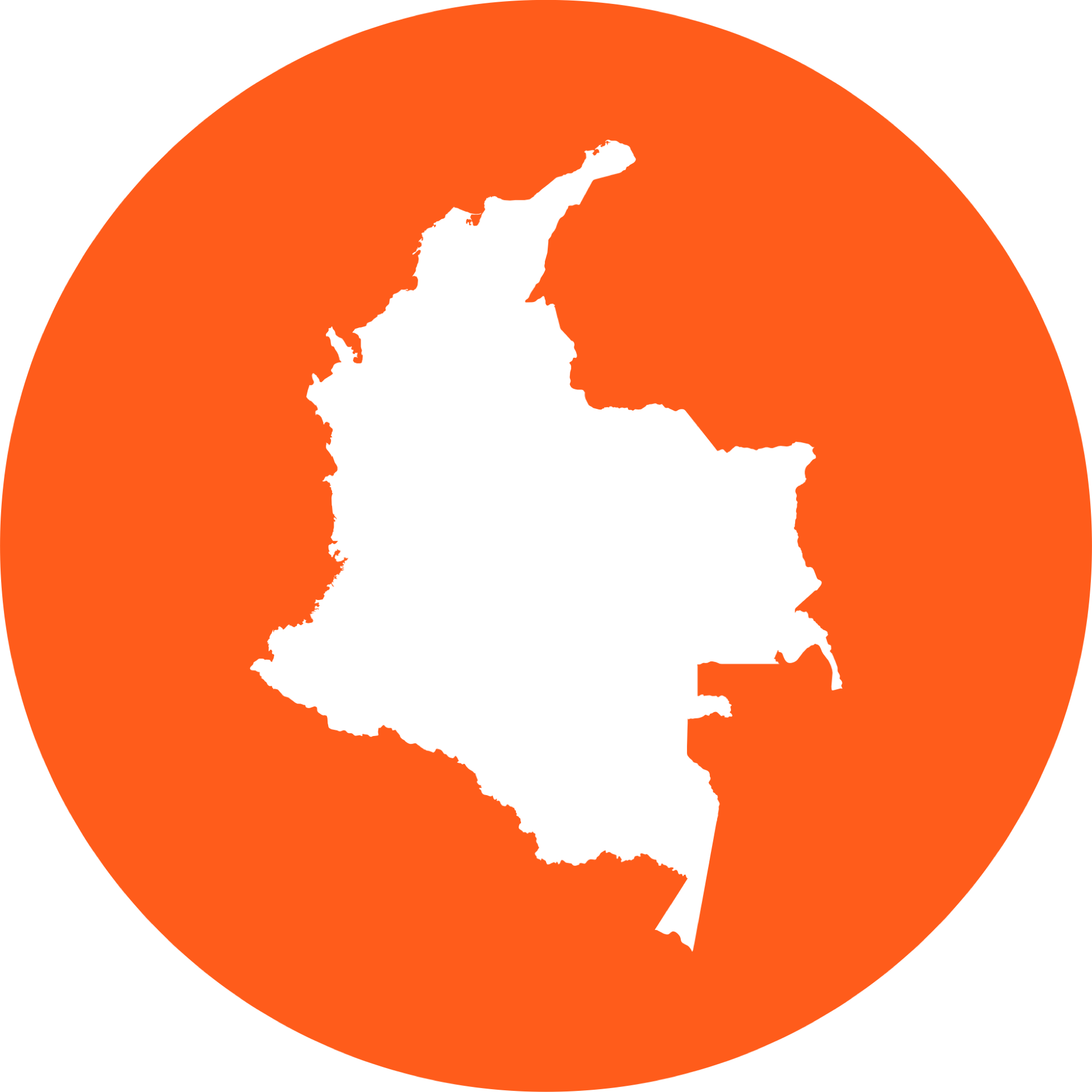 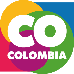 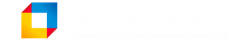 SECTORS OFOPPORTUNITY –
AGRIBUSINESS
Investment opportunities
Expansion of cultivated areas with a high global demand of agricultural products, construction of collection centers and assembly of processing plants  (IQF, pulps, jams).

Construction of cocoa processing plants for cocoa butter, cocoa liquor and chocolate products.

Colombia has the fourth dairy herd and largest dairy production in the region, which guarantees easy access to raw materials for the subsequent transformation of dairy products.

Build specialized industrial facilities to transform natural rubber into value-added elements.
Some niche opportunities
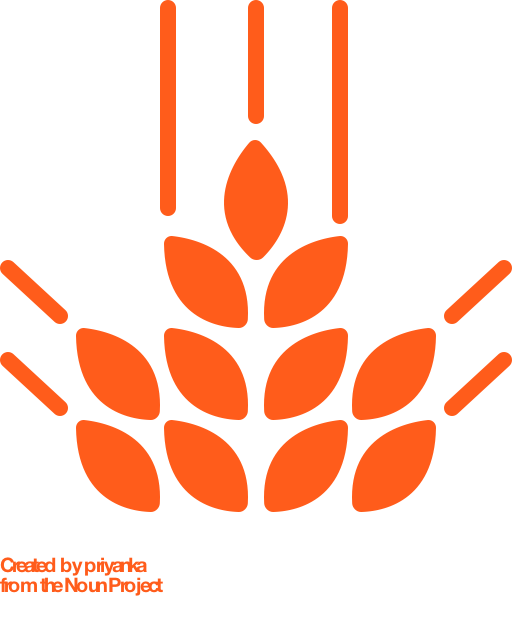 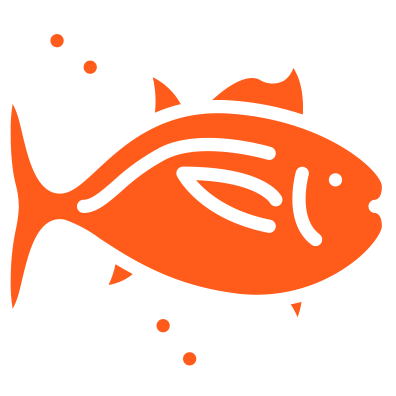 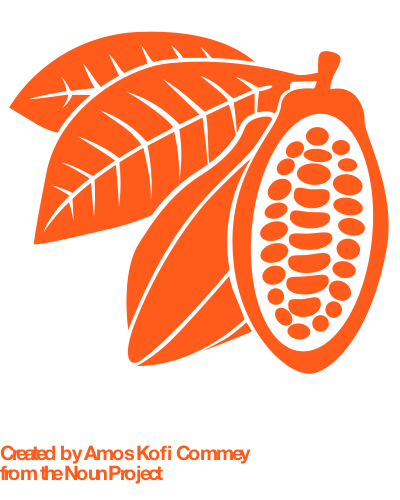 COCOA
AQUACULTURE
CEREALS
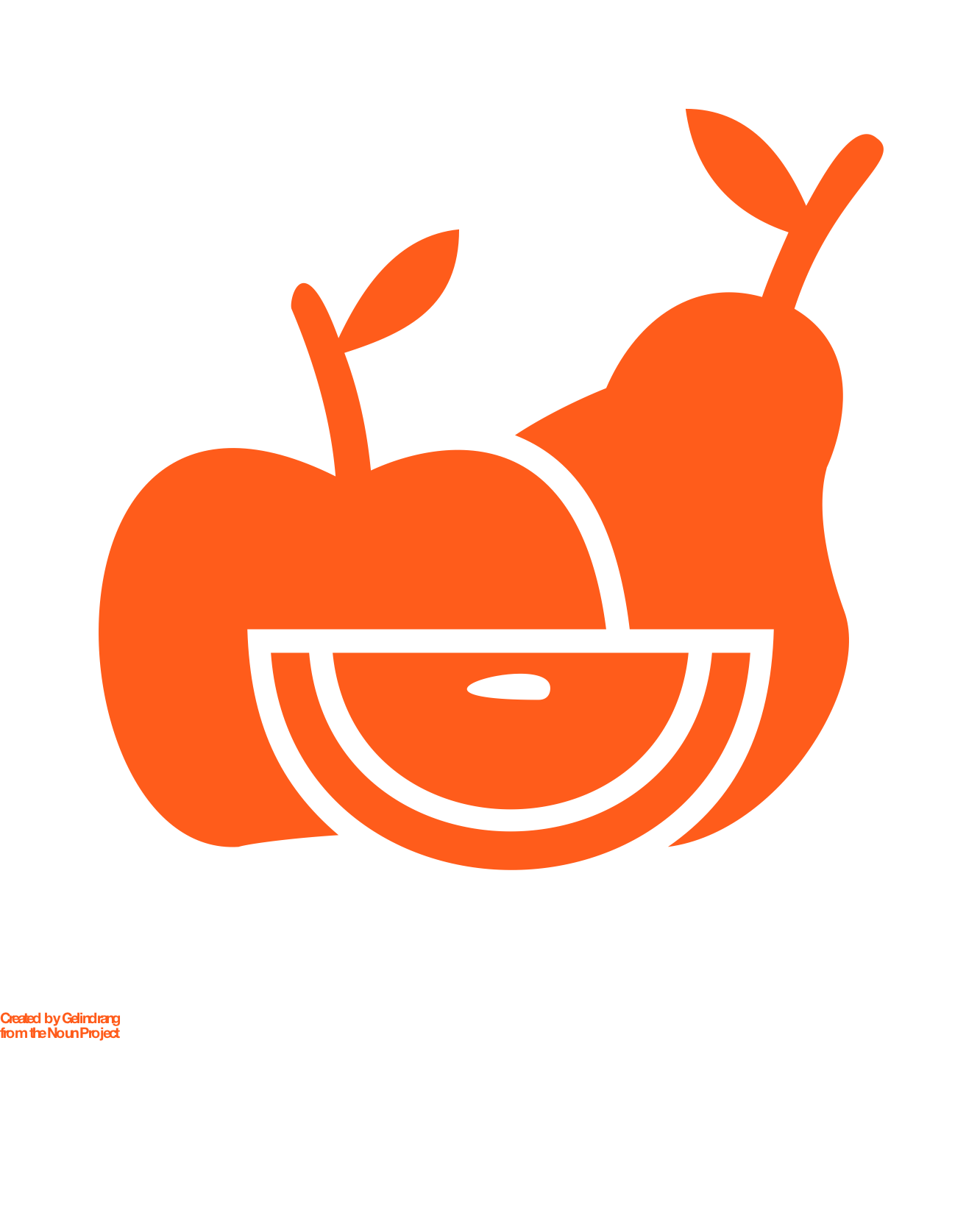 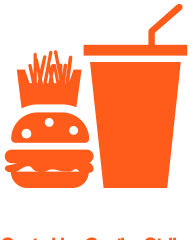 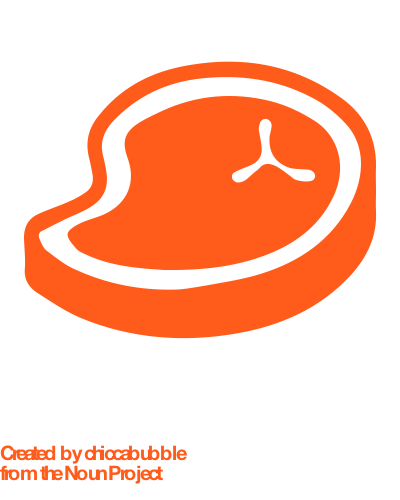 PROCESSED
FOOD
FRUITS AND VEGETABLES
MEAT
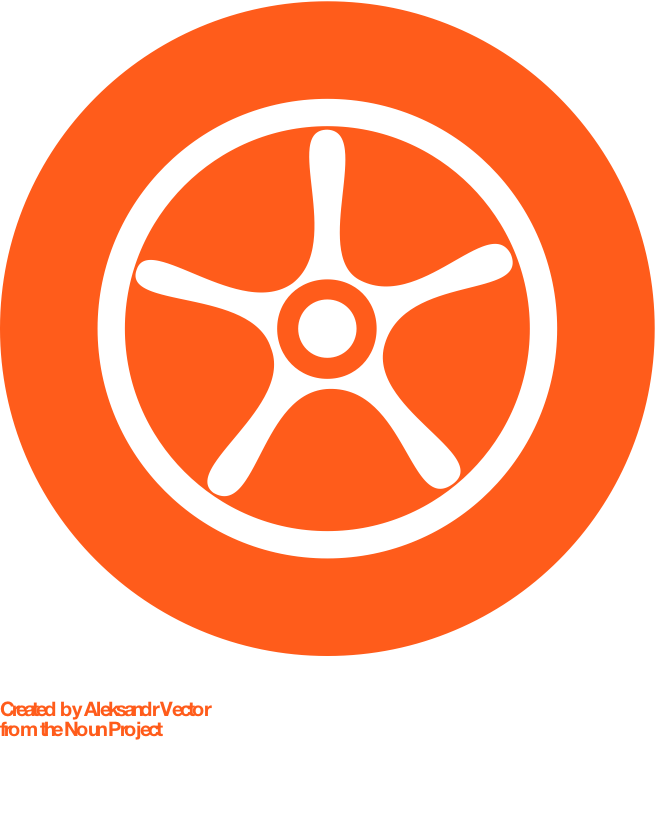 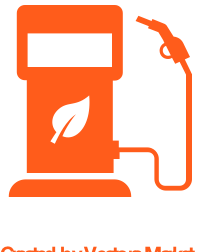 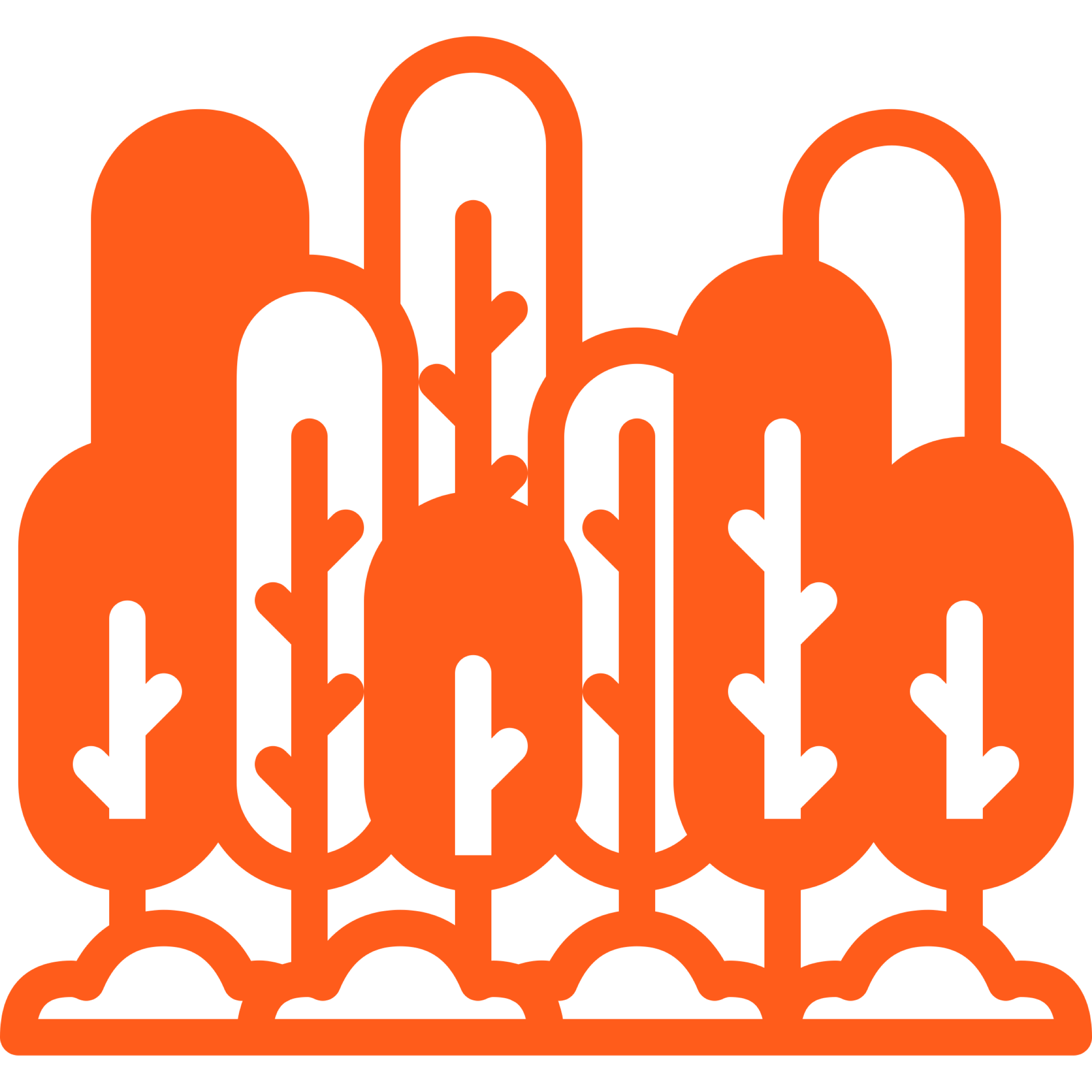 BIOFUELS
RUBBER
FORESTRY
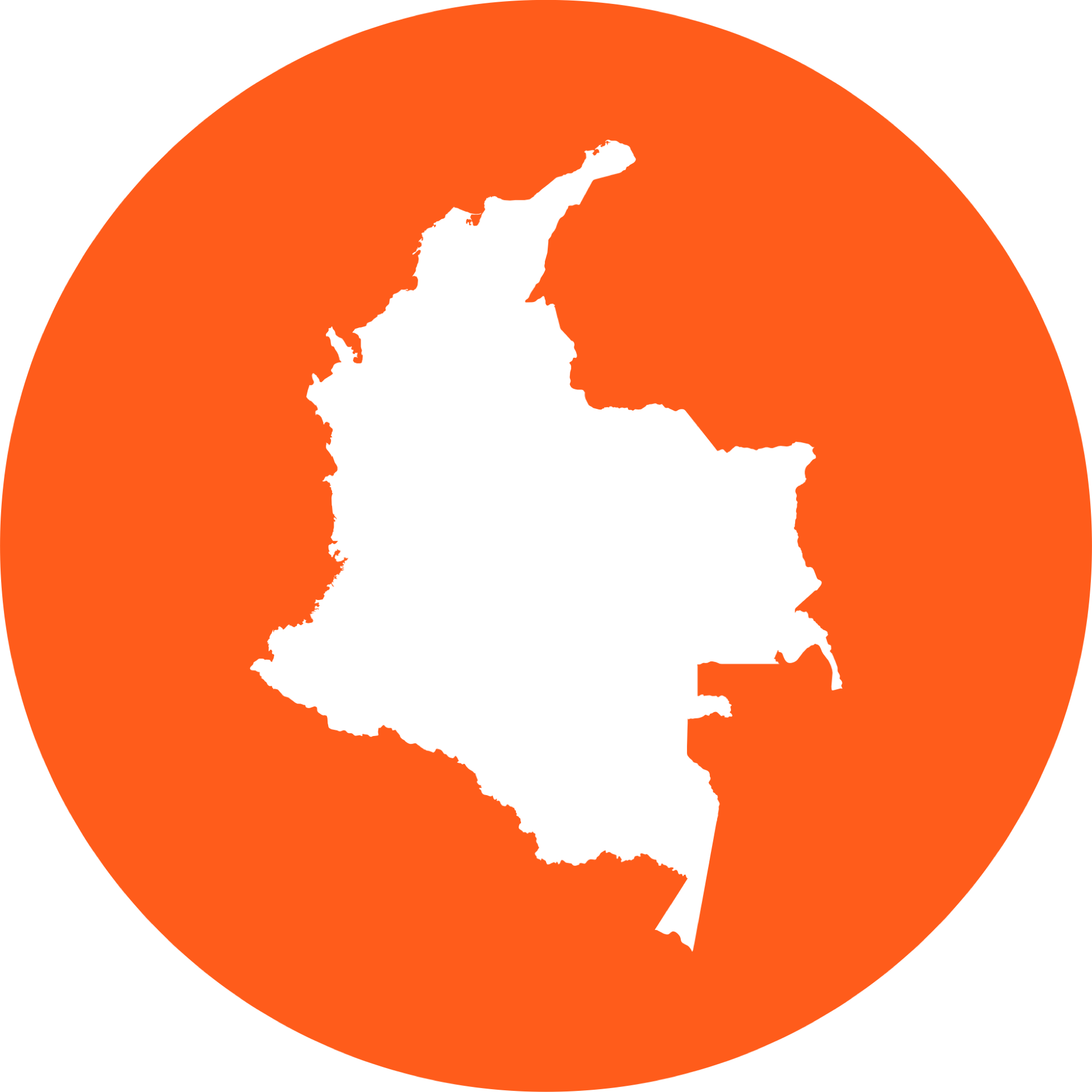 In 2015, Eurofresh arrived to Colombia, where they produce and market avocado hass. The company is located in Manizales.
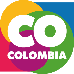 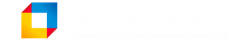 SUCCESS STORIES - AGRIBUSINESS
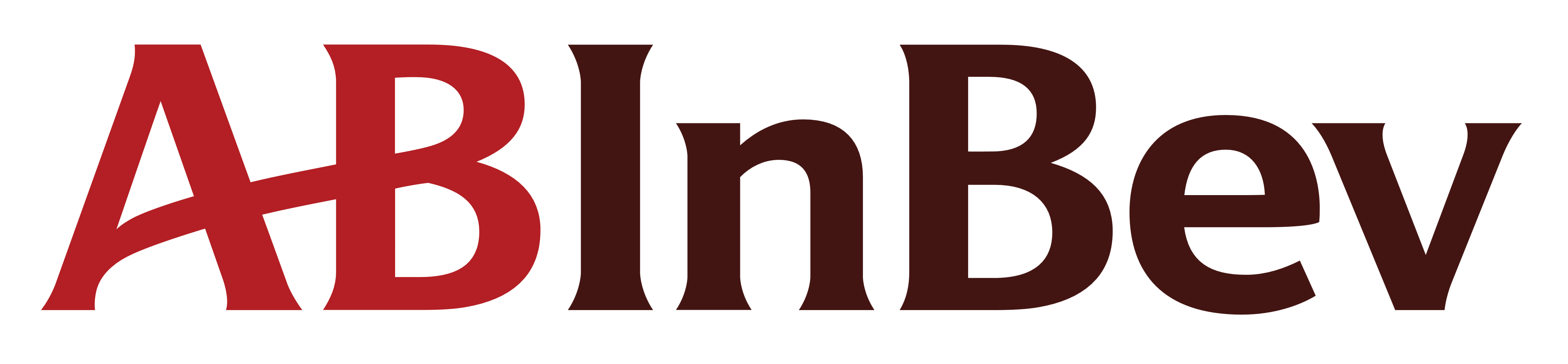 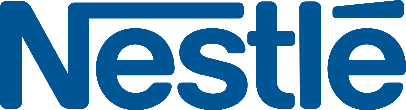 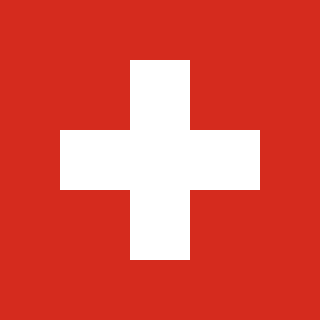 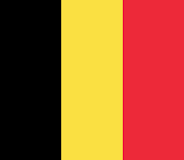 Since the merger between the brewer AB InBev and SABMiller in 2016, the company operates in Colombia. It is present in the country through Bavaria.
Nestlé has a commercial presence in Colombia since 1944. Currently its product portfolio focuses on biscuits, chocolates, coffee and dairy products
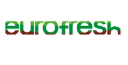 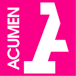 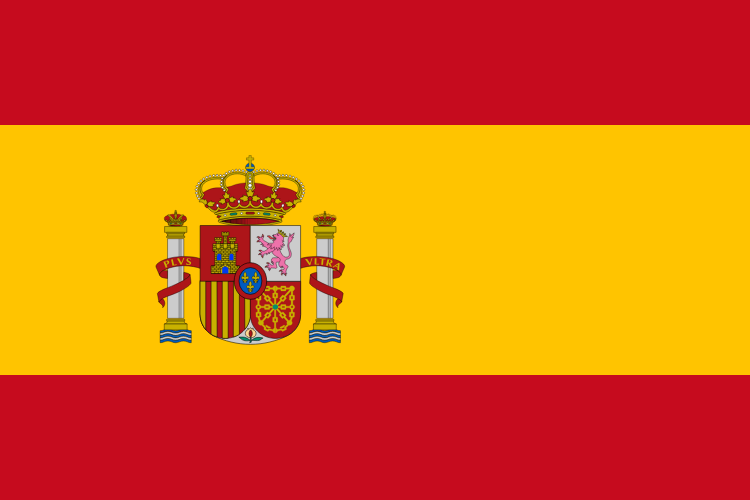 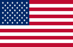 The American investment fund specialized in the agribusiness sector,  invested in the company, “Cacao de Colombia”, by setting up a second production plant in Popayán.
In 2015, Eurofresh arrived to Colombia, where they produce and market avocado hass. The company is located in Manizales.
Source: Procolombia based on national press
[Speaker Notes: Basado en un artículo de DINERO sobre empresas productoras en Colombia.
http://m.dinero.com/edicion-impresa/informe-especial/articulo/plantas-industriales-alto-desempeno-colombia/198889]
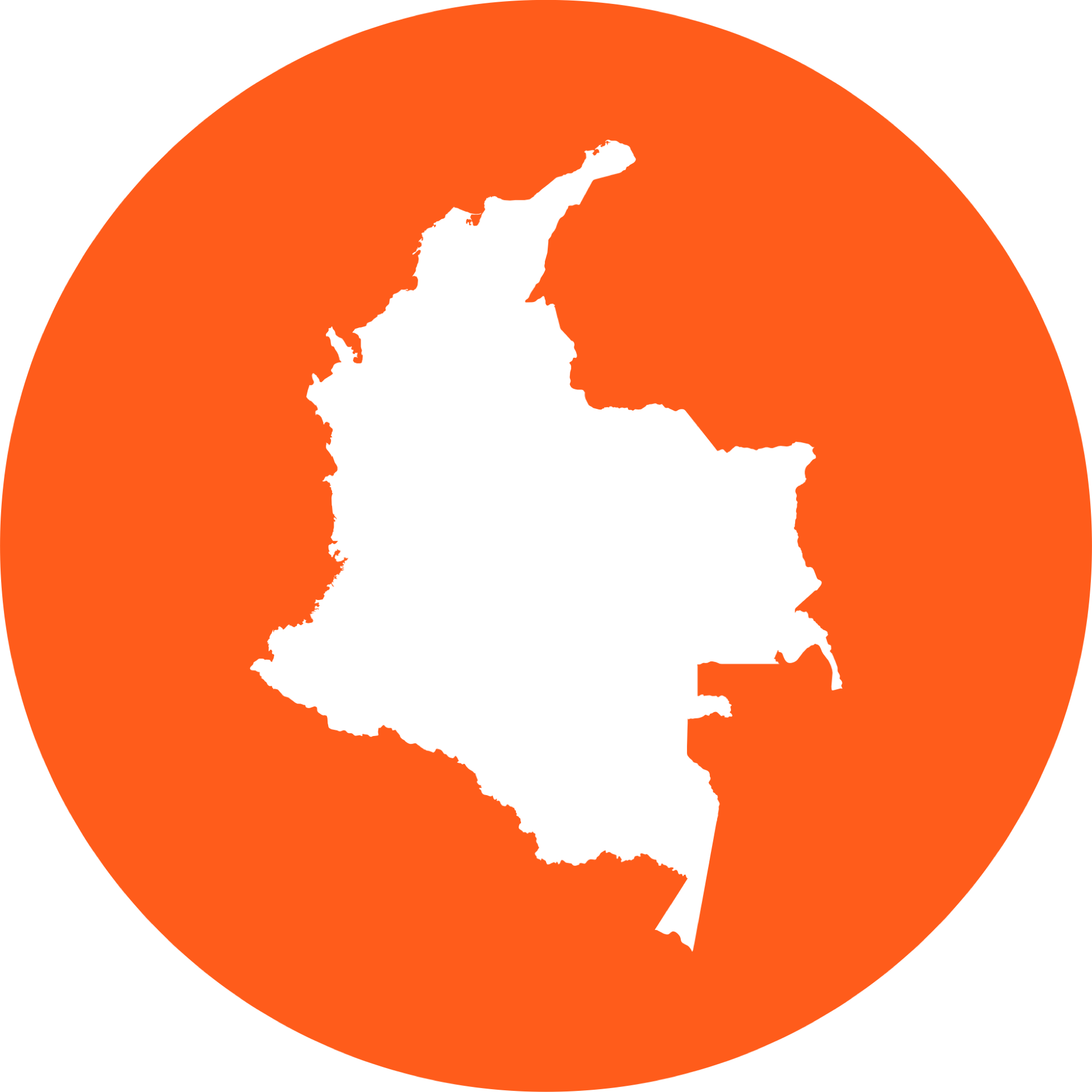 SECTORS OF OPPORTUNITY –
METALWORKING AND
OTHER INDUSTRIES
Setting up assembly lines to produce commercial vehicles (buses), cargo vehicles and motorcycles to serve both local and international markets using Colombia as an export platform.
Colombia has specialized in the production of vehicles and motorcycles to meet local and international demand as well in the auto parts market that allow it to respond to the needsof assemblers and the aftermarket.
Colombia, a sustainable destination.
Setting up factories that transform iron and steel products with the aim of meeting other industries demand.
The development of sectors such as construction, automotive, shipyards and metallurgy opens a huge investment potential in the manufacture of metal structures, tools and machinery.
Some niches of opportunity:
Establishment of cement, ceramic and prefabricated production plants to supply local and international markets.
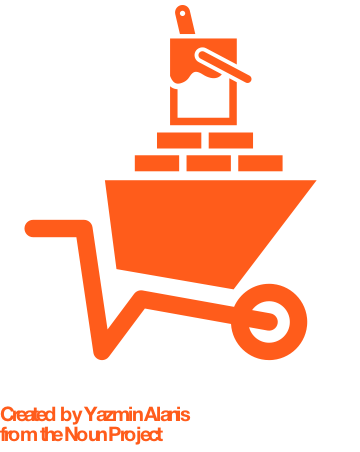 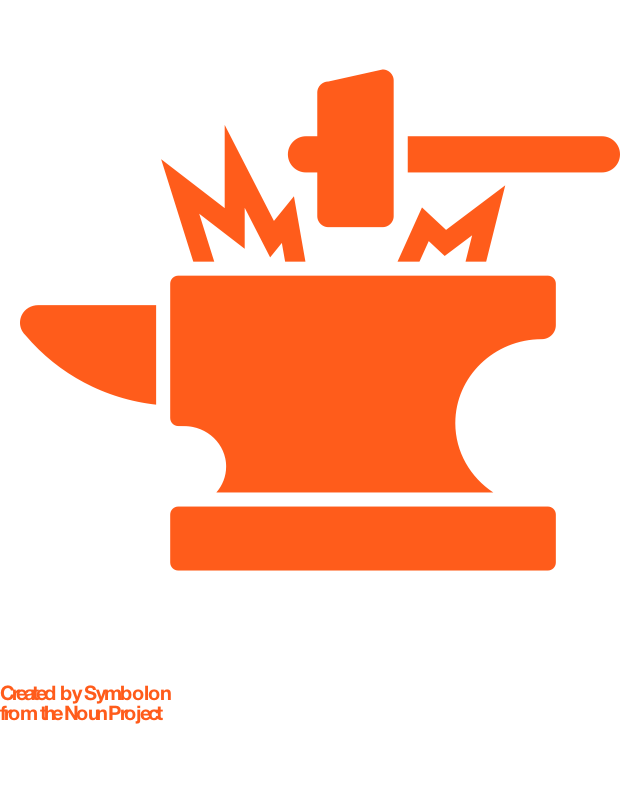 Colombia has a portfolio of projects for the construction of housing, road infrastructure
and air transport, which makes it an attractive destination for companies in the sector.
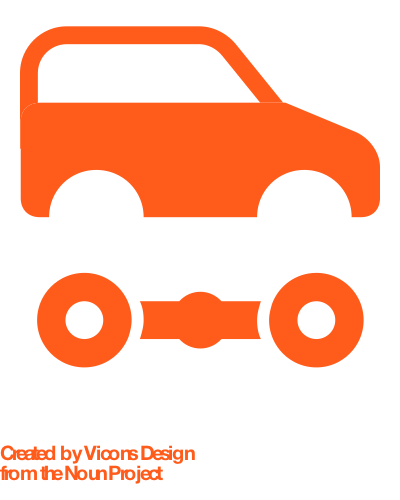 AUTOMOTIVE AND AUTO PARTS
CONSTRUCTION MATE
METALWORKING
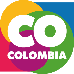 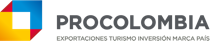 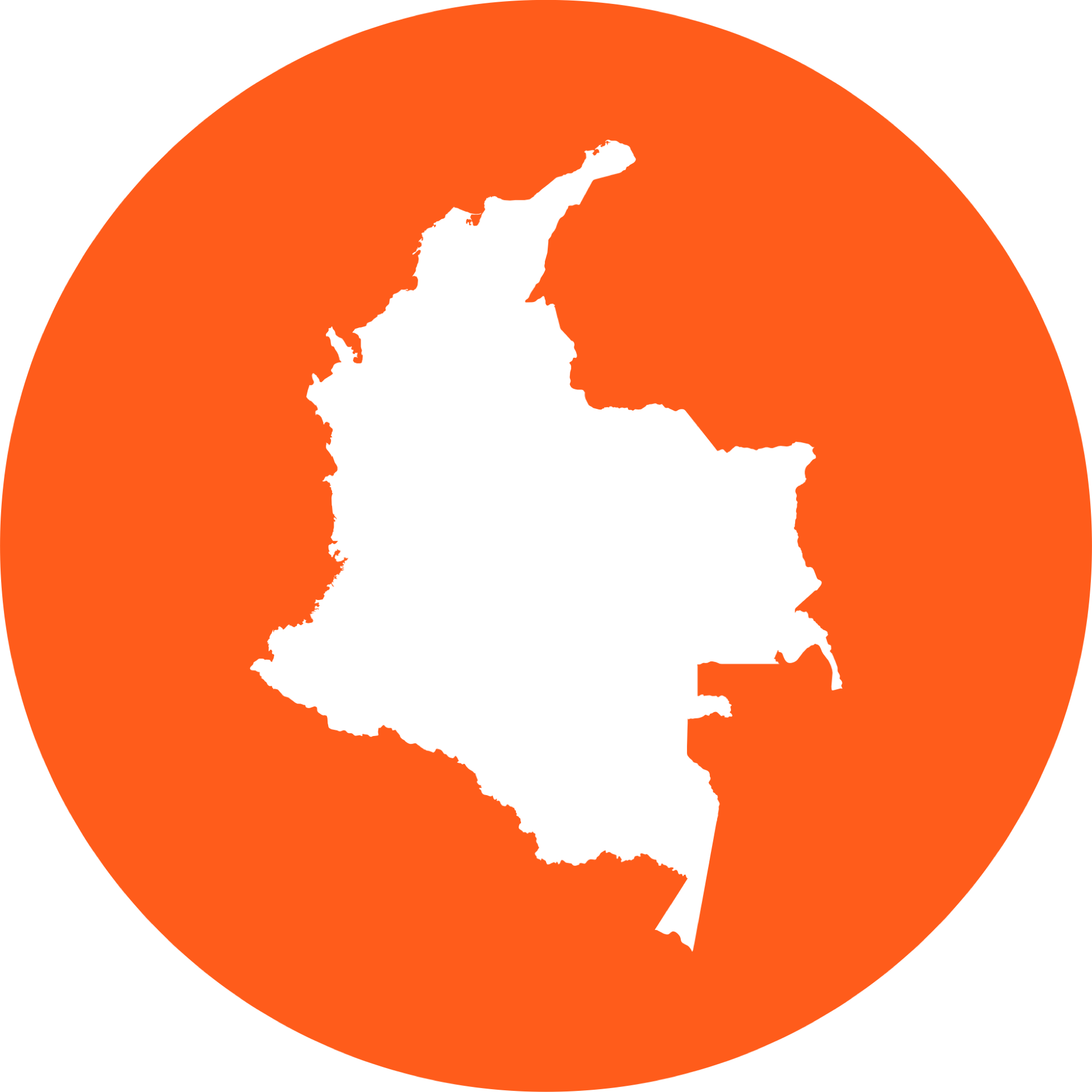 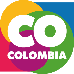 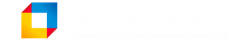 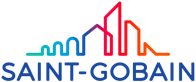 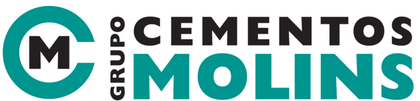 SUCCESS STORIES –
METALWORKING
AND OTHER
INDUSTRIES
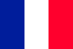 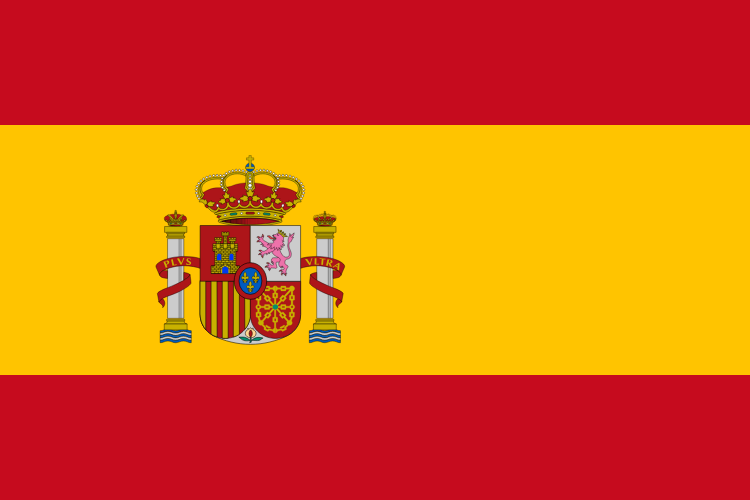 The company invested in the development of a new plant in the municipality of Sonsón, Antioquia, where it will have a production capacity of 1,350,000 tons of cement per year. 
.
The company invested in a float glass production plant to supply the national market and export to countries in the Andean region.
Colombia,a sustainabledestination
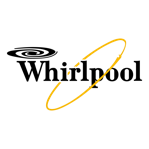 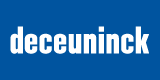 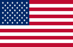 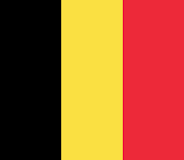 Whirlpool and the Colombian company Haceb, signed an alliance to produce washing machines in a plant of US $ 70 million.
The company is one of the largest players in Europe, with 15 production plants worldwide. In 2017, the company  decided to invest in Parque Central Free Trade Zone, Cartagena, in a production plant.
Source: Procolombia based on national press
[Speaker Notes: Basado en un artículo de DINERO sobre empresas productoras en Colombia.
http://m.dinero.com/edicion-impresa/informe-especial/articulo/plantas-industriales-alto-desempeno-colombia/198889]
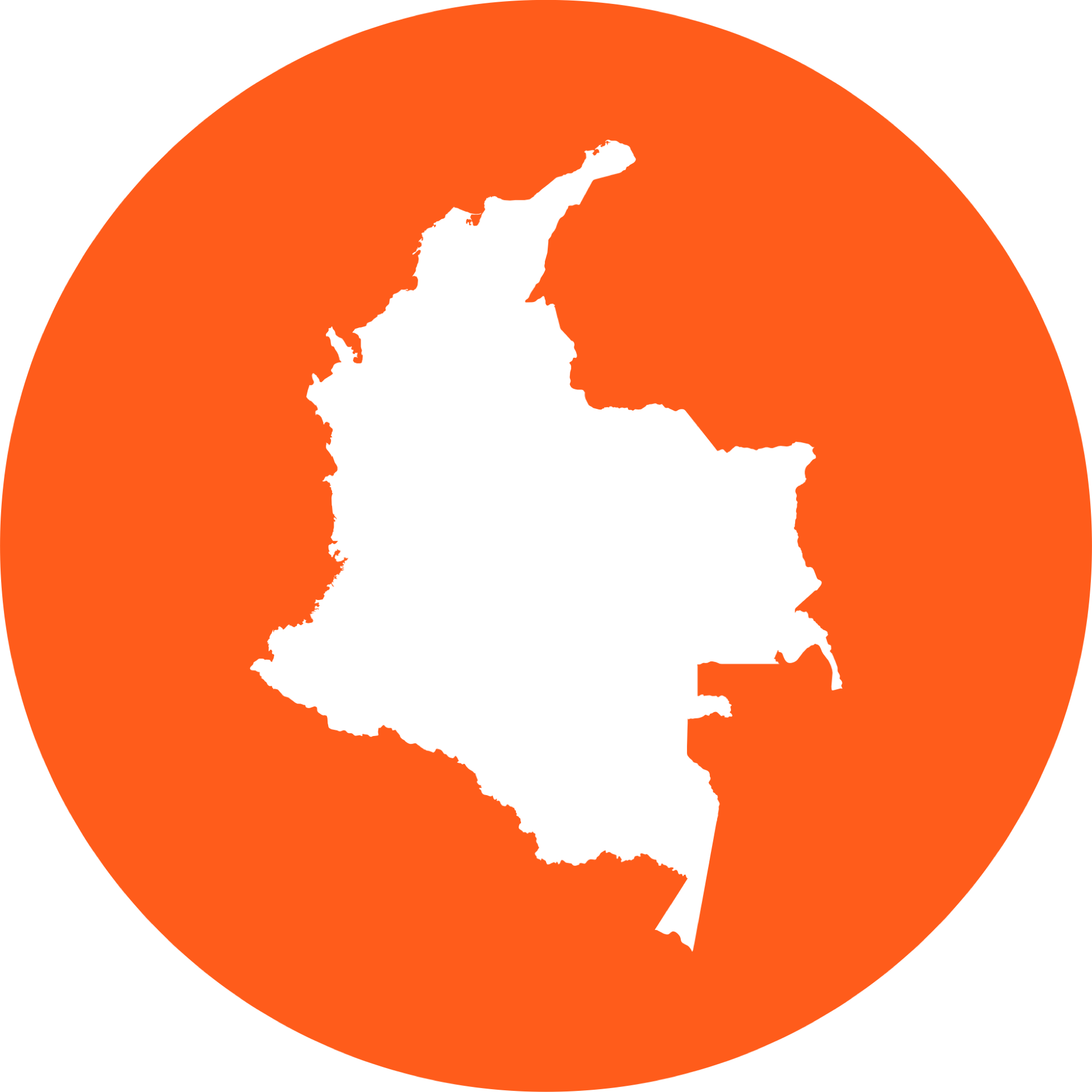 SECTORS OF OPPORTUNITY - CHEMICALS ANDLIFE SCIENCES
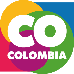 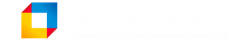 Setting up agrochemicals formulation and production plants to serve the growing local market.
Colombia, a sustainable destination
Colombia is the second country in the region with the highest fertilizer consumption per hectare. In Latin America, Colombia is 5.5 times above the average.
Setting up research centers on development of cosmetics based on natural ingredients. Taking advantage of the Colombian biological and floristic diversity; and the tax incentives provided by the National Government for R&D projects.
Some niche opportunities
The country has positioned itself as a hub for the production of cosmetics and toiletries at a regional level. It is the fourth manufacturing industry with the highest exports in the country
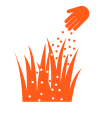 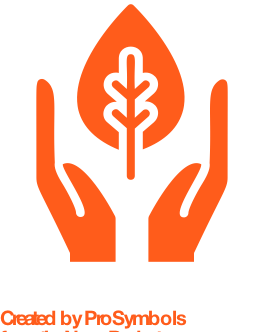 Assembly of plastic packaging production plants to meet the needs of the LAC region.
FERTILIZERS
NATURAL INGREDIENTSFOR COSMETICS
Colombia counts with high quality raw materials for packaging with highly technical control equipment.
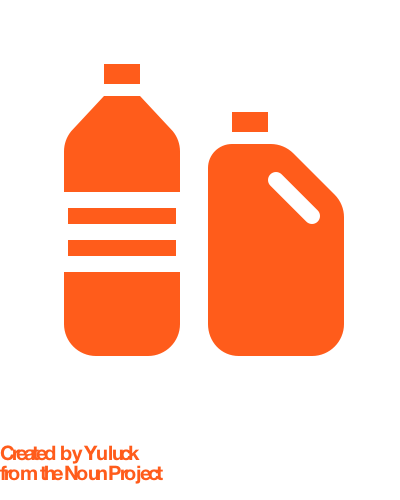 PLASTIC PACKAGING
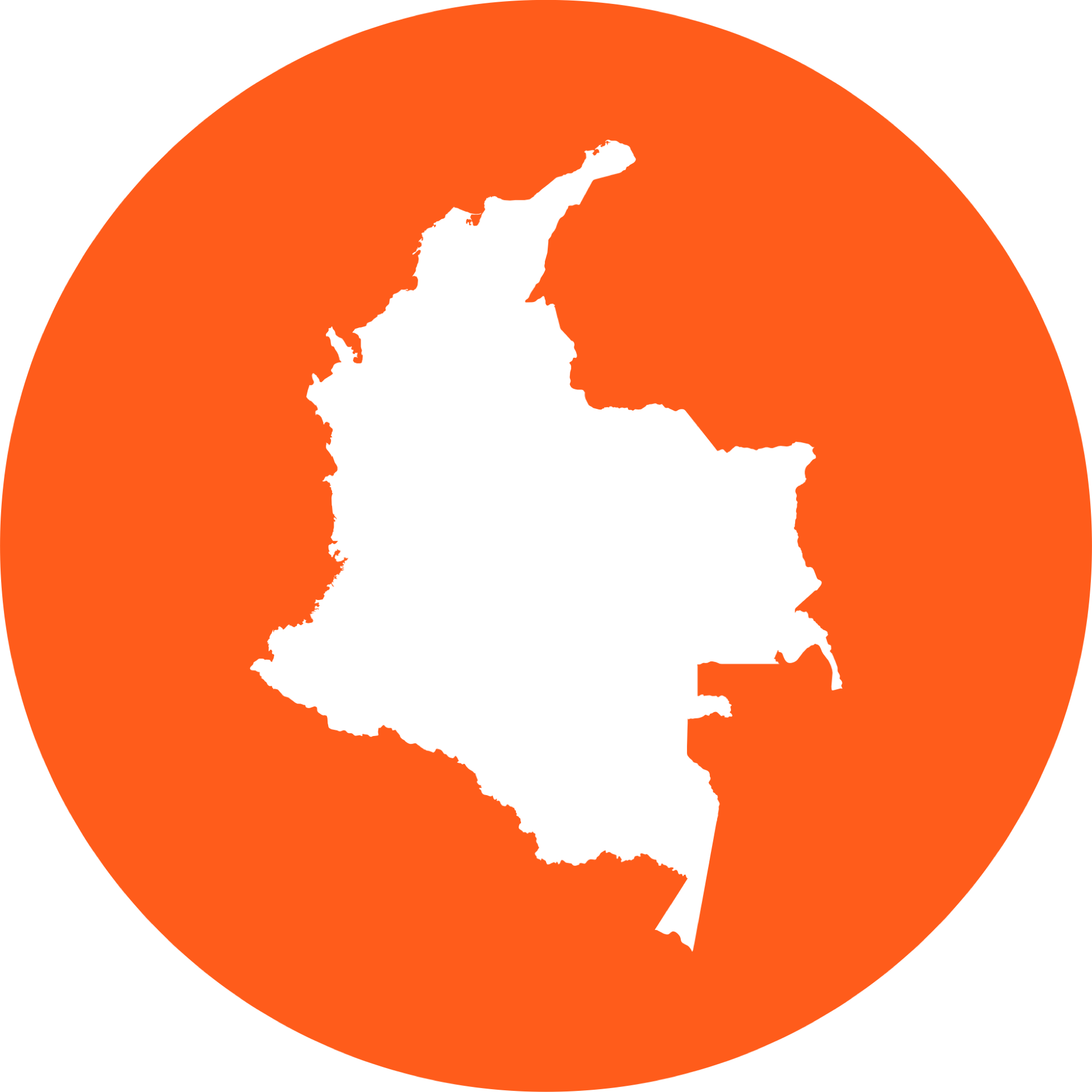 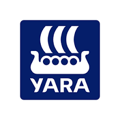 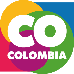 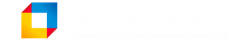 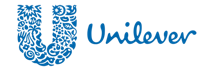 SUCCESS STORIES - CHEMICALS ANDLIFE SCIENCES
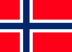 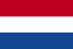 The new factory set up in Colombia is one of its three most modern factories in the world, thanks to its cutting-edge technology and ecofriendly facilities.
Started its production operations in 2013, after the acquisition of Abocol, the most important agrochemical company in Colombia.
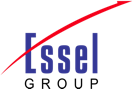 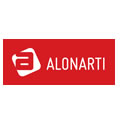 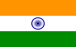 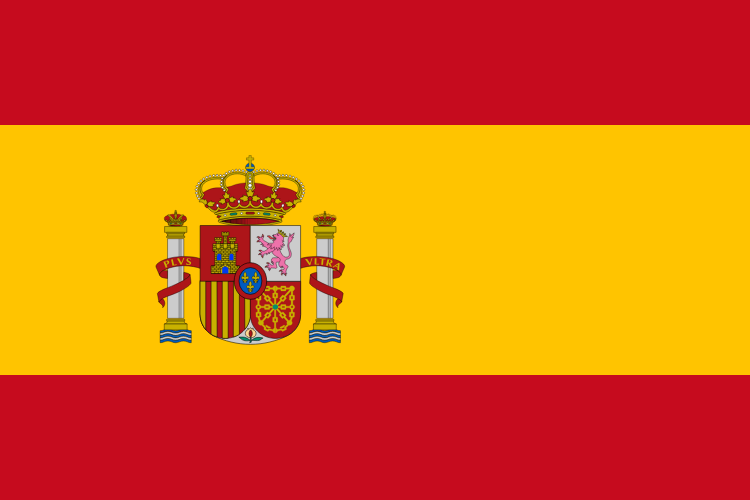 The Indian group inaugurated a new production plant in Villa Rica (Cauca), from which it manufactures 180 million laminated plastic tubes for consumer products.
Established a production plant in the ZOFIA free zone in Barranquilla to manufacture aluminum containers for the cosmetic and pharmaceutical sector.
Source: Procolombia based on national press
[Speaker Notes: Basado en un artículo de DINERO sobre empresas productoras en Colombia.
http://m.dinero.com/edicion-impresa/informe-especial/articulo/plantas-industriales-alto-desempeno-colombia/198889]
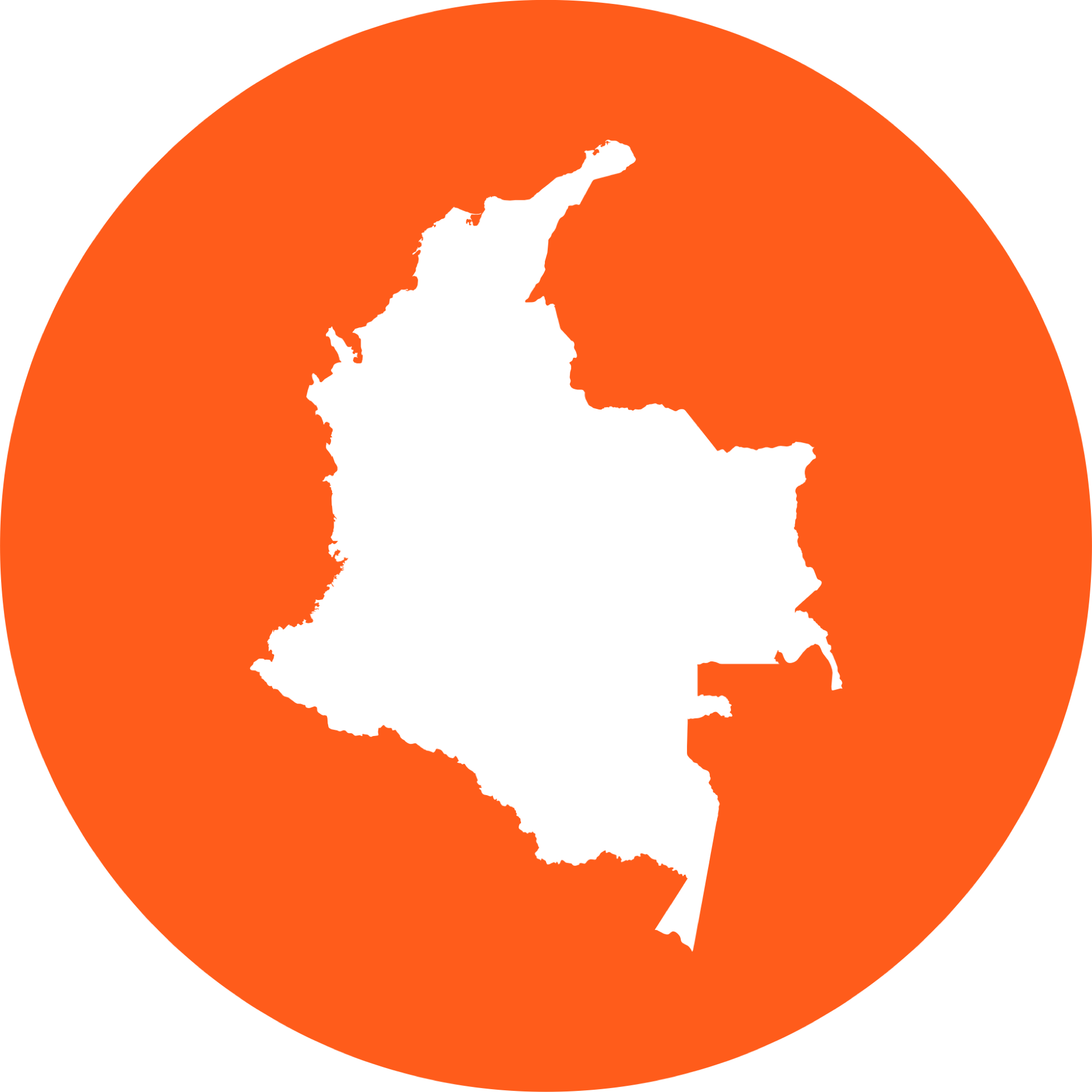 Colombia is one the three majorproviders of IT services in the region.
SECTORS OFOPPORTUNITY – SERVICES: :
Between 2001 and 2015, 3,405,211 graduates in
different levels of education,
IT, BPO, ITO, Shared
Services, Apps
1.3 million bilingual people in Colombia in 2016.
1st place in Suramericana in labor qualifies, according
to IMD (2015)
Some sectors with opportunities:
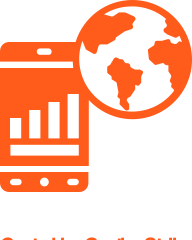 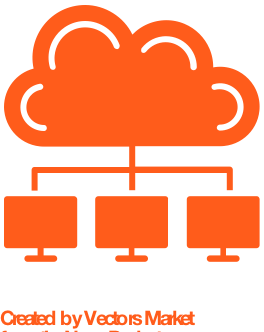 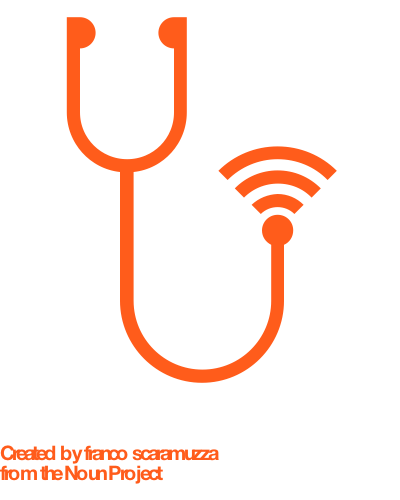 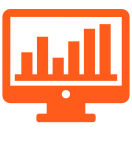 6th place in the region in level of companies  bilingualism
in 2016.
BPO - TELEMEDICINE
BPO BACK
OFFICE –
FINANCE
BIG DATA ANALYTICS
SHAREDSERVICECENTERS
Colombia has 10 submarine cables, with eight exits through the Caribbean Sea and one through the Pacific Ocean.
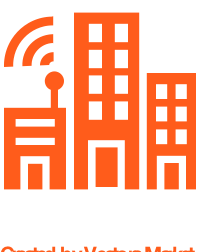 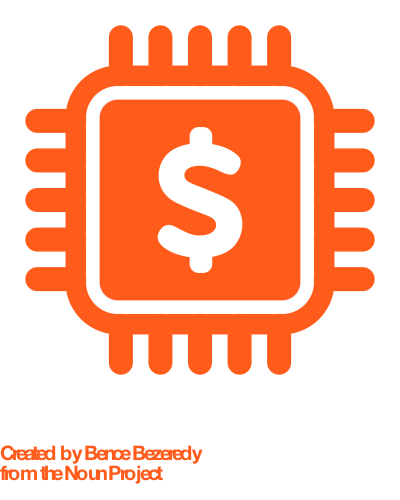 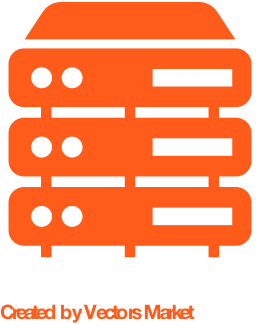 DATA CENTERS
FINTECH
SMART CITIES
Source: MinTic and IDC
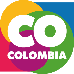 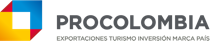 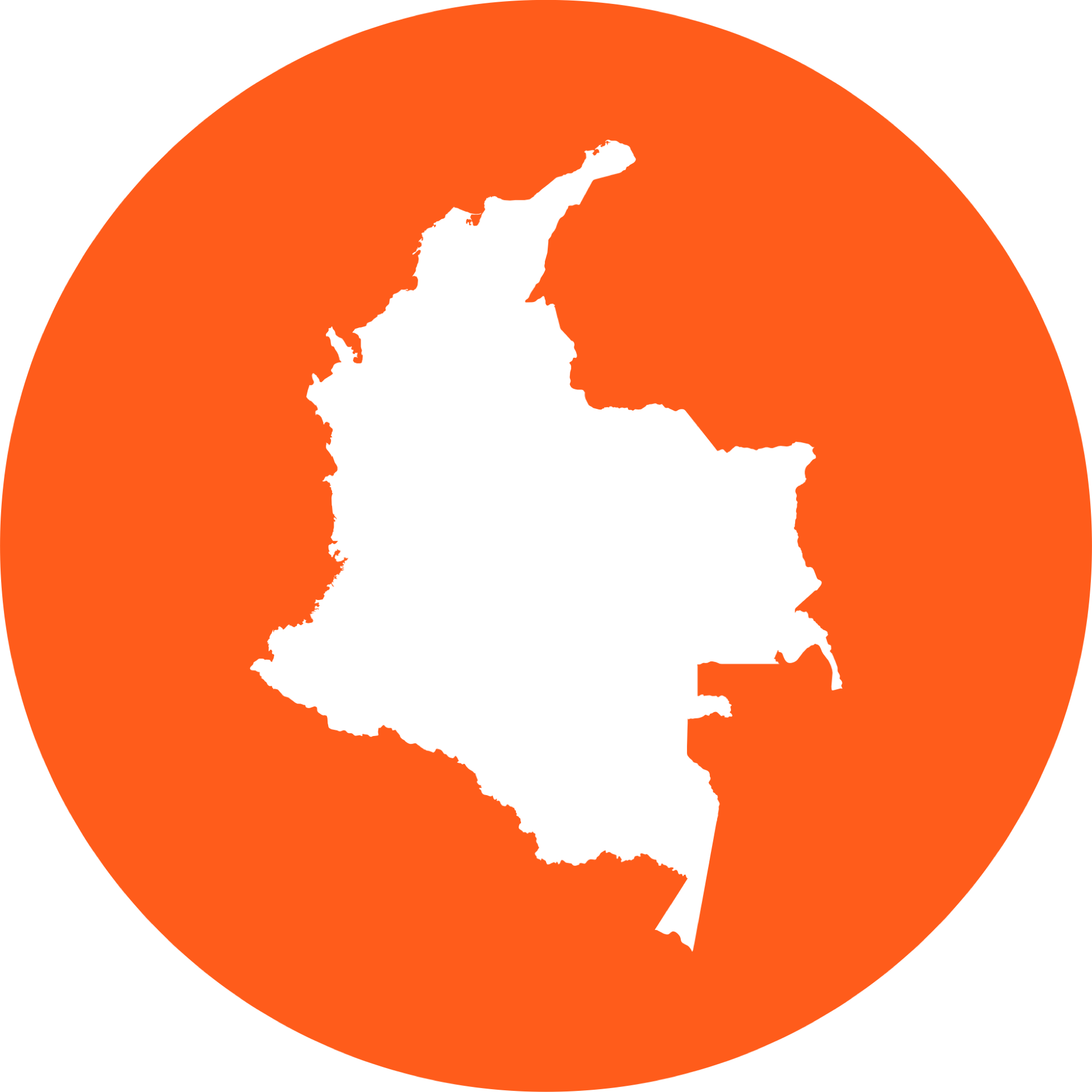 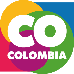 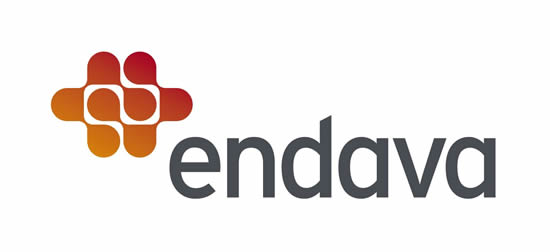 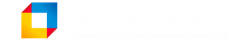 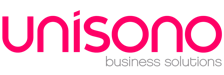 SUCCESS STORIES –
SERVICES
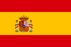 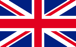 It has two operations centers in Bogota where it manages a diversified portfolio of blue ribbon clients, with the capacity for up to
a thousand positions.
It has an operation center in Bogotá, where it provides automation and digital evolution services to its customers in the US and Europe.
IT, BPO, ITO, Shared
Services, Apps
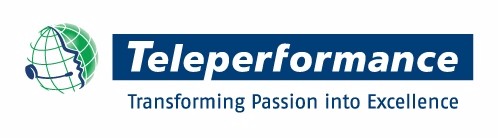 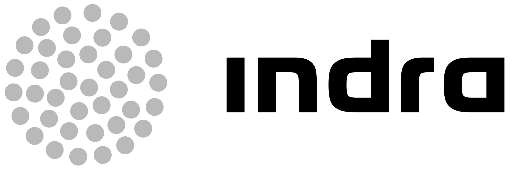 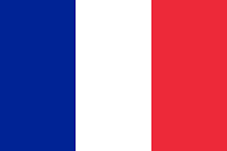 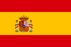 AT&T acquired DirecTV Colombia
and it´ll increase the telecoms offer Colombia through new services and packages.
Its BPO operation currently has more than 1,400 credit processes, customer service, and document management active positions.
Source: Procolombia based on national press
[Speaker Notes: Basado en un artículo de DINERO sobre empresas productoras en Colombia.
http://m.dinero.com/edicion-impresa/informe-especial/articulo/plantas-industriales-alto-desempeno-colombia/198889]
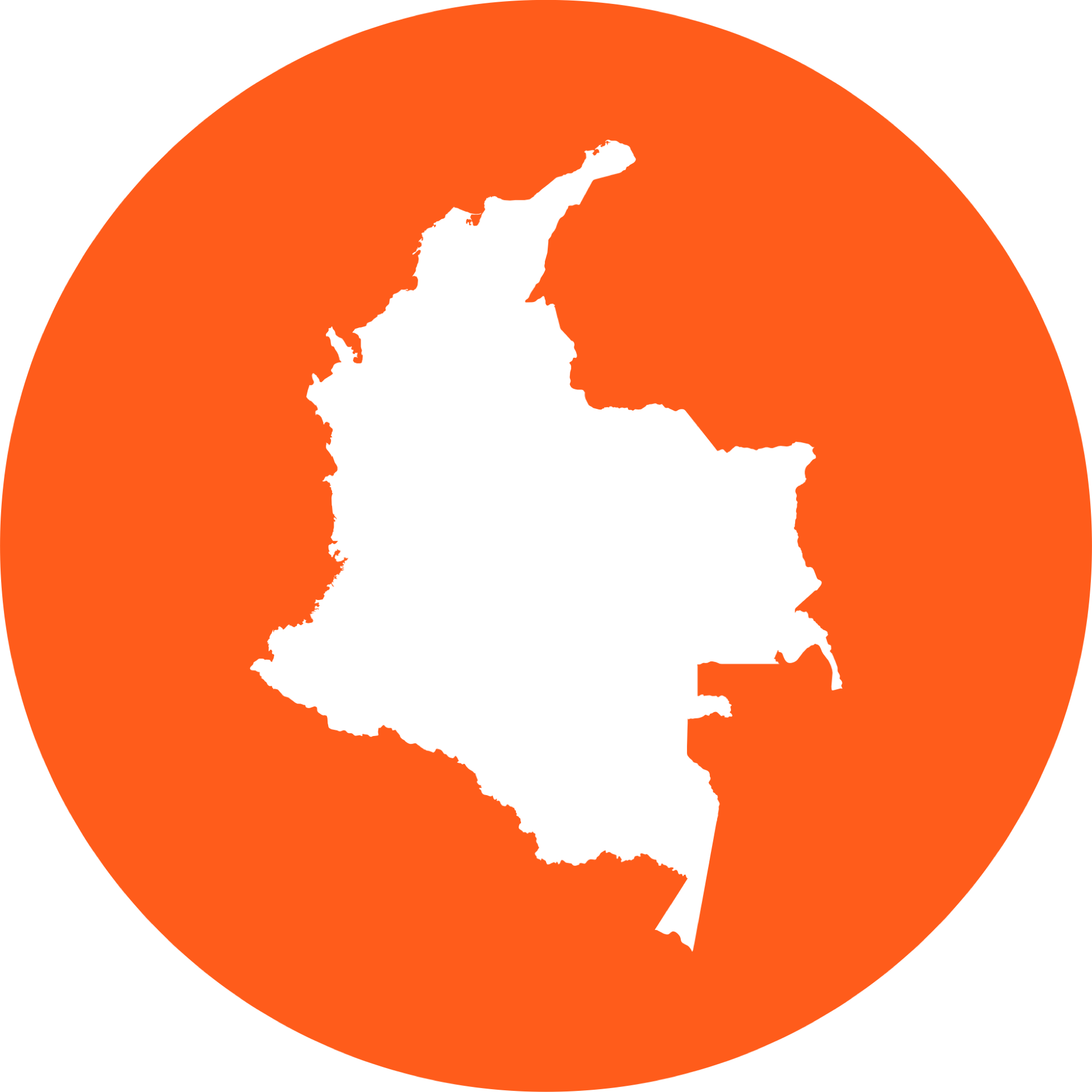 SECTORS OFOPPORTUNITY
– TOURISM
Investment Opportunities in:
Inbound tourists*
2012 – 2015 
(million of people)
Infrastructure,real estateand retail
Colombia  ranks 25th  in the ICCA ranking (International Congress  and Convention  Association)
6,5
Luxury and wellness hotels can take advantage of the Colombian biodiversity to offer high quality services.
Some niche opportunities
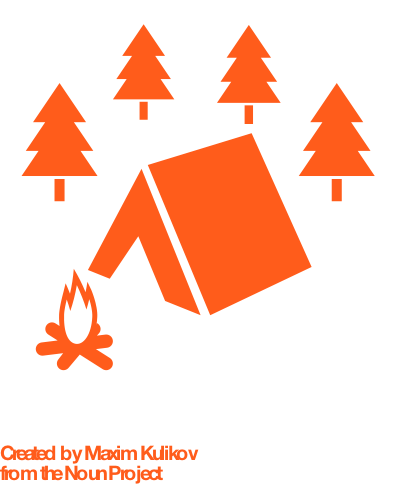 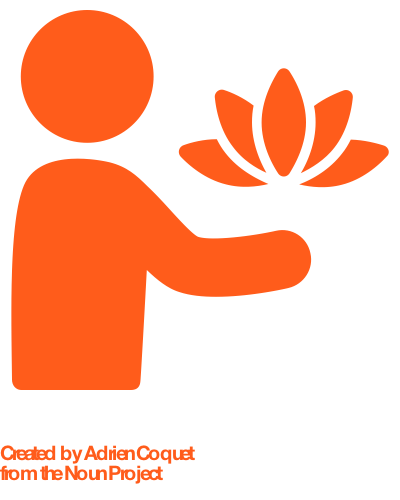 Corporate Tax Exemption for hotels with more than 61% of their building by December 2017
NATURE & ADVENTURE
WELLNESS
VAT exemption for health tourism services
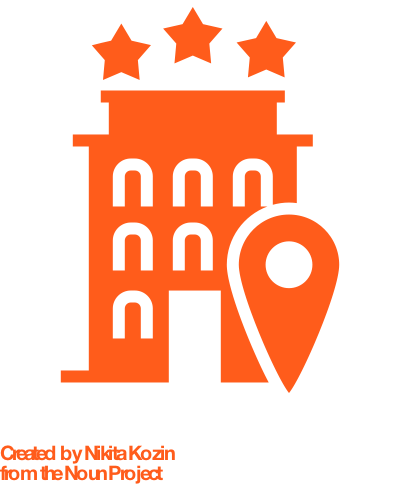 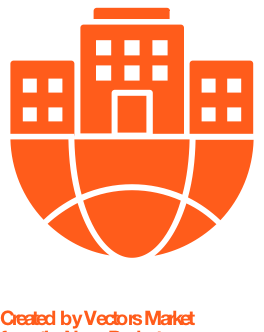 *Inbound tourist includes: resident Colombians abroad, foreign non resident in Colombia, special cross borders, and cruise visitors.
Source: Migration Colombia and MinCIT. ProColombia calculations.
ENTERTAINMENT
CITY HOTELS
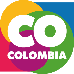 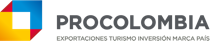 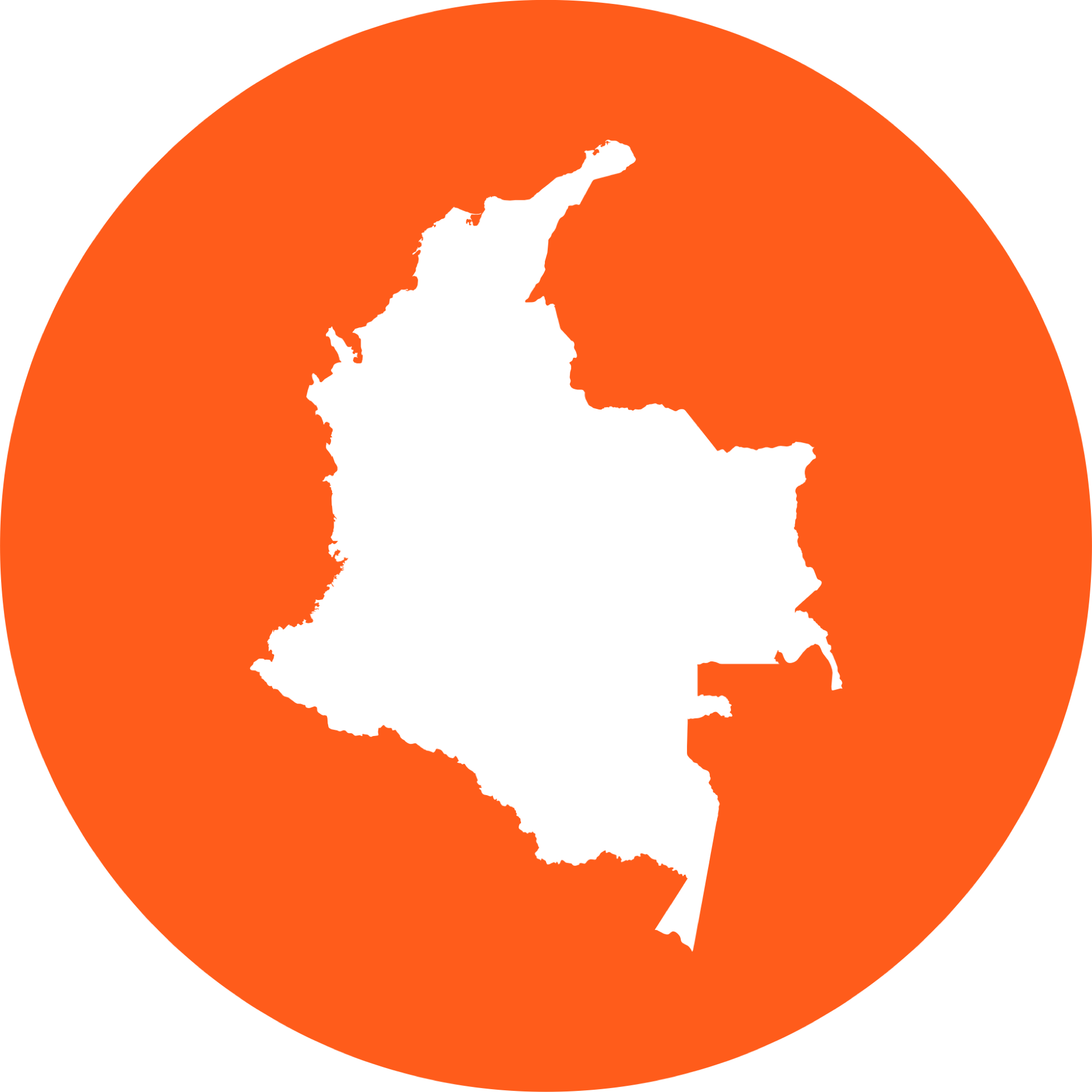 SUCCESSSTORIES TOURISM INFRASTRUCTURE,
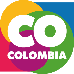 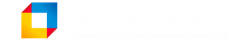 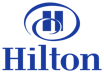 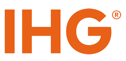 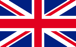 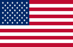 real estate and retail
This American chain has 15 hotels in Colombia with more than 1,850 rooms
This hotel chain has 14 hotels in 7 cities with over 1,950 rooms.
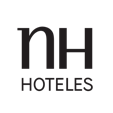 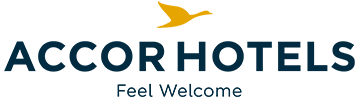 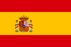 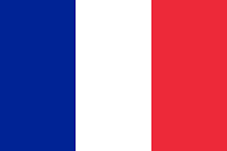 NH Hotels has 15 hotels in Colombia, with more than 1,600 rooms
This hotel chain has presence in Colombia through the hotels: Sofitelcre, Accor and Ibis.
Source: Procolombia based on national press
[Speaker Notes: Basado en un artículo de DINERO sobre empresas productoras en Colombia.
http://m.dinero.com/edicion-impresa/informe-especial/articulo/plantas-industriales-alto-desempeno-colombia/198889]
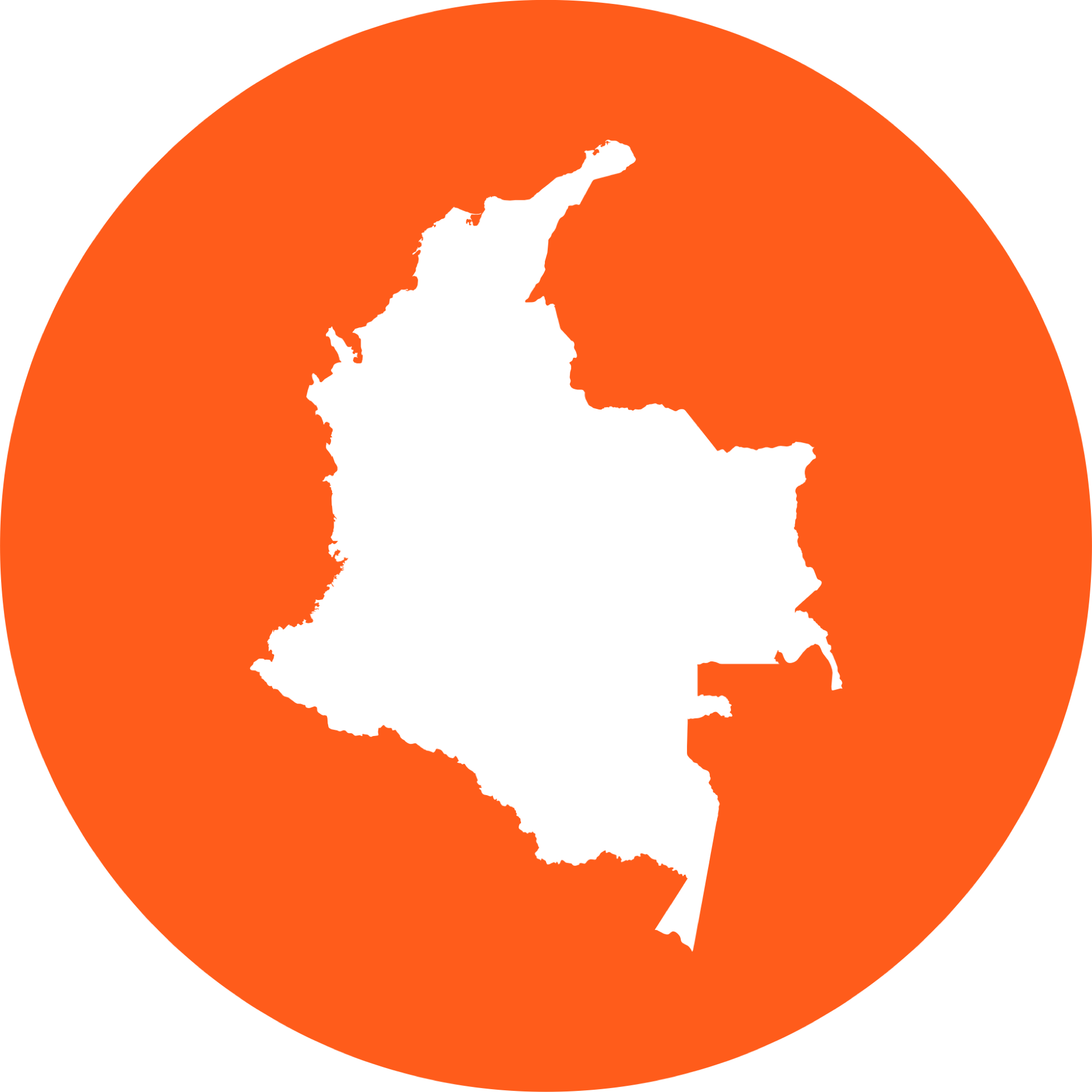 SECTORS OFOPPORTUNITY-
PRIVATE EQUITY FUNDS
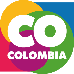 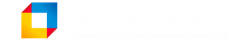 Colombia, a sustainable destination
Colombia offers several benefitsto invest in capital funds.
Some niches with opportunity
Colombia was ranked fourth in Latin American andthe Caribbean due to its favorable conditions for development of the PEF industry.
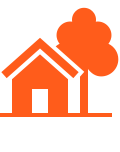 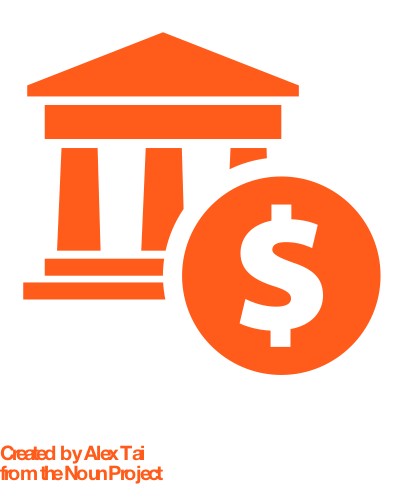 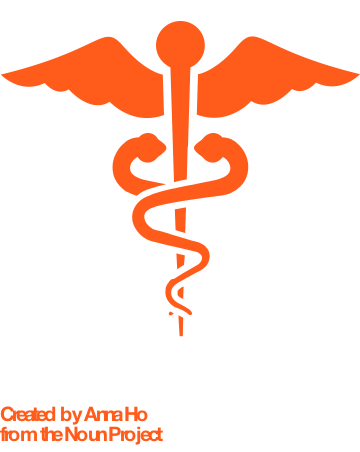 REAL ESTATE
HEALTH
BANKING
19 International General Partners in Colombia.
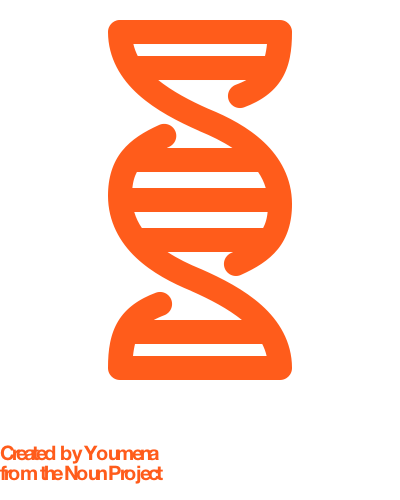 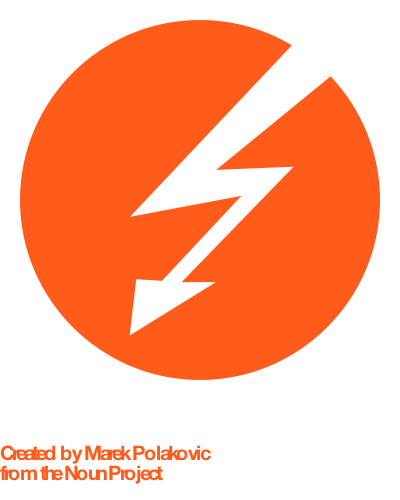 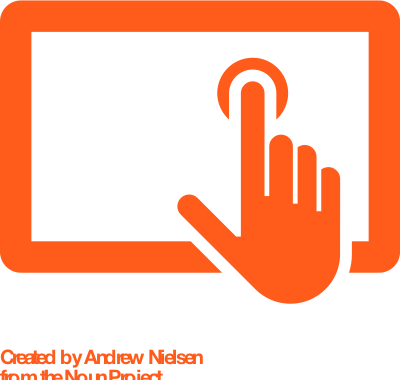 Capital funds such as Advent International and Victoria Capital have chosen the country as a hub to service other countries in the region
TIC
BIOTECHNOLOGY
ENERGY
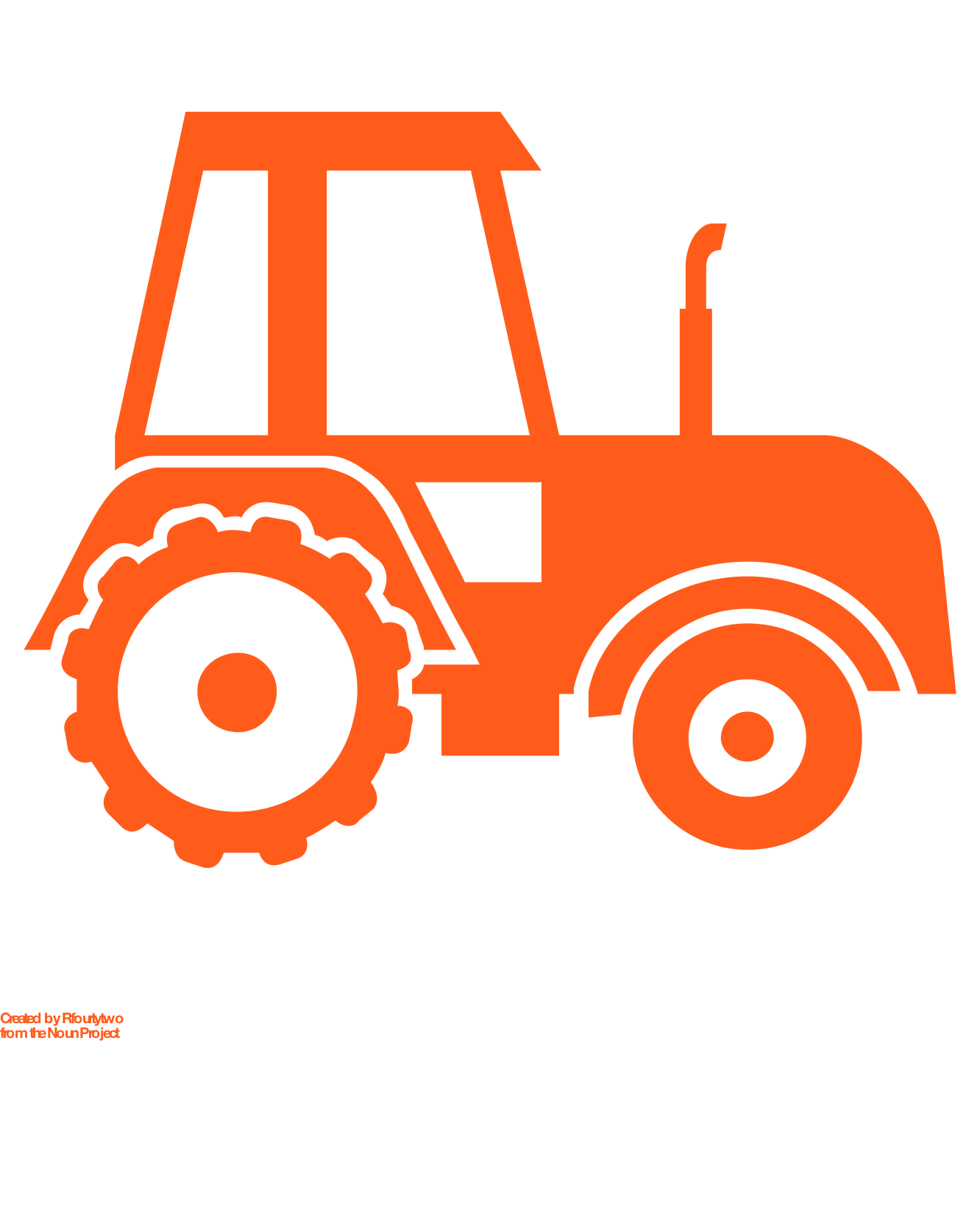 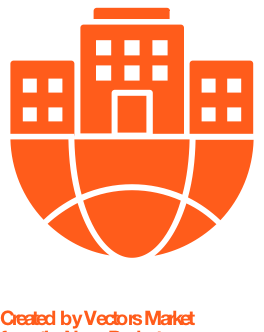 AGRIBUSINESS
INFRASTRUCTURE
Source: MinTic and I
[Speaker Notes: Mediante Ley 1715 de 2014 se establecieron incentivos tributarios para proyectos de generación de energía a partir de fuentes no convencionales y proyectos de eficiencia energética. Recientemente, se han expedido las regulaciones y resoluciones que permiten la aplicación de dichos incentivos:
 
Decreto 2341 de 2015: reglamenta la cobertura temporal y algunas condiciones para la aplicación de los incentivos de la ley 1715.
Resolución 045 de 2016 de la UPME: establece el listado de bienes y servicios que quedarán cubiertos por los beneficios de IVA y arancel.
Resolución 143 de 2016 de la UPME: actualizó el registro de proyectos de generación de energía, para incluir algunos formatos de FNCE y eficiencia energética.
 
Está pendiente que el Ministerio de Ambiente establezca una reglamentación relacionada con un certificado que debe expedir la ANLA para que los incentivos sean plenamente aplicables.
 
Los incentivos de la Ley 1715  sobre proyectos FNCE y eficiencia energética son:
 
Deducción de renta: Los obligados a declarar renta tendrán derecho a deducir anualmente de su renta, por los 5 años siguientes al año gravable en que hayan realizado la inversión, el 50% del valor total de la inversión realizada.
Exclusión de IVA para equipos, elementos, maquinaria y servicios nacionales o importados destinados a utilización de FNCE.
Exención de pago de los Derechos Arancelarios sobre máquinas, equipos, materiales e insumos importados que no sean producidos por la industria nacional, usados para nuevos proyectos de FNCE.
Régimen de depreciación acelerada que será aplicable a maquinarias, equipos y obras civiles necesarias para la pre inversión, inversión y operación de la generación con FNCE, hasta un máximo de veinte por ciento (20%) como tasa global anual.]
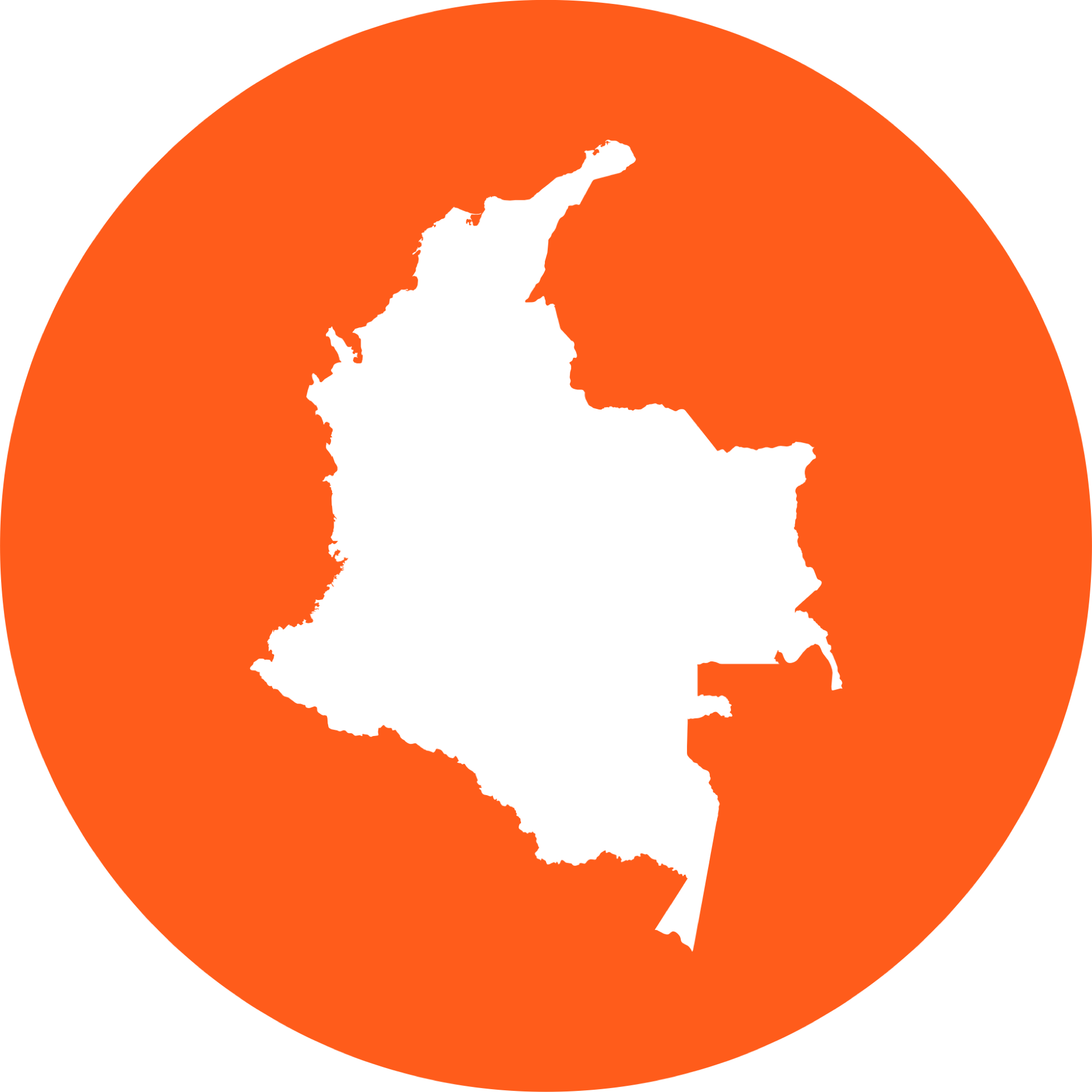 USD 19,699 million
12.2%
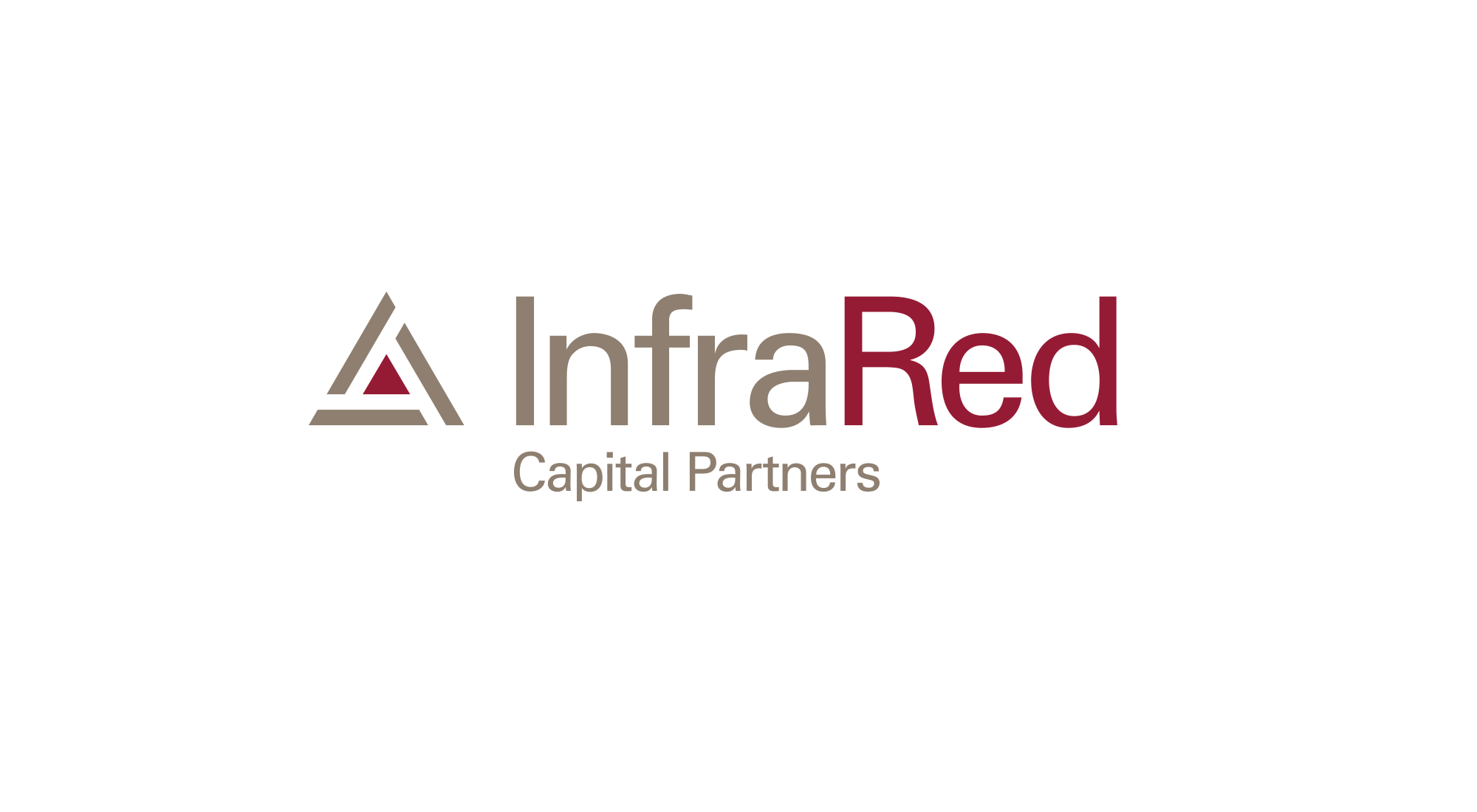 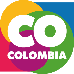 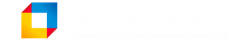 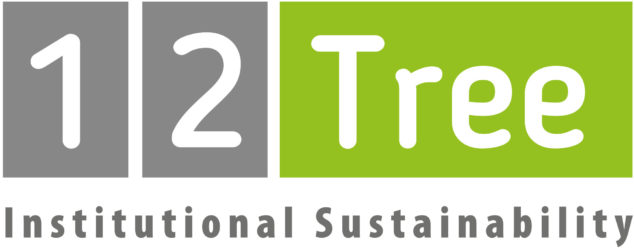 SUCCESS STORIES – PRIVATE EQUITY FUNDS
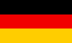 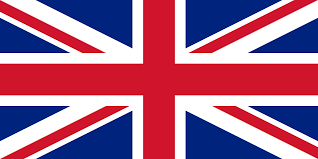 Agribusiness investment fund, which invested in a forest plantation in Puerto Carreño (Vichada), a biomass-based power generation plant in that same region, and investments in cocoa crops in the Urabá and Magdalena Medio.
InfraRED is a global investment fund focused on the infrastructure and energy sectors. The company acquired 50% of the concession company Perimetral Oriental de Bogotá SAS, a roadway project of the 4G infrastructure program
A major driver for growth
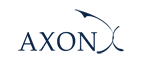 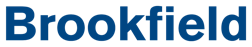 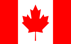 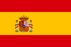 Venture capital fund focused on investments in companies in the ICT sector that are mainly in the early stages of development. In Colombia, it has invested in companies such as: domicilios.com, en medio, mercadoni, neomarket, boxxi and redseguro.
Investments mainly in the sectors of infrastructure, energy and real estate.
Investments in the  Colombian power company SA as part of its expansion plan in the region.
Source: ProColombia con base en prensa nacional
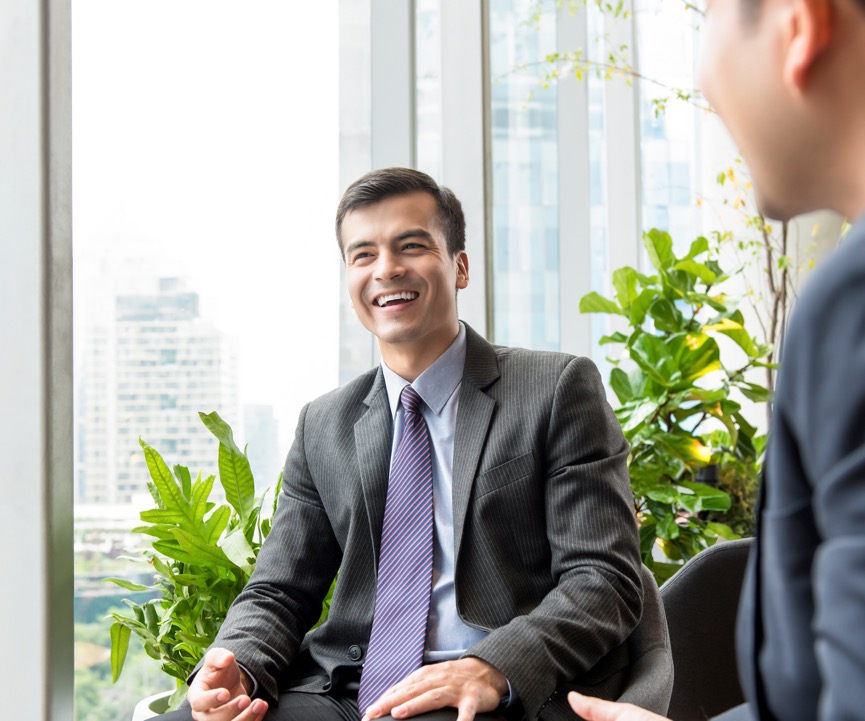 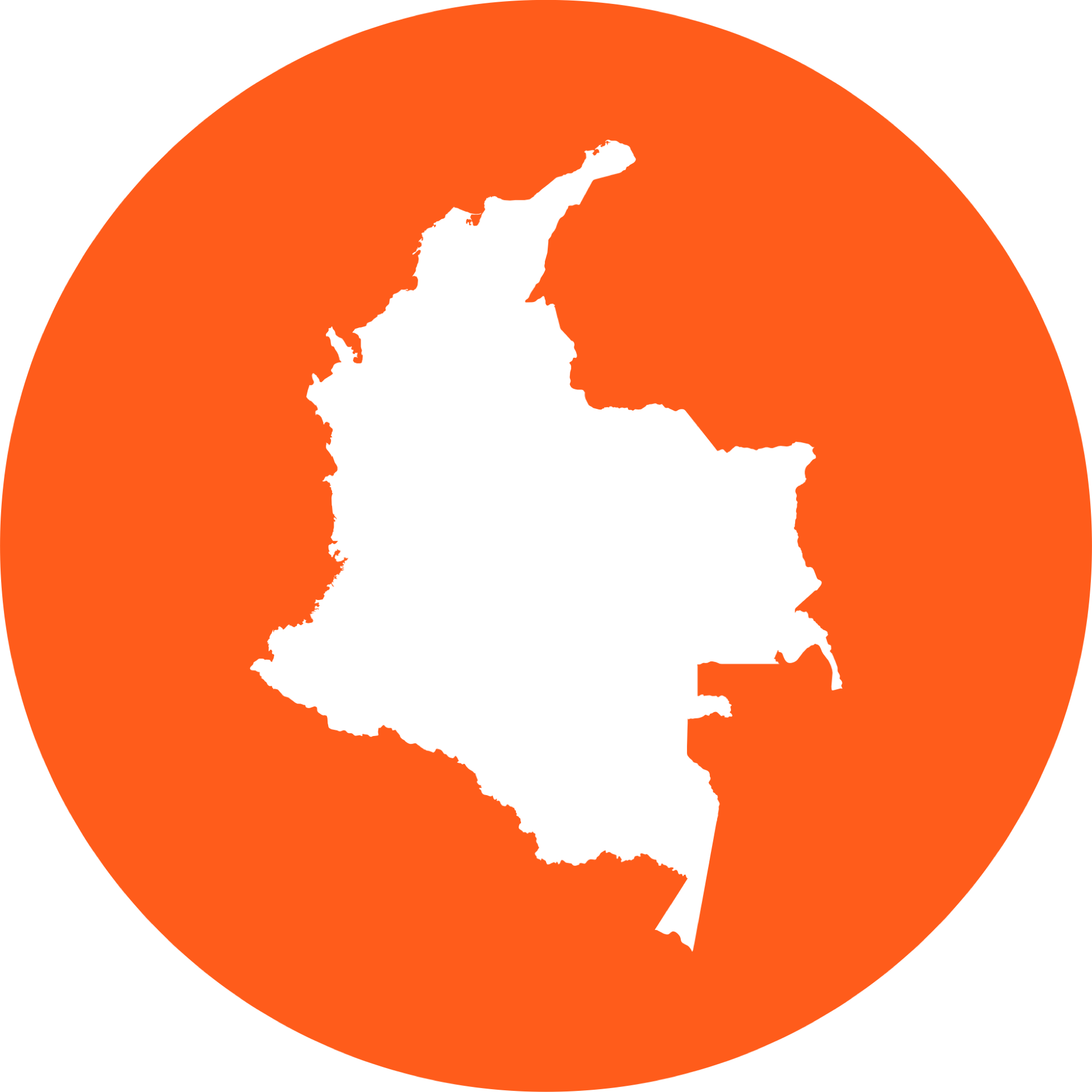 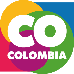 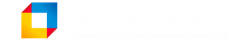 PROCOLOMBIA IS
READY TO ASSIST YOU IN
ASSESSING INVESTMENT
OPPORTUNITIES
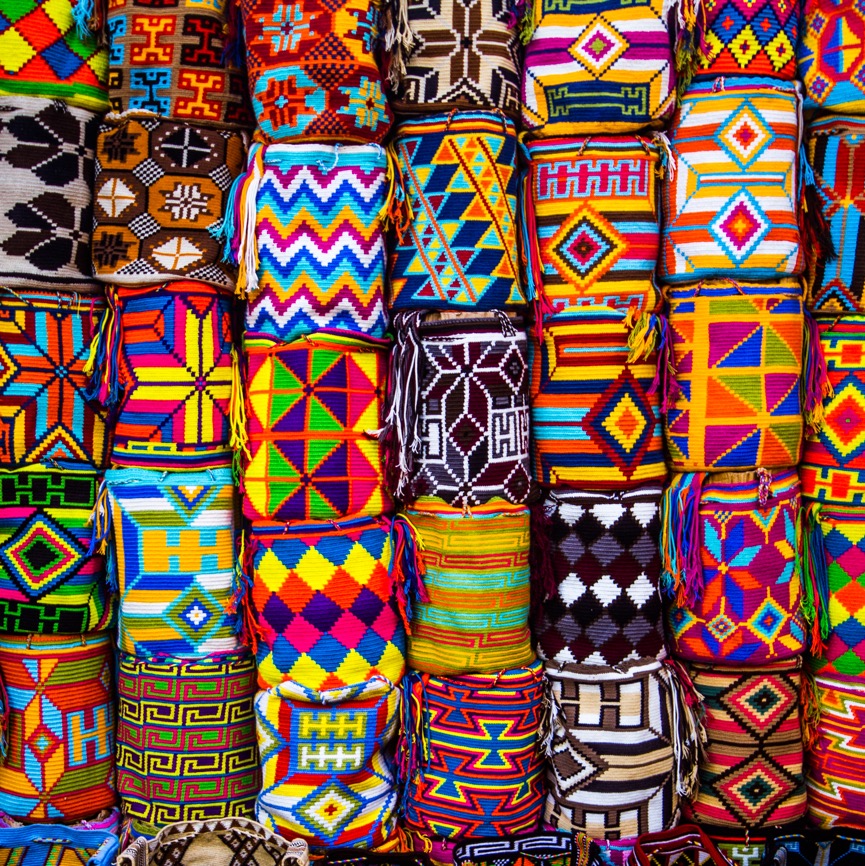 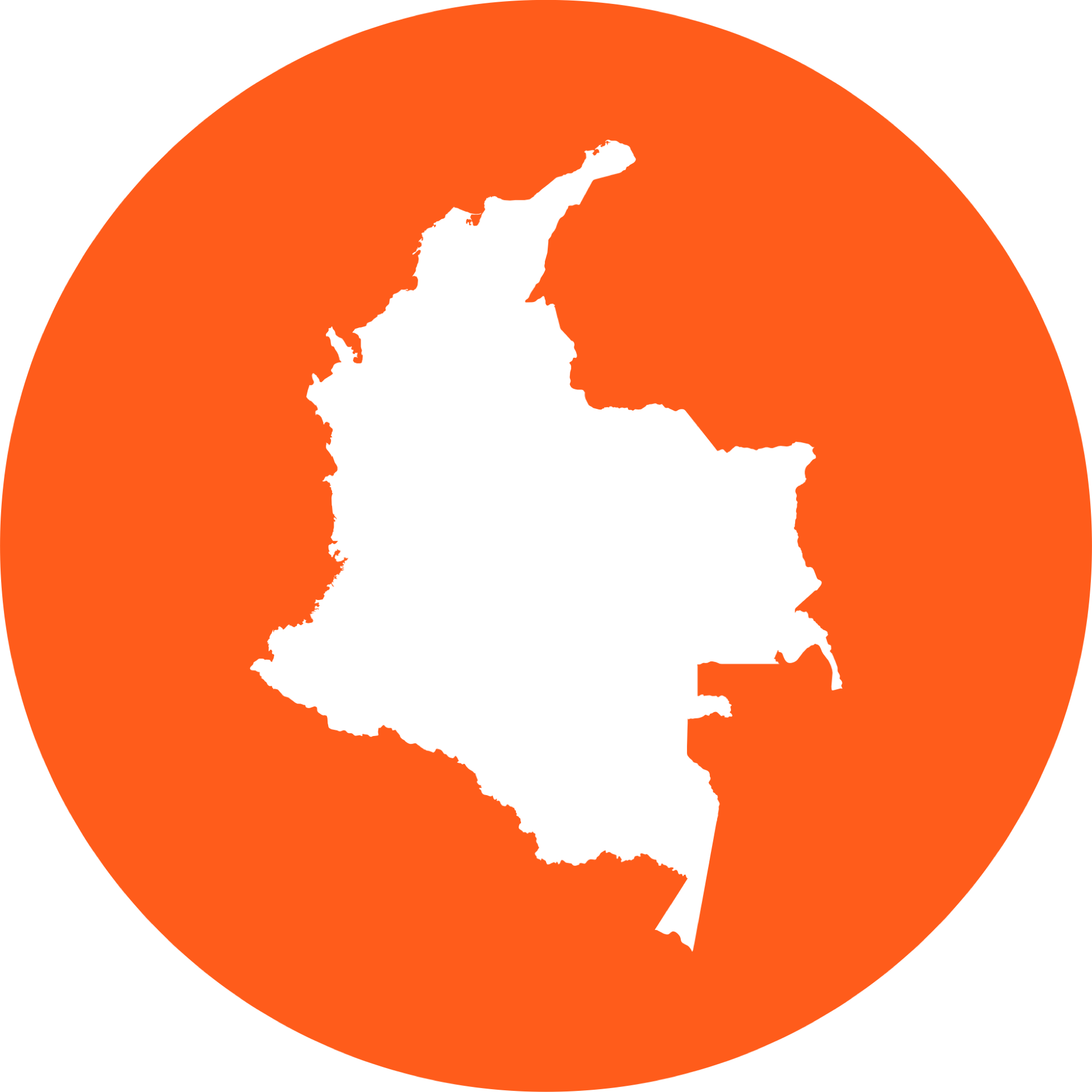 THANK YOU
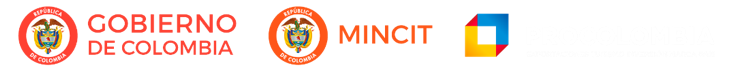 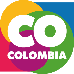